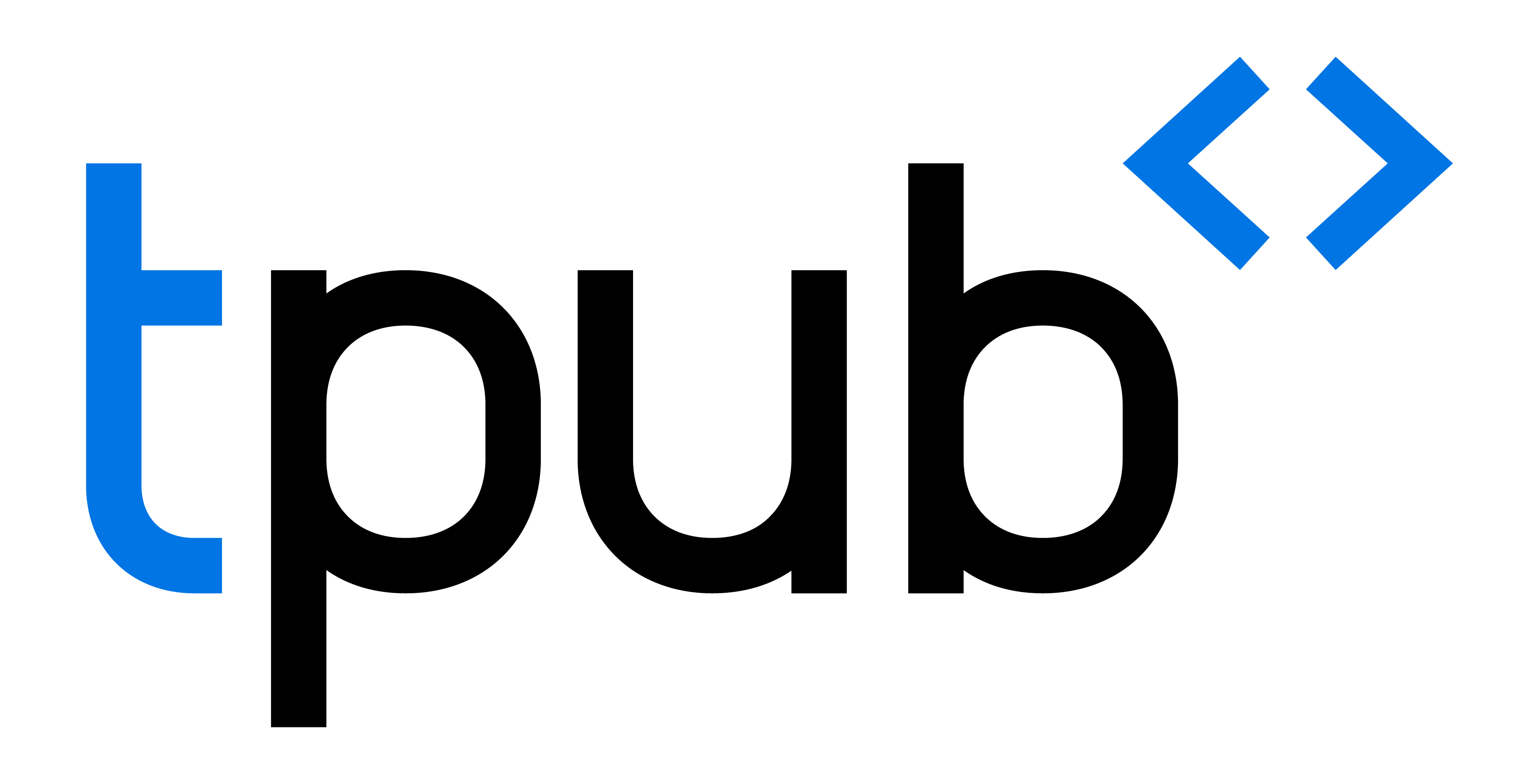 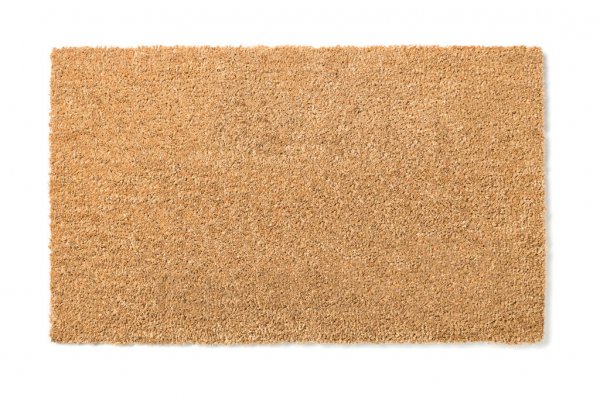 welkom
De sessie begint om 14.00 uur.
[Speaker Notes: Openingsdia
In afwachting van aanwezigheid alle deelnemers

Voorstellen
Trainer(s), werkzaam bij [organisatie], [functie]
alleen bij een zeer kleine groep: voorstelrondje deelnemers: alleen naam, functie, uitgeverij
Als toehoorder aanwezig: …. 

Praktische zaken
huishoudelijk reglement bij online en fysieke bijeenkomsten.
Microfoons uit
Camera aan zodat we kunnen zien wie aanwezig is
Hand opsteken bij vragen
Chat gebruiken voor vragen en antwoorden van opdrachten
Aan het eind korte evaluatie invullen]
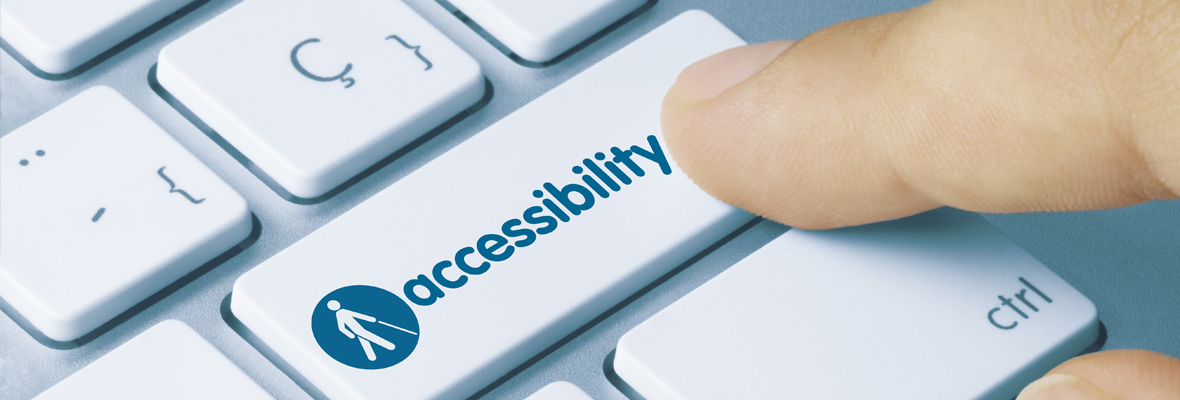 TPUB = ?
[Speaker Notes: Waarom dit project TPUB?
Bewustwording
Kennis en vaardigheden
Verankering

Toegankelijke publiceren aan de bron =]
TPUB2-projectpartners
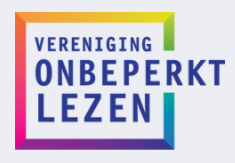 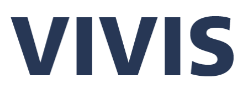 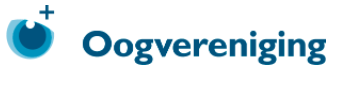 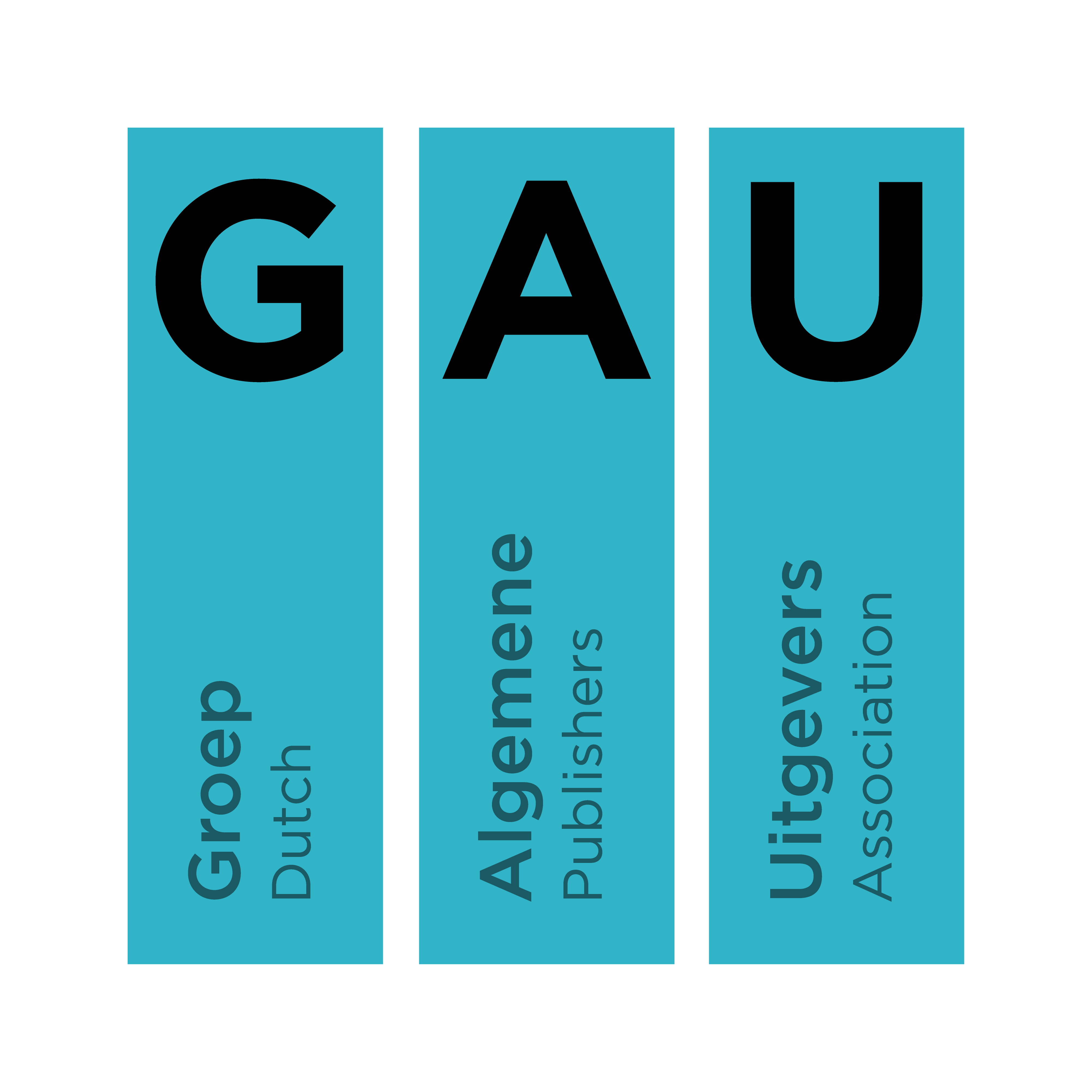 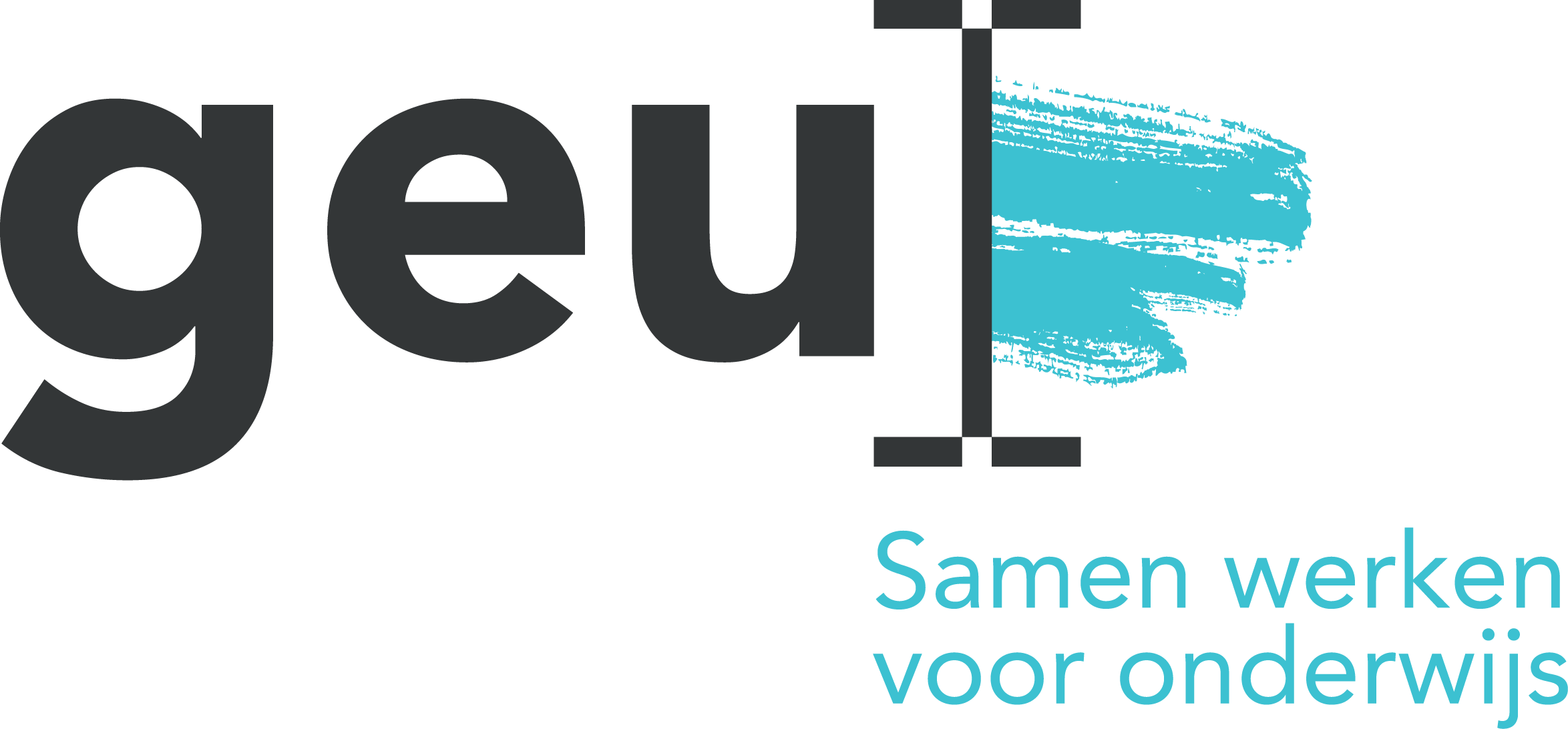 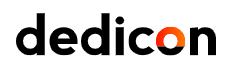 [Speaker Notes: Partners in dit samenwerkingsproject

Financieel mogelijk gemaakt door OCW, Mediafederatie, Vereniging Onbeperkt Lezen en Fonds XL]
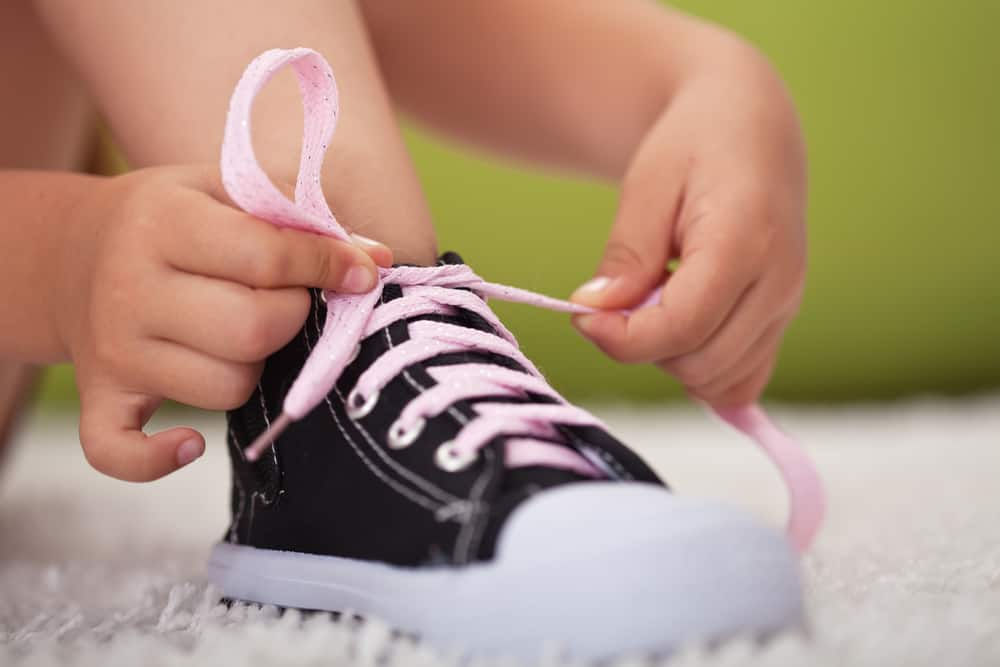 onbewust bekwaam
[Speaker Notes: Doelen van het project

Procesmatige aanpak en stap voor stap
Leerfases: Eerst van onbewust onbekwaam naar bewust onbekwaam, dan toewerken naar onbewust bekwaam
Doel: toegankelijkheid in DNA, zo vanzelfsprekend als veters strikken]
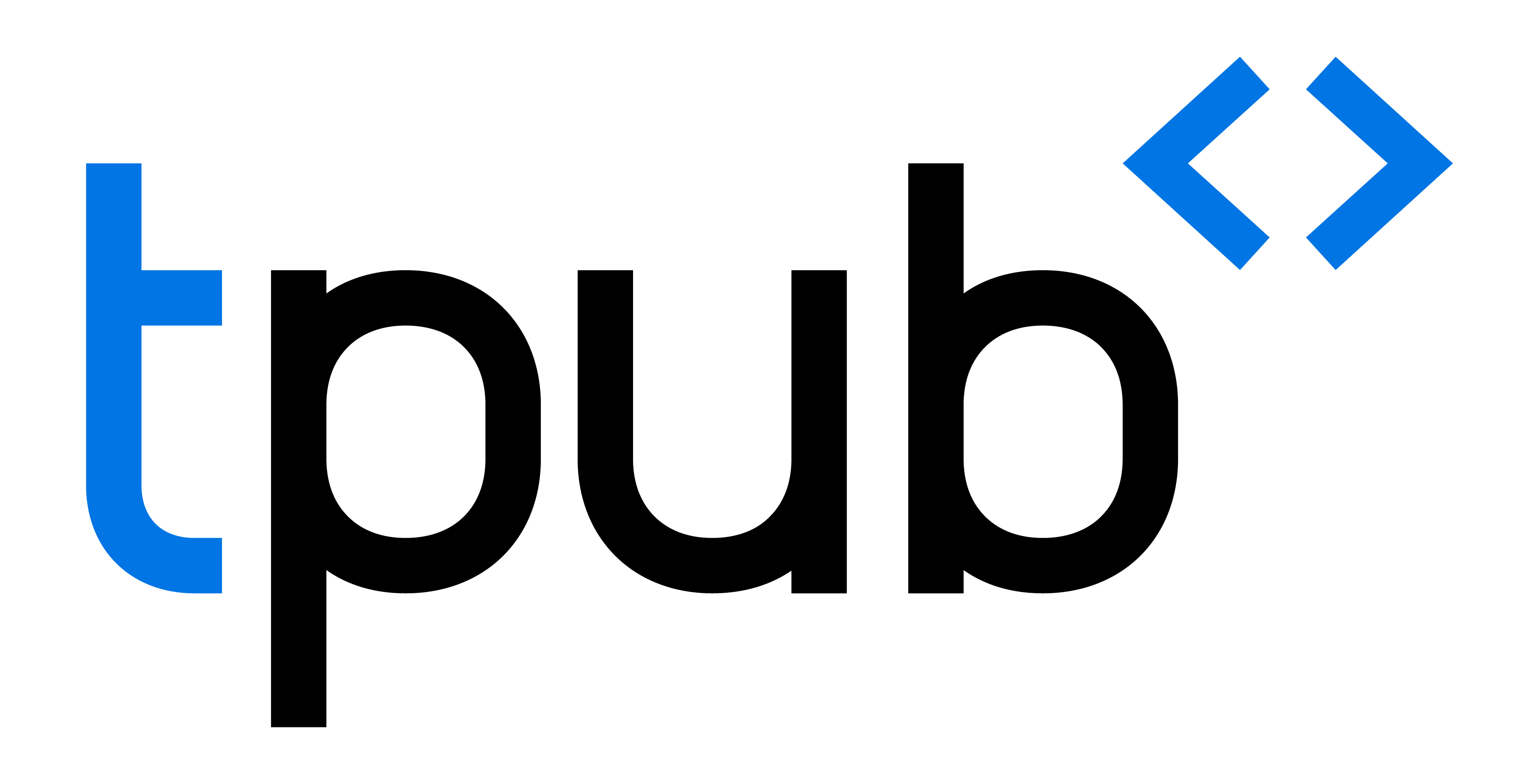 workshops en tijdlijn
zomer 2021		workshop 1 		bewustwording
najaar 2021		workshop 2a		basale kennis en vaardigheden (7x)
						educatief/website (okt/nov)
			workshop 2b
						 e-books (okt/nov/dec)

begin 2022		workshop 3a	 	verdiepende kennis en vaardigheden
						educatief/website
			workshop 3b
						e-books
najaar 2022		workshop 4 		verankering
kennisbank inclusiefpubliceren.nl
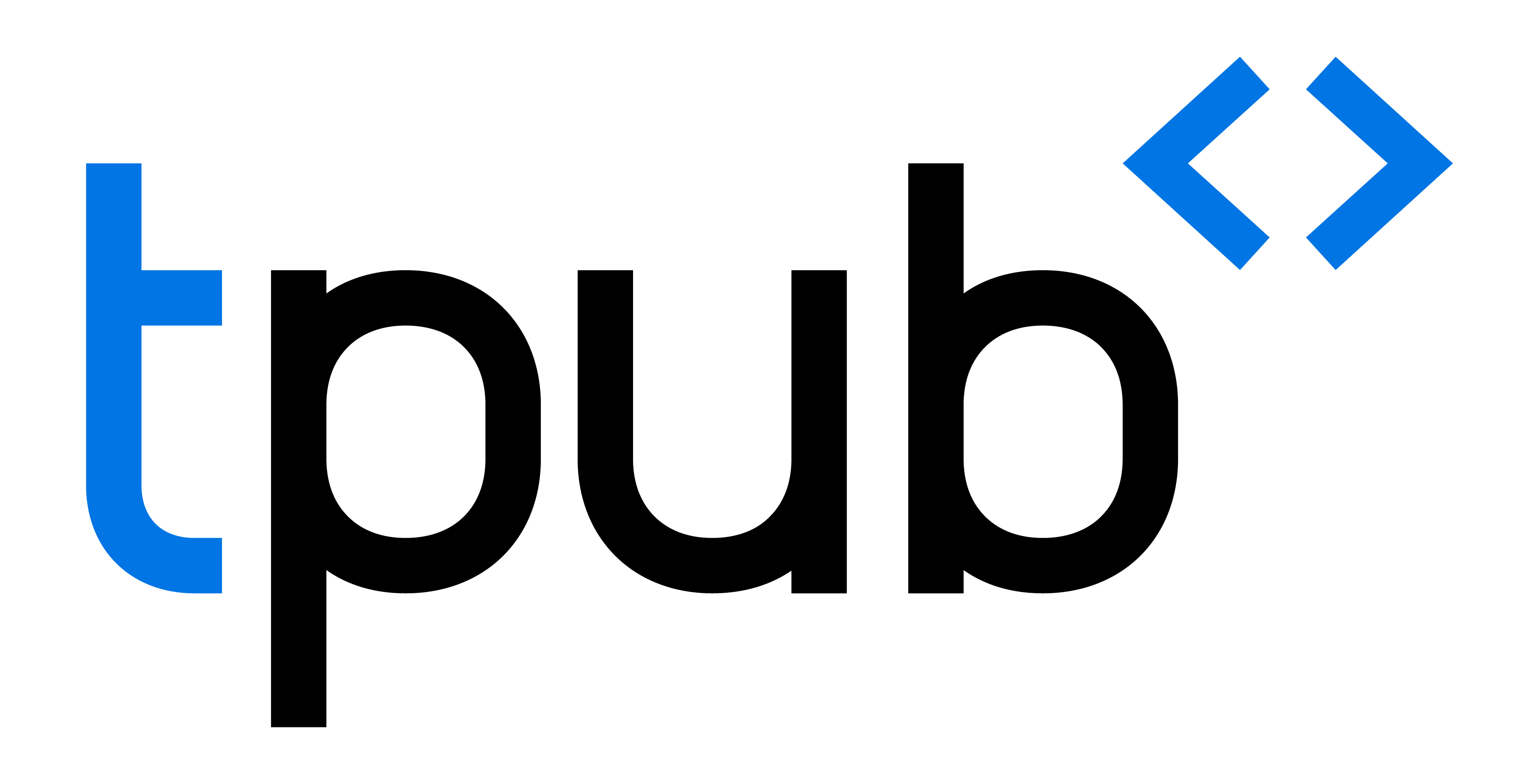 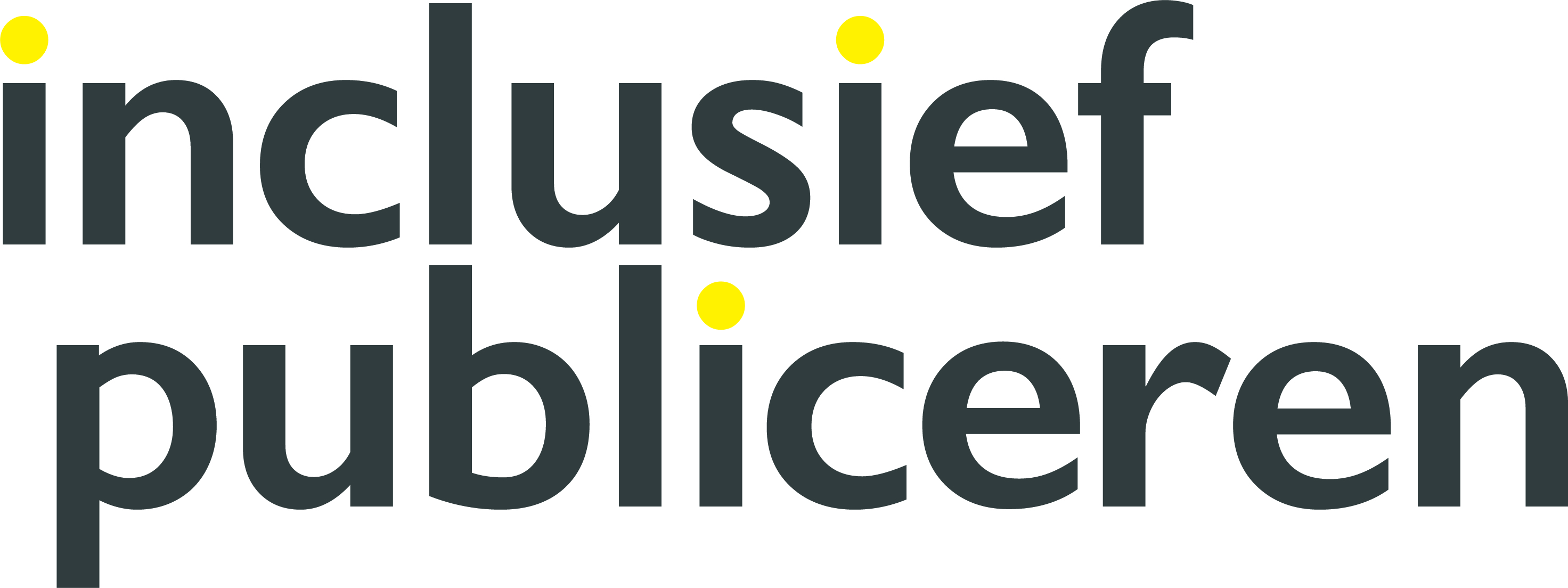 [Speaker Notes: Begin 2022 wordt het Inclusive Publishing in Practice leerplatform gelanceerd
Met (gratis) leereenheden over toegankelijk maken van digitale publicaties
In het Engels, Duits, Frans en Nederlands
(Europees project waarin Dedicon participeert)]
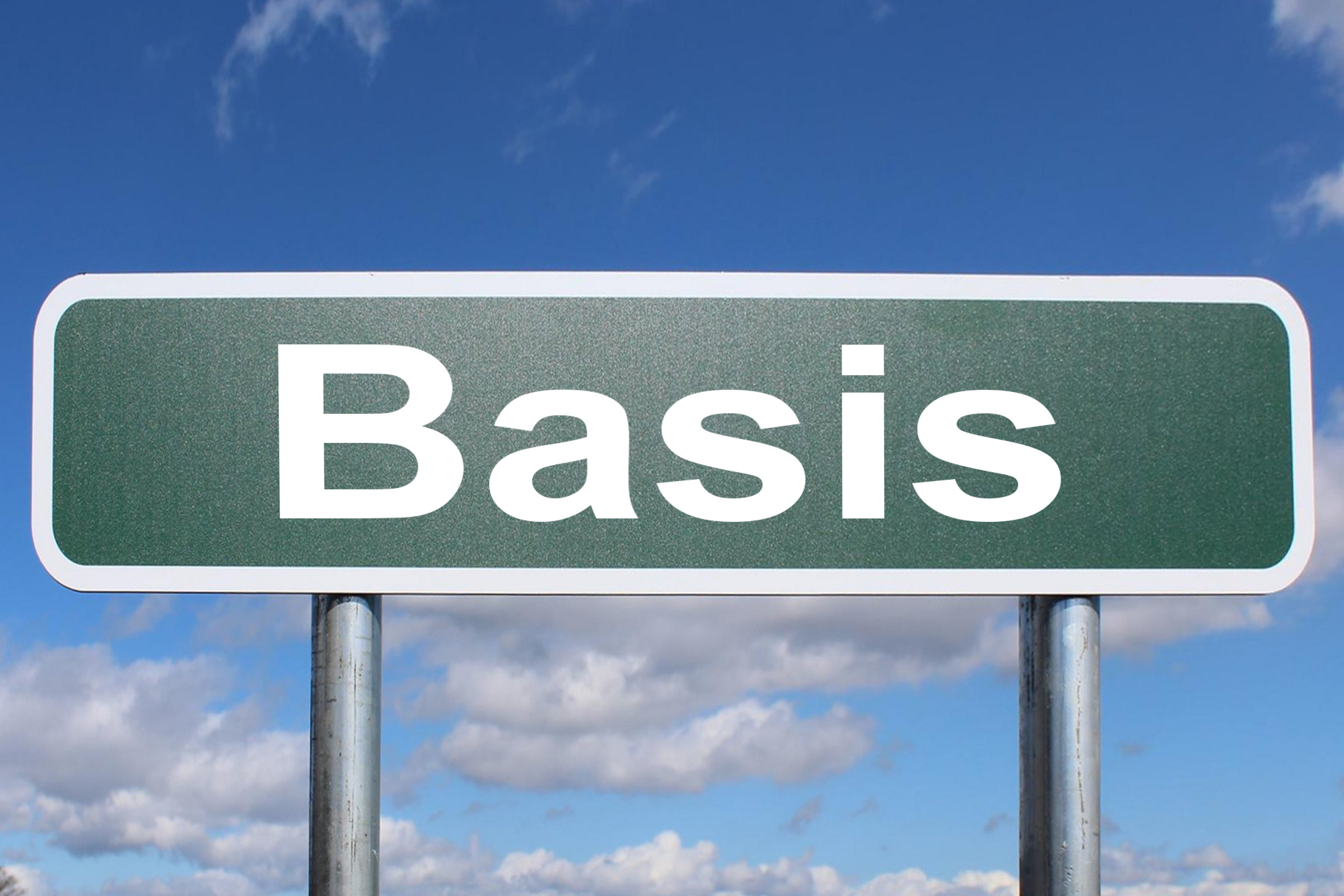 Workshop 2b web:basiskennis en –vaardighedenBrian Bors (Accessibility.nl)
[Speaker Notes: aankondigen: 
bij sessies van 2 uren halverwege een pauze van ca 10 minuten
begin november (na de laatste workshop) ontvang je de Powerpoint met relevante dia’s van de presentatie: voor nu maak aantekeningen
online sessie, helaas geen live demonstraties door gebruikers, ook niet beperkingen ervaringen (VISIO)
aan eind van de sessie overzicht van genoemde links

TIPS
noteer wat je belangrijk vindt 
probeer de vertaalslag te maken naar wat het betekent voor je eigen werkzaamheden]
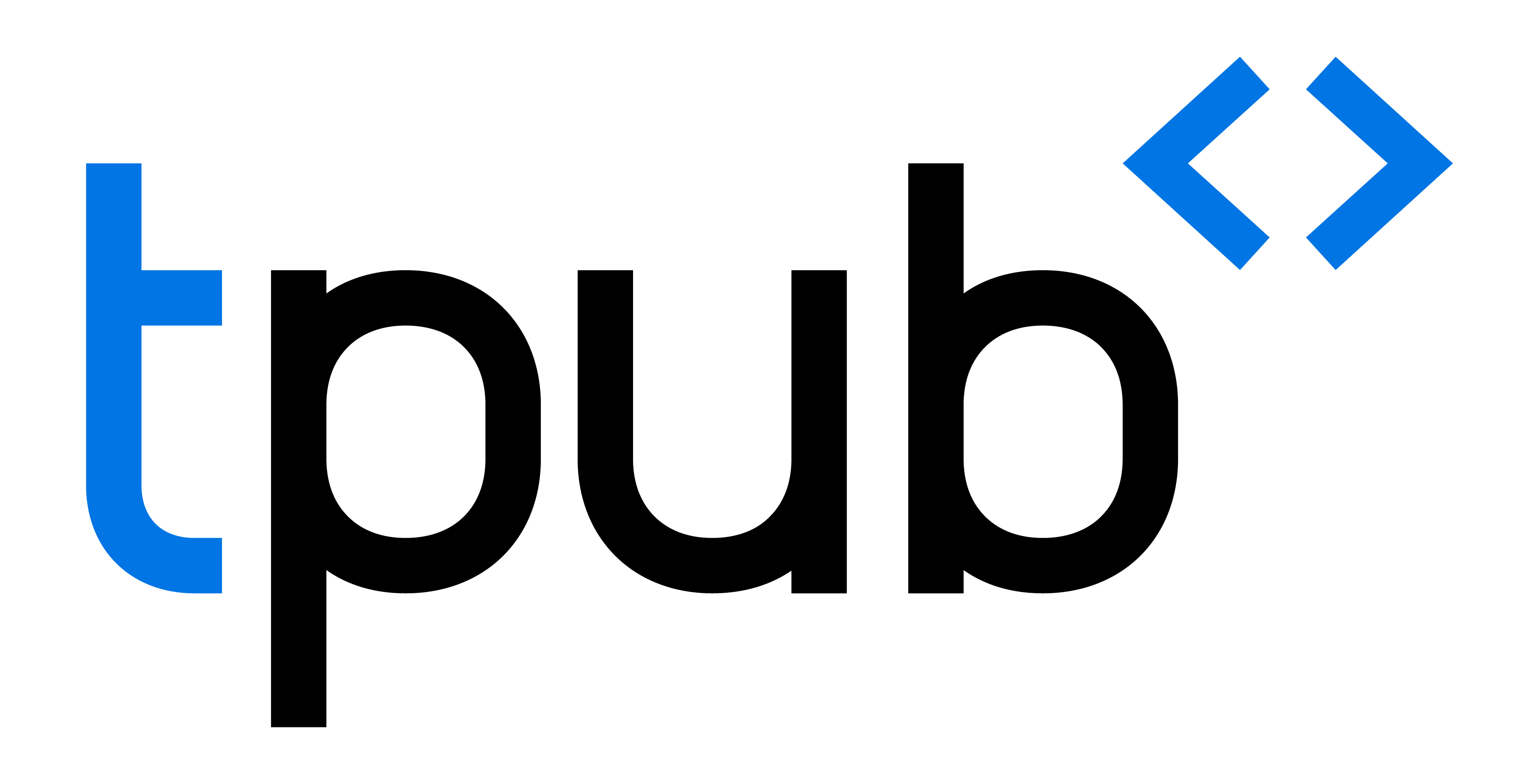 enkele eenvoudige richtlijnen (laten) toepassen
richtlijnen raadplegen in de standaard WCAG
gelaagde structuur WCAG beschrijven
verschillende onderzoeksmethodes benoemen
enkele eenvoudige onderzoeksmethodes uitvoeren
workshop 2a:doelen
[Speaker Notes: Diversiteit in de groep: algemene en educatieve uitgevers, verschillen in voorkennis en functies

Nieuwe kennis/vaardigheden 
naar je functie vertalen zodat je toegankelijkheid kunt (laten) toepassen 
gebruiken om een regierol te nemen bij aansturen en (externe) opdrachten verlenen.
inzetten om intern en extern te kunnen communiceren over toegankelijkheid

Ook: medewerkers algemene uitgevers zijn vooral gericht op folio; maar moeten als opdrachtgever in staat zijn (nu en in de toekomst) externen te kunnen briefen. Ook educatieve uitgevers moeten medewerkers/externen kunnen briefen.]
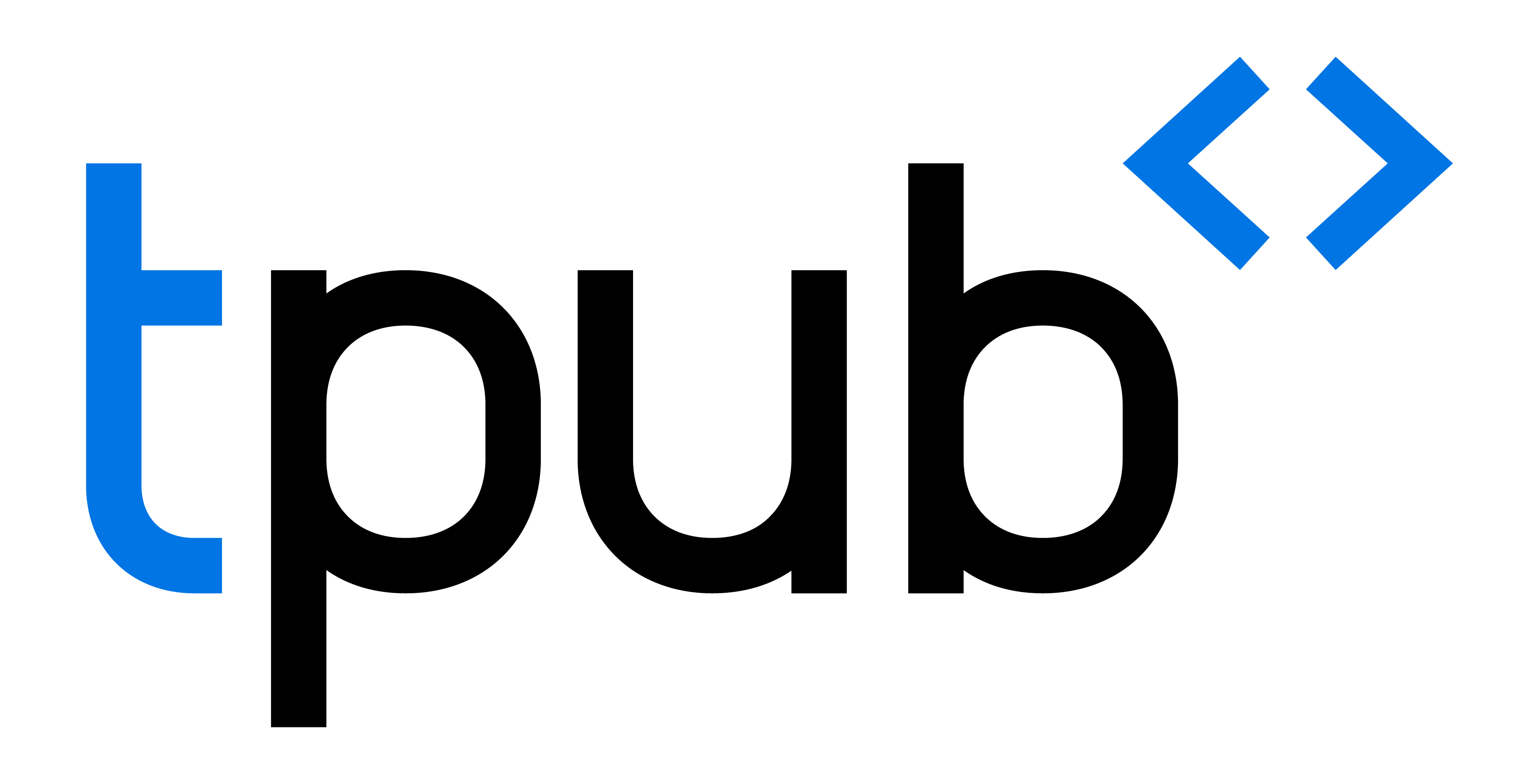 theorie: WCAG structuur 
theorie: Hulpsoftware

praktijk: Koppen, Lijsten, Tabellen
praktijk: Zintuigelijke eigenschappen
praktijk: Flitsen
praktijk: Focus volgorde, Focus zichtbaar
praktijk: Formulier foutmeldingen
praktijk: Tijdslimiet
praktijk: Zoekmachine of sitemap
workshop 2b:inhoud
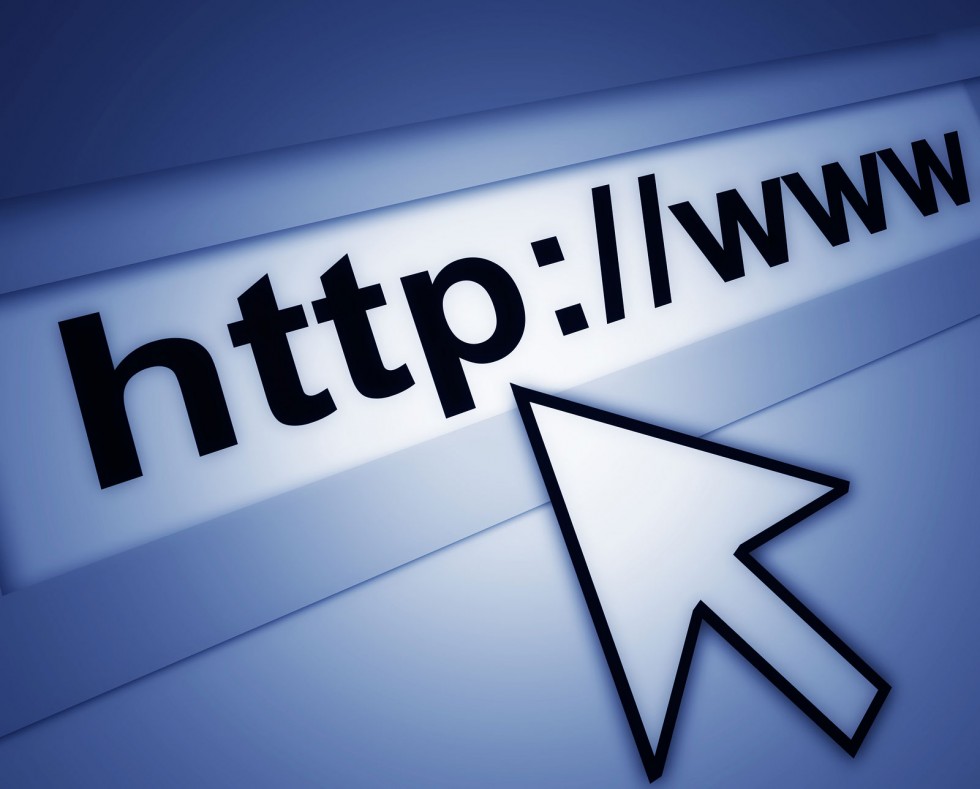 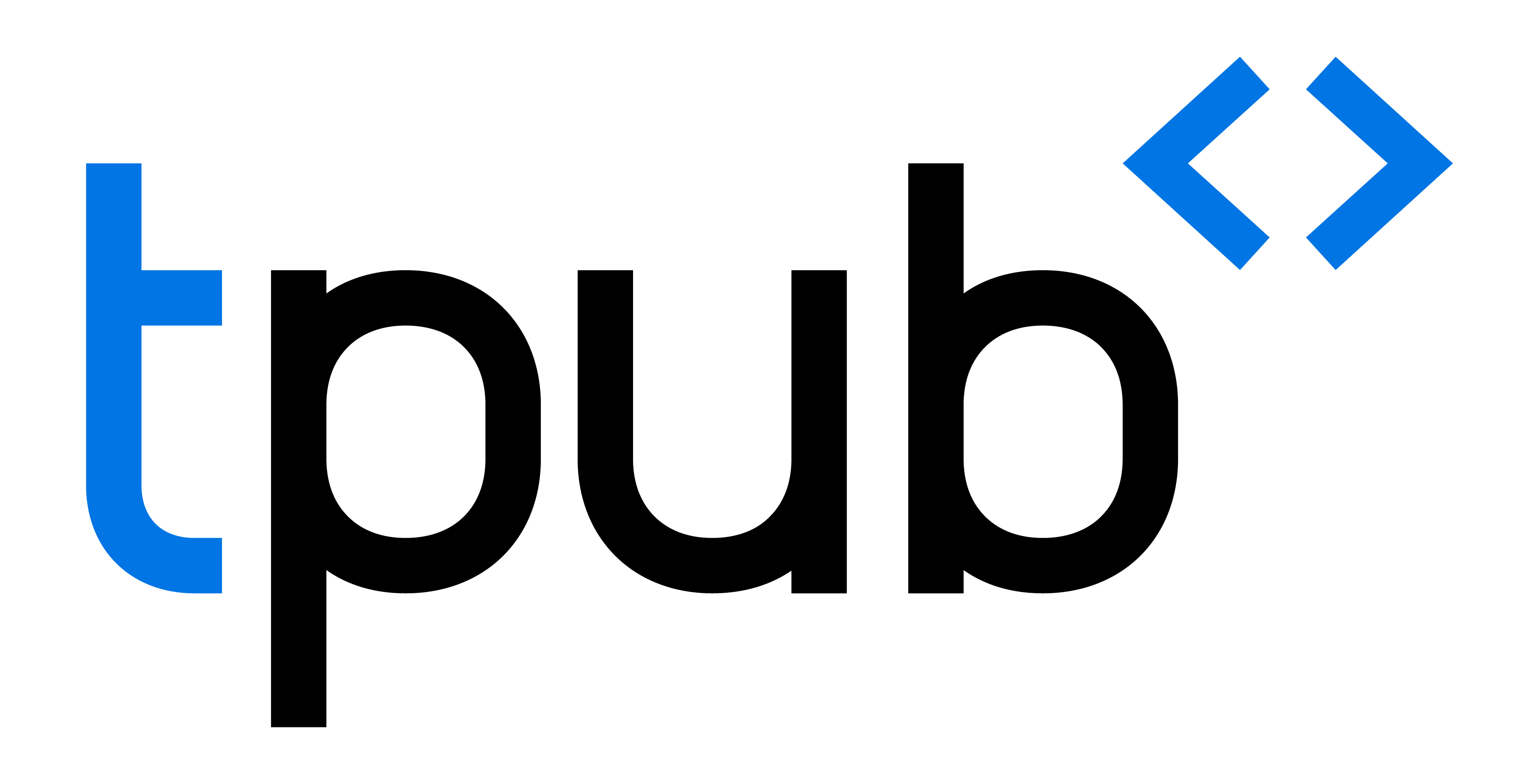 WCAG standaard
Behandeld in 
workshop 2: basiskennis - introductie
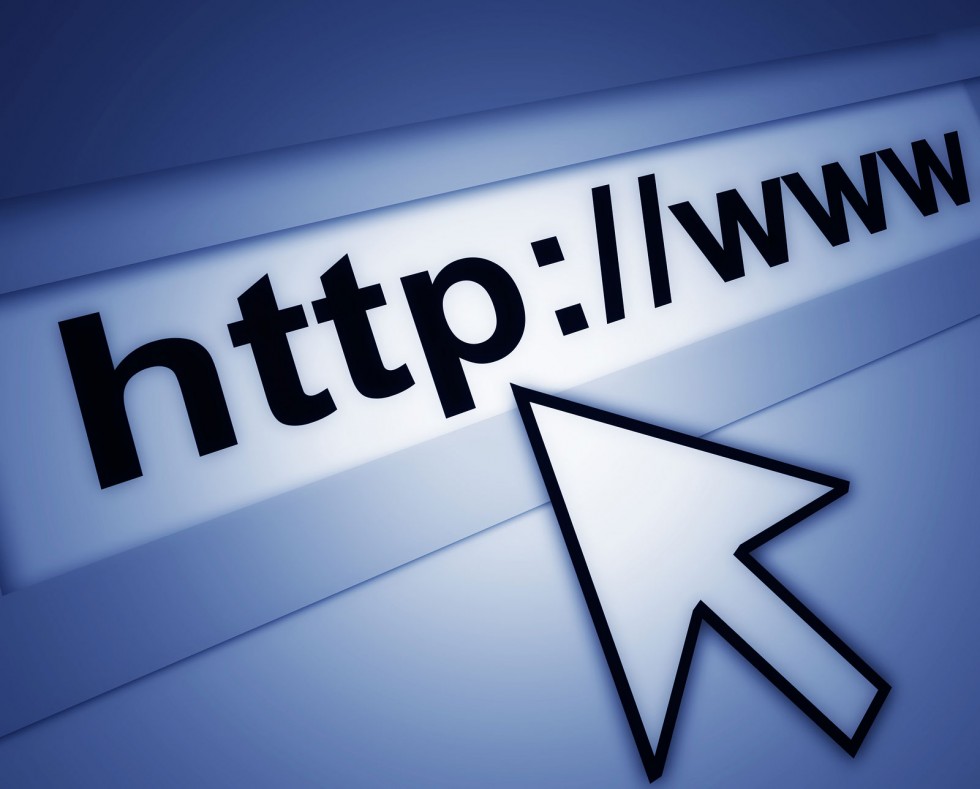 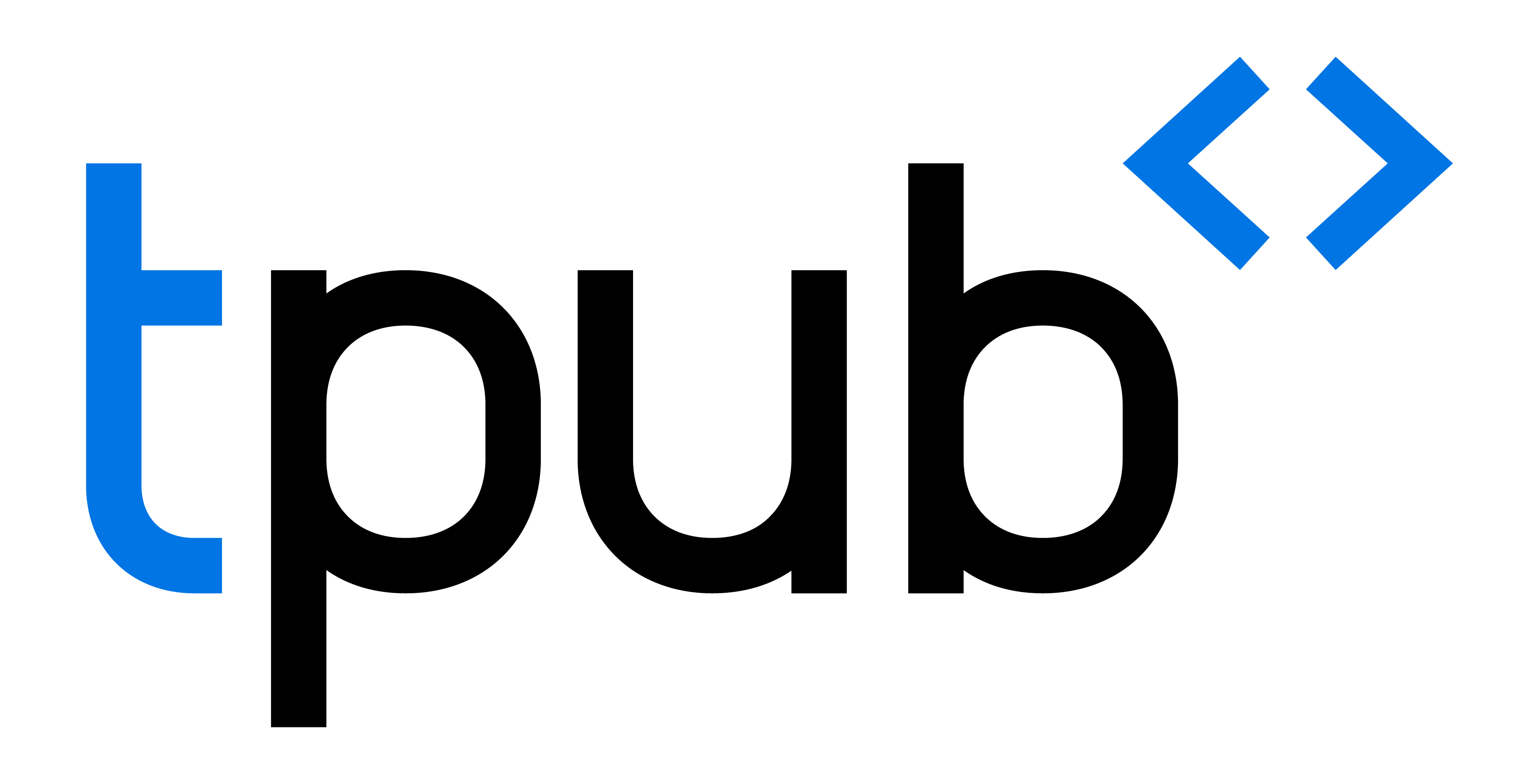 Web
WCAG 2.1 (herhaling)
[Speaker Notes: Korte herhaling van wat eerder behandeld is
Belangrijke internationale standaard
ook als onderdeel van wetgeving om aan formele eisen te voldoen
geen prettig leesvoer
bedoeld als naslagwerk en als referentie voor opdrachtnemers
nuttig als kennisbron
aan verandering onderhevig]
Wcag 2.1
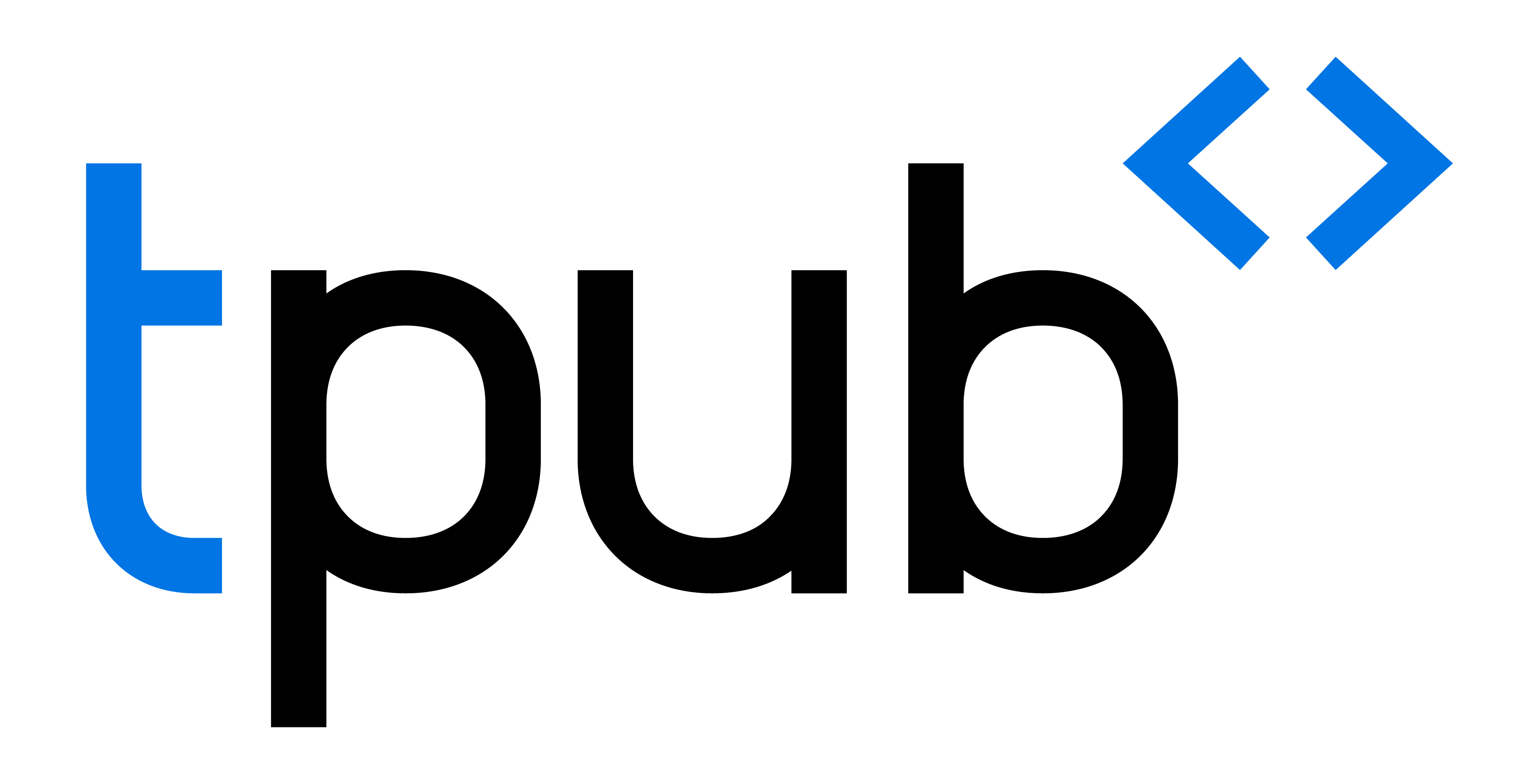 WCAG 2.1
principes, richtlijnen, succescriteria, niveaus
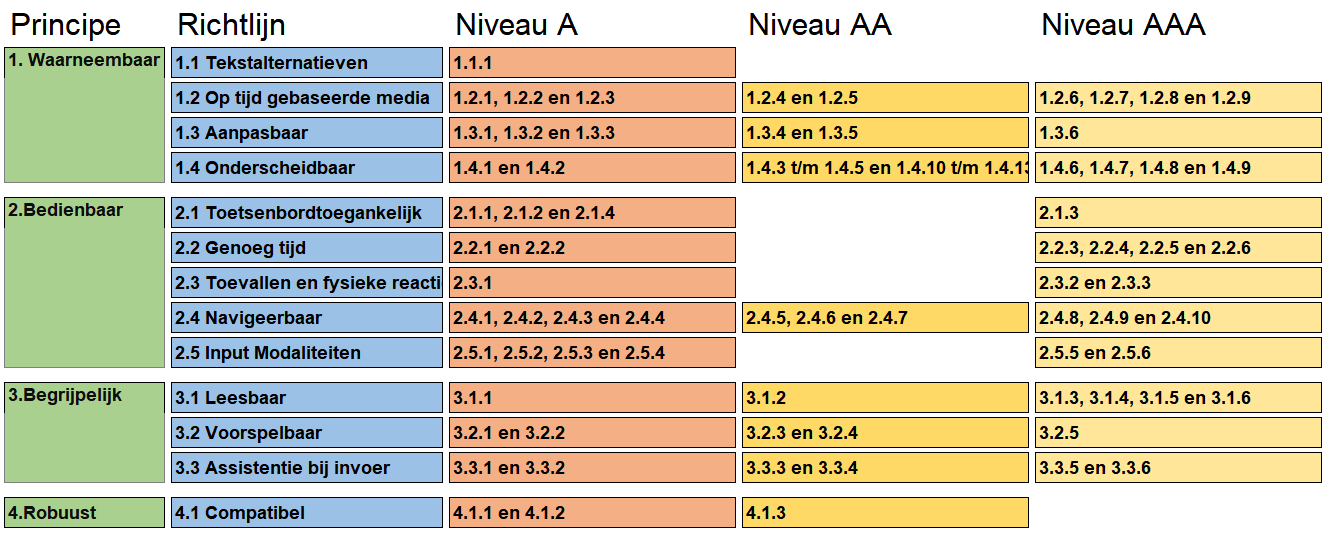 [Speaker Notes: Vier principes
Waarneembaar (= niet hetzelfde als zien): alle zintuigen
Bedienbaar: van de interface (navigatie, formulieren, met toetsen)
Begrijpelijk; alle content, acties, handelingen, talen, meldingen, navigatie
Robuust: compatibel met user agents zoals browsers, voorleestools, hulptechnologie zoals schermlezers]
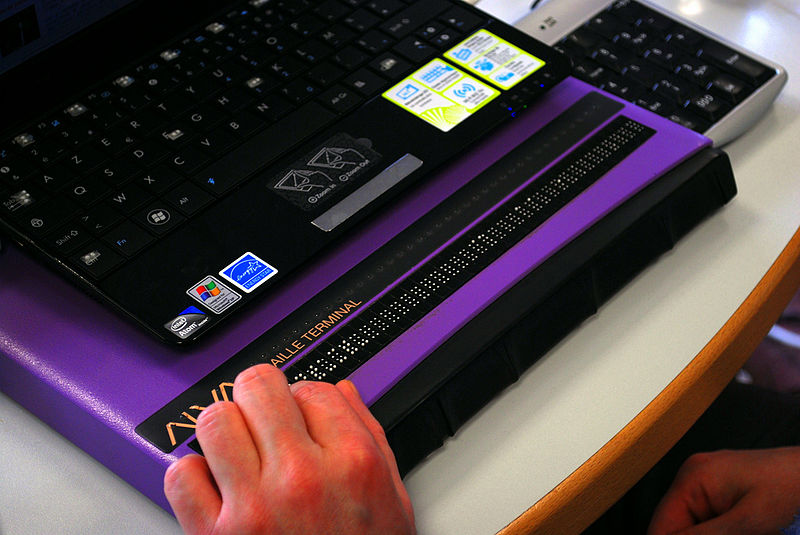 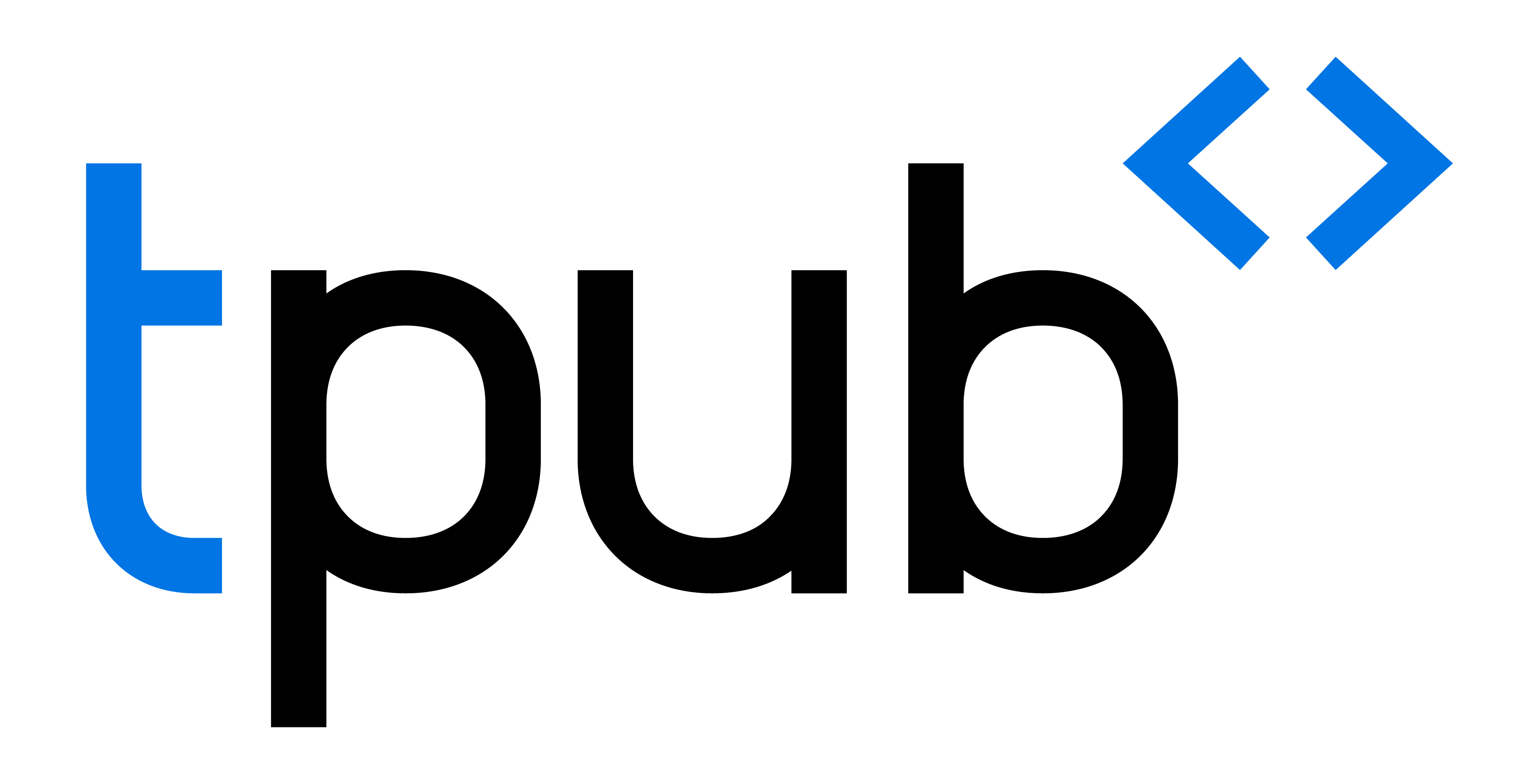 PRAKTIJK: taalinstelling
[Speaker Notes: Brailleleesregel
File:Plage-braille.jpg - Wikimedia Commons]
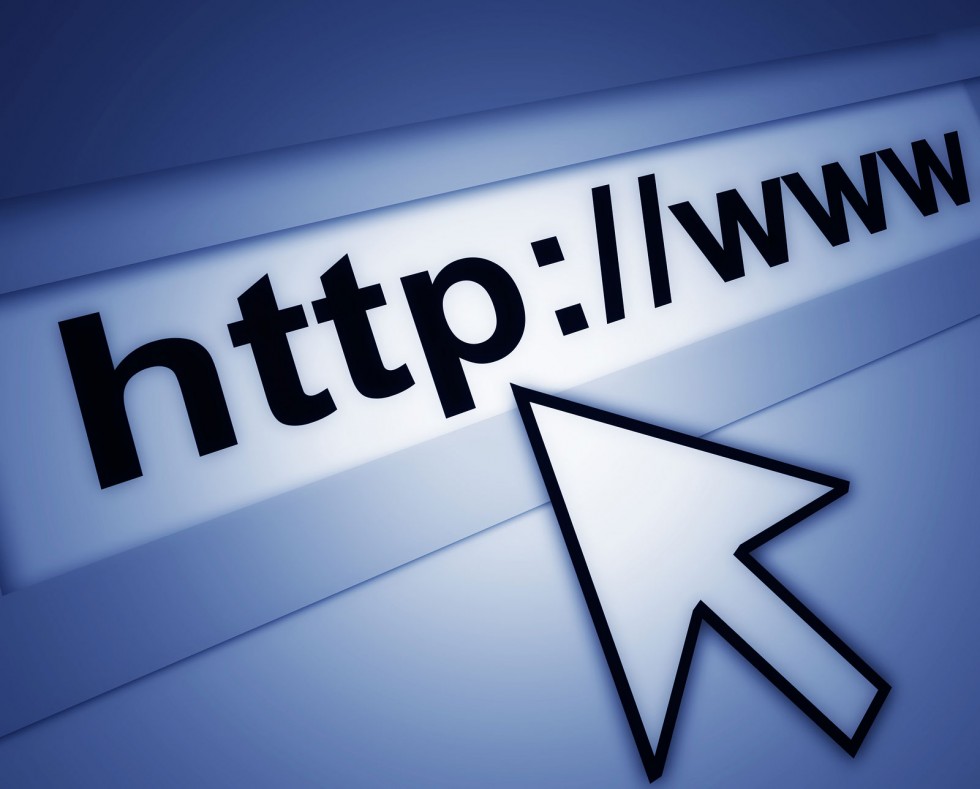 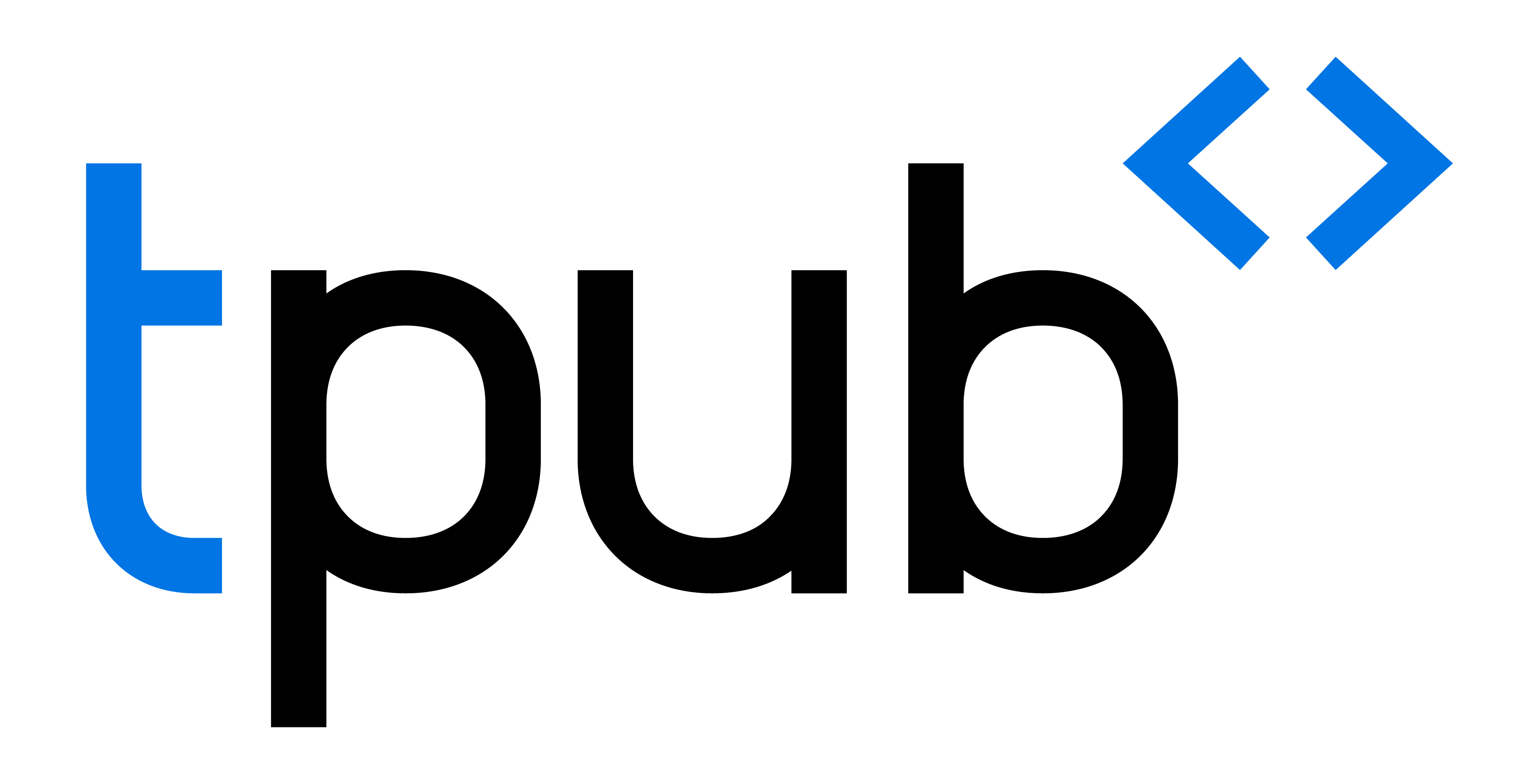 Hulpsoftware
Op windows:
NVDA  https://webaim.org/articles/nvda/ 
Of JAWS https://webaim.org/articles/jaws/ 

Op Mac of iPhone:
Voiceover https://webaim.org/articles/voiceover/ 

Op Android:
Talkback https://webaim.org/articles/talkback/
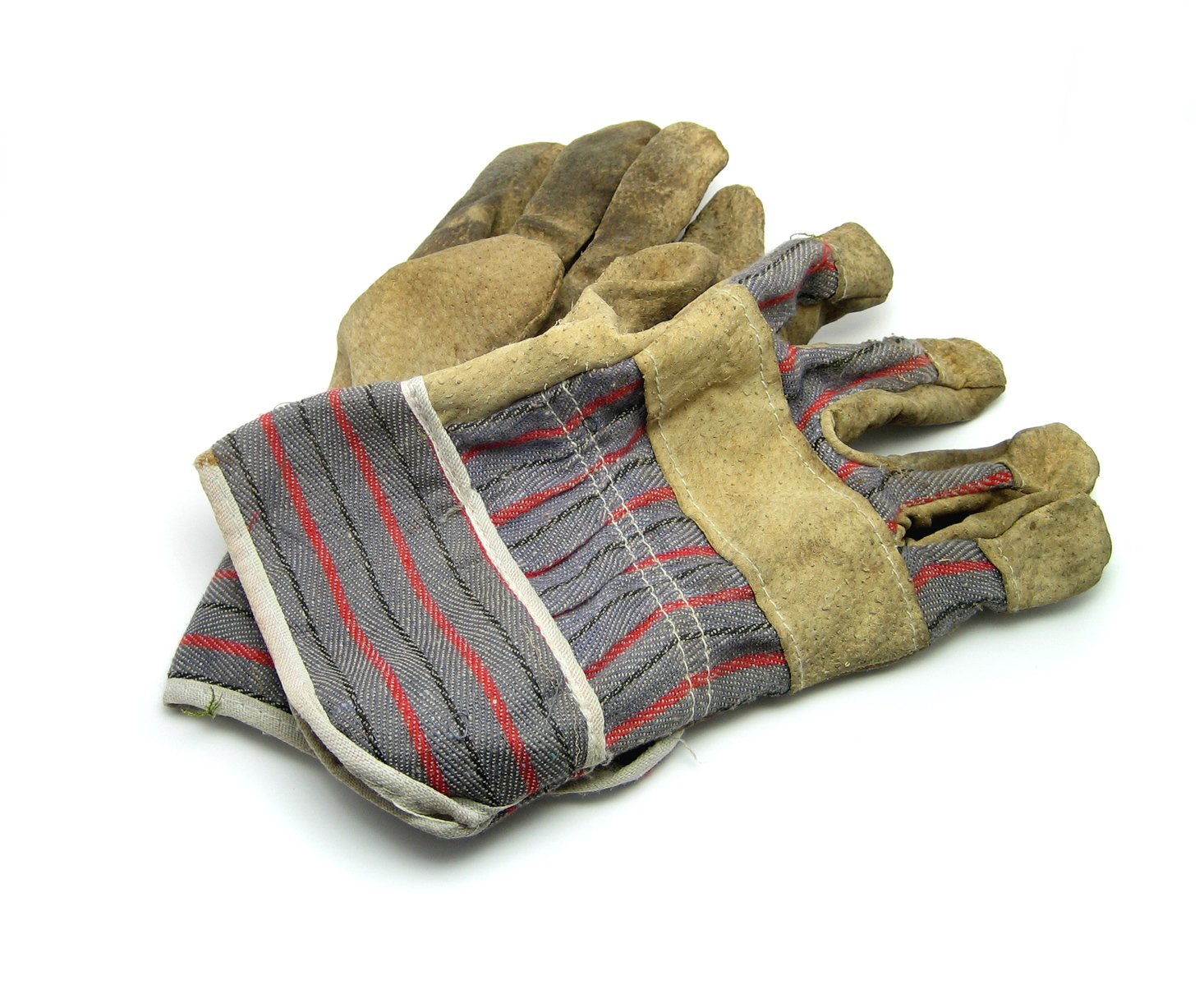 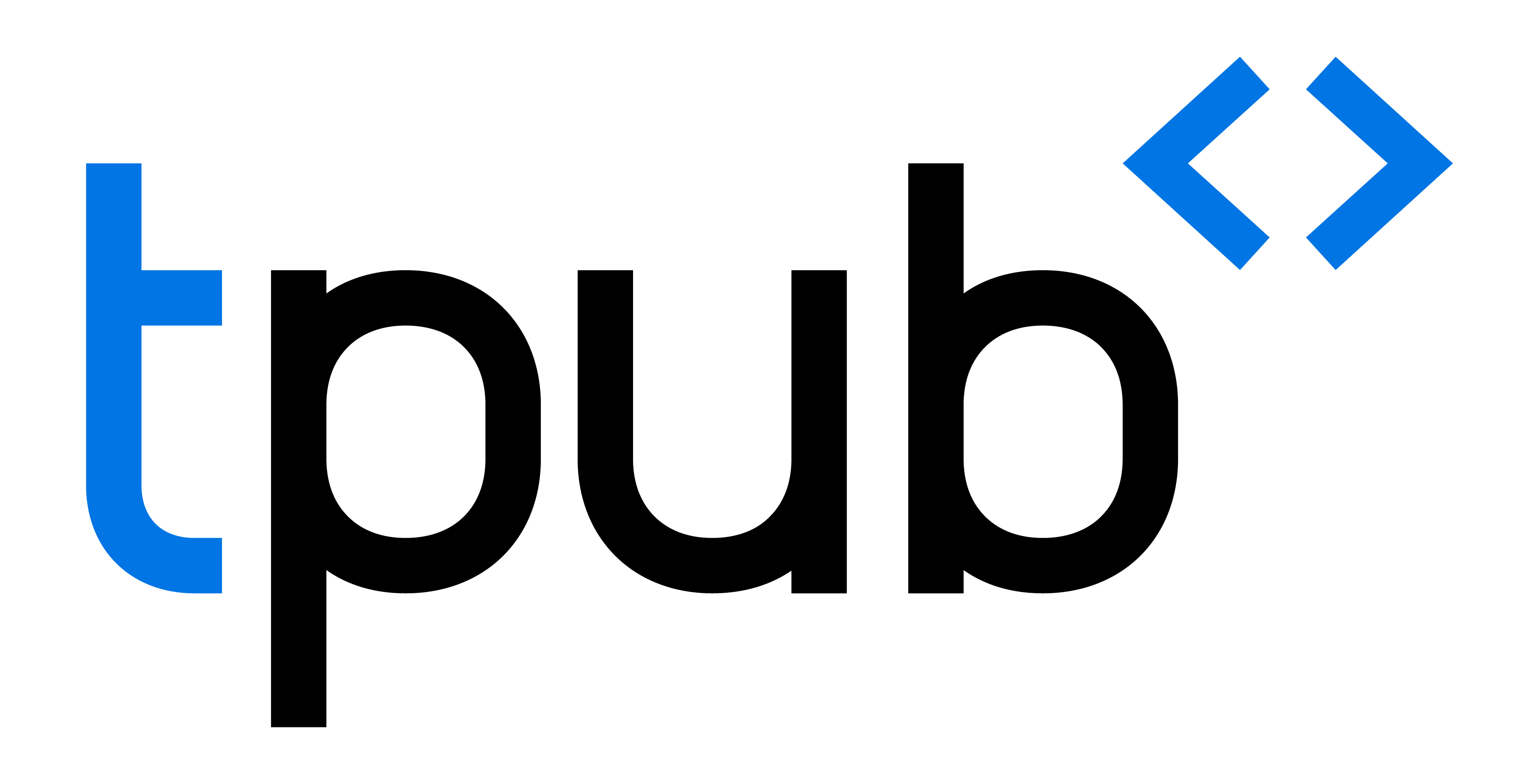 PRAKTIJK:Koppen
[Speaker Notes: Structuur: ook belangrijk voor e-books
Verschil visueel en non visueel (semantisch)]
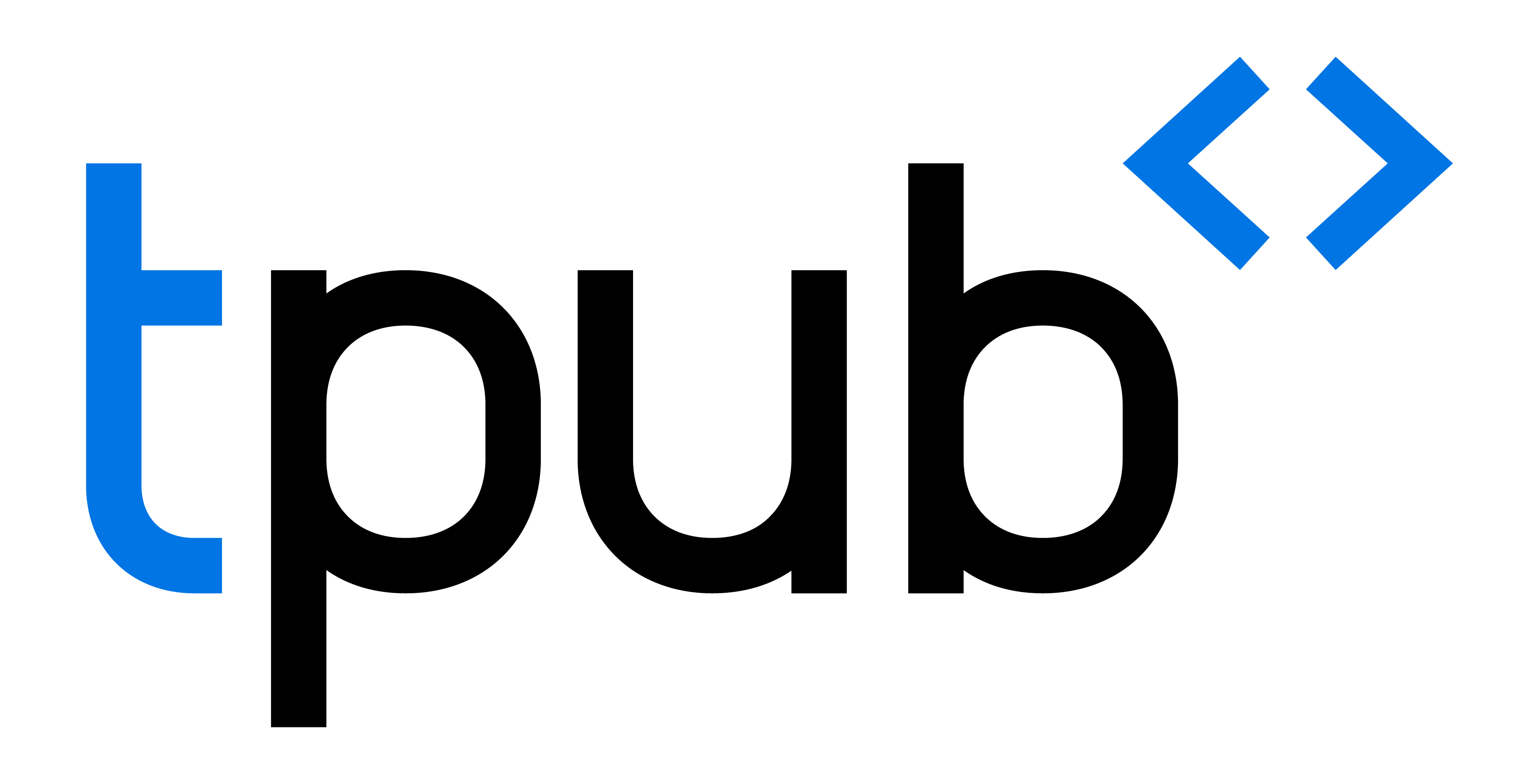 PRAKTIJK: koppen
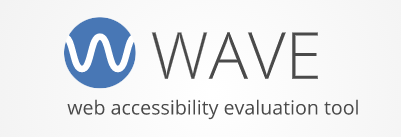 Opdracht (4 minuten)
open de online tool WAVE (Web Accessibility Evaluation Tool)
(webadres: https://wave.webaim.org/)


vul webadres in: www.mediafederatie.nl (of van je uitgeverij)
Klik op het tabblad Structure
Controleer de koppen 		etc.
Noteer bevindingen in de chat
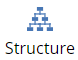 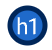 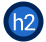 [Speaker Notes: https://wave.webaim.org/]
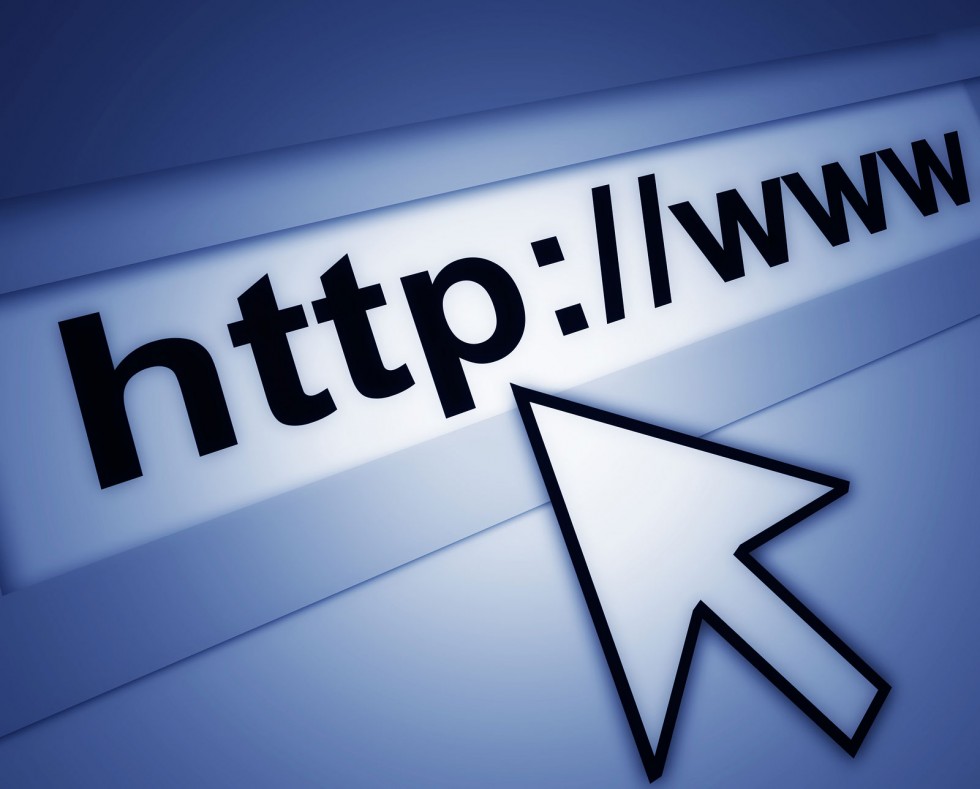 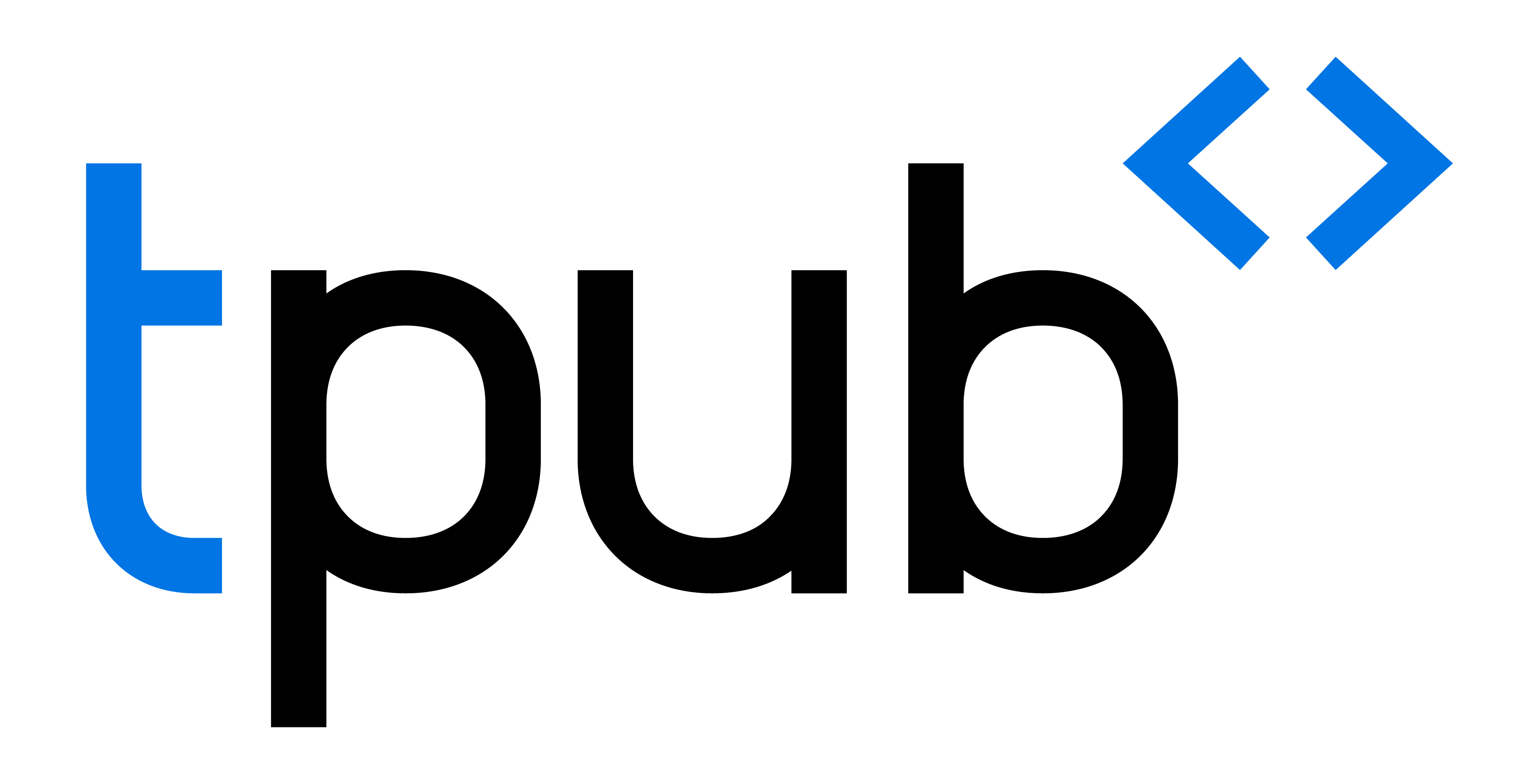 Koppen uitleg
Wij zien aan de vormgeving dat iets een kop is. Zie de kop "Koppen uitleg" hierboven. Deze is groter dan deze tekst en is inleidend of samenvattend voor deze tekst. Andere visuele tekens:​
Een ander lettertype​
Kleur​
Dikgedrukt of schuingedrukte tekst​
Gebruikers die deze tekens niet kunnen zien moet ook weten dat het om een kop gaat. Daarom geef je het aan in de code (metadata)​
Kopniveaus (subkoppen, sub-subkoppen of dieper) moeten ook aangegeven zijn.
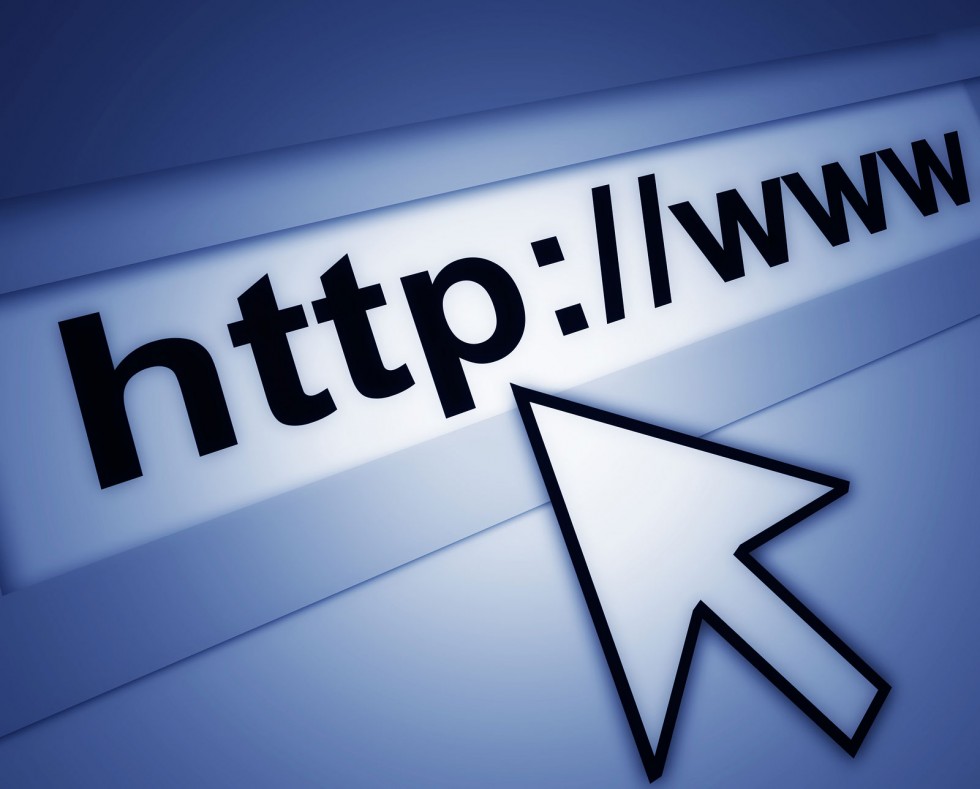 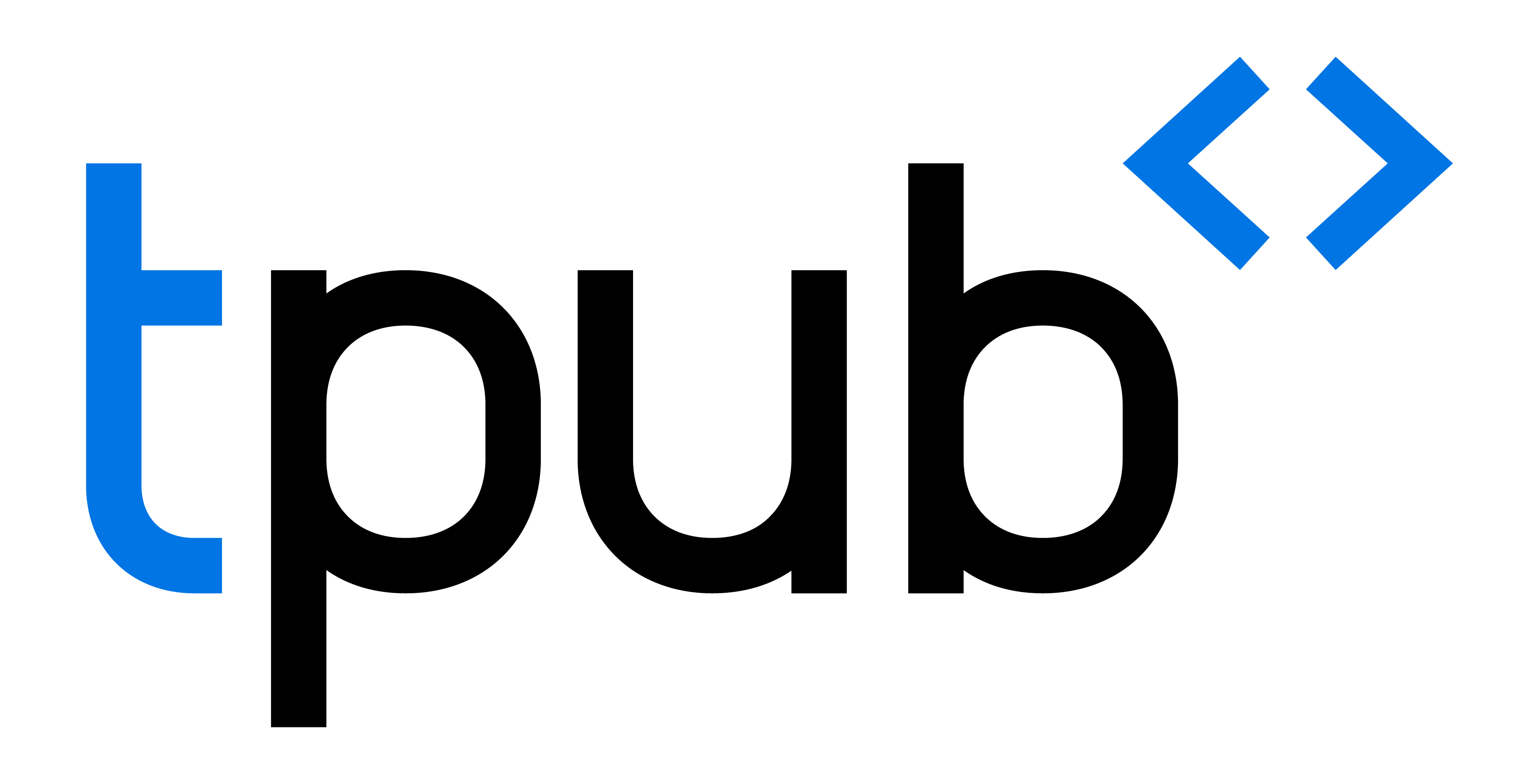 Koppen HTML code
<h1> </h1>
<h2> </h2>
Etc.
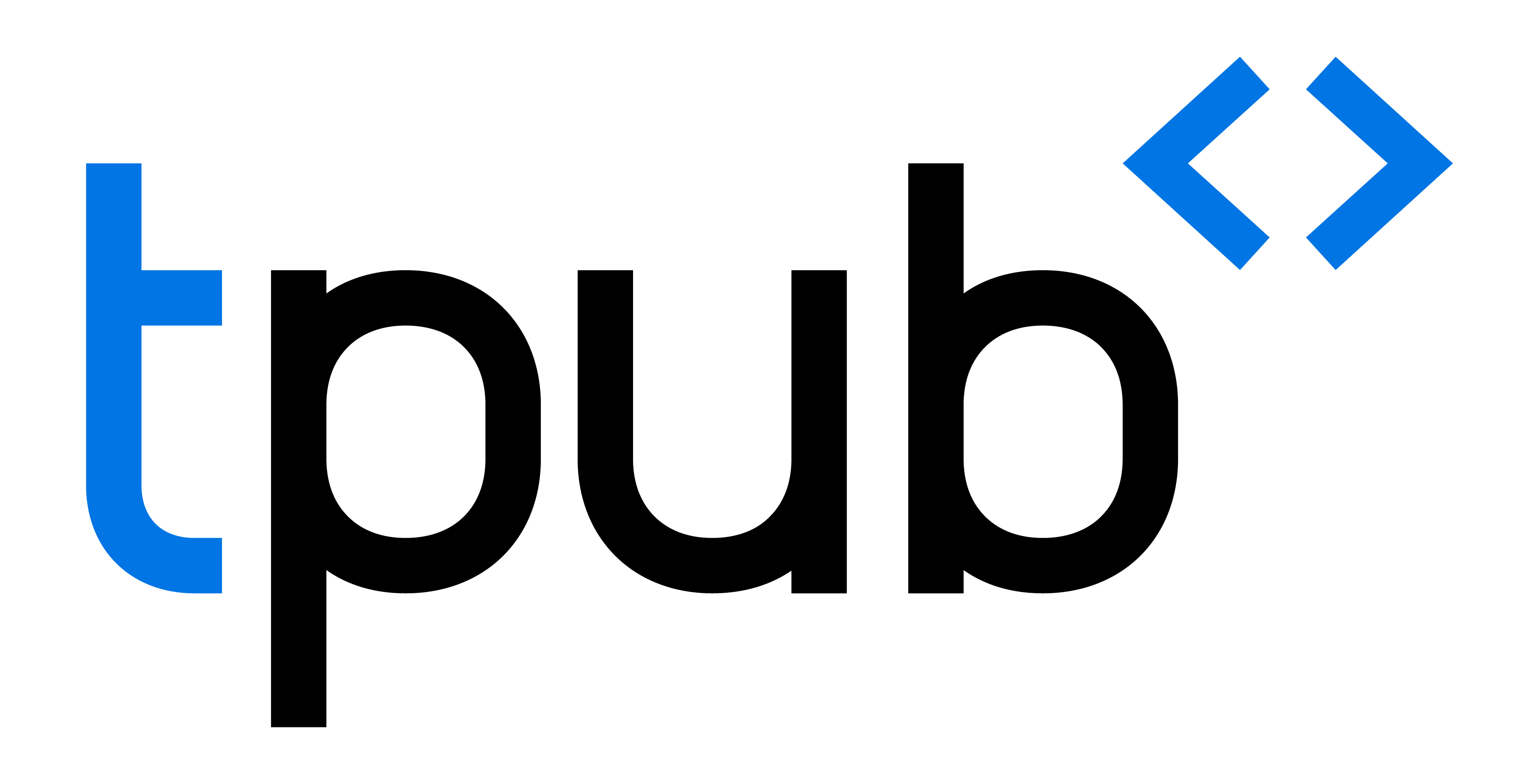 WCAG: Koppen
WCAG 2.1
Criterium 2.4.6 koppen en labels en criterium 1.3.1 info en relaties
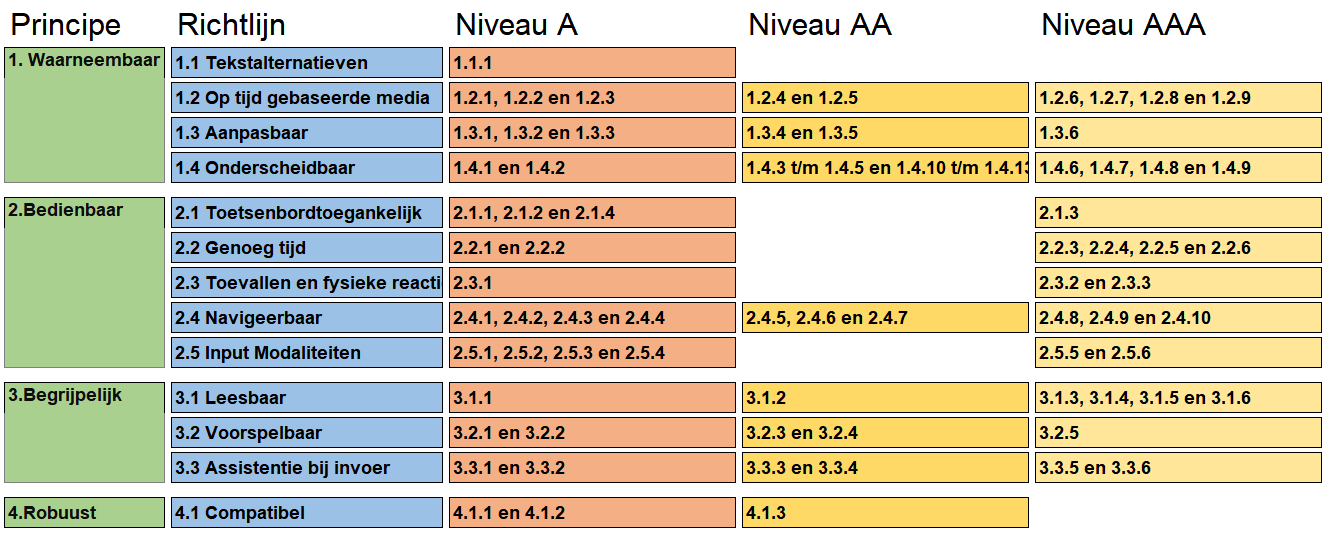 [Speaker Notes: WCAG 2.1

Principe: 	2. bedienbaar
Richtlijn: 	2.4 navigeerbaar
Criterium 2.4.6 koppen en labels
Niveau: 	AA
Zie: WCAG 2.1 – koppen en labels]
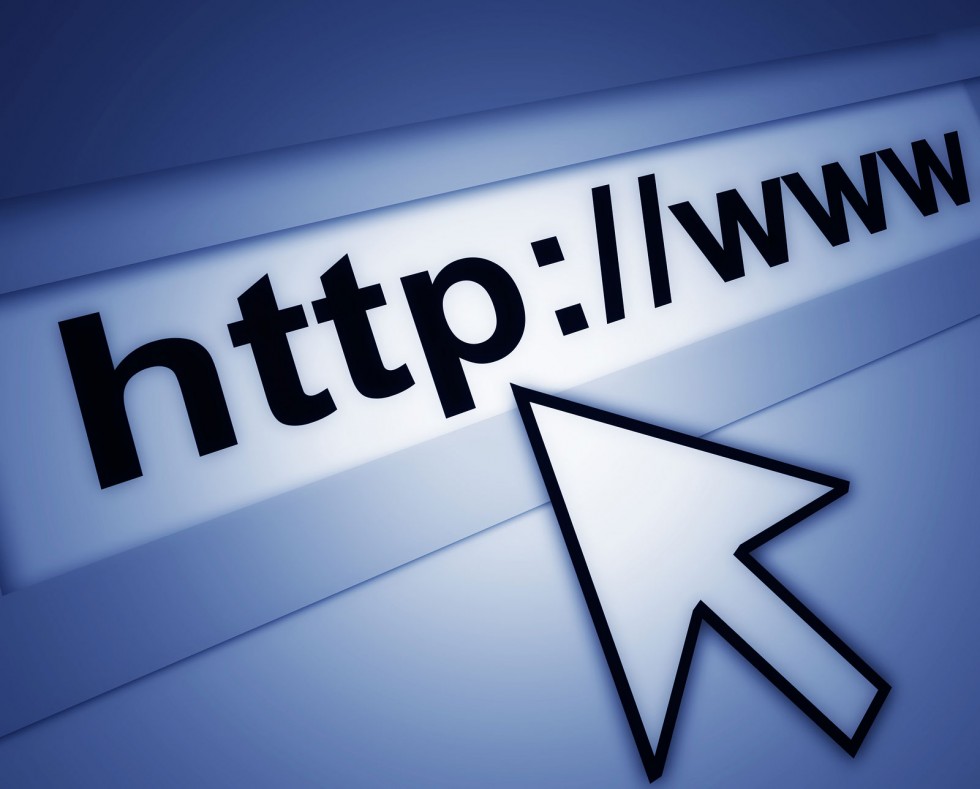 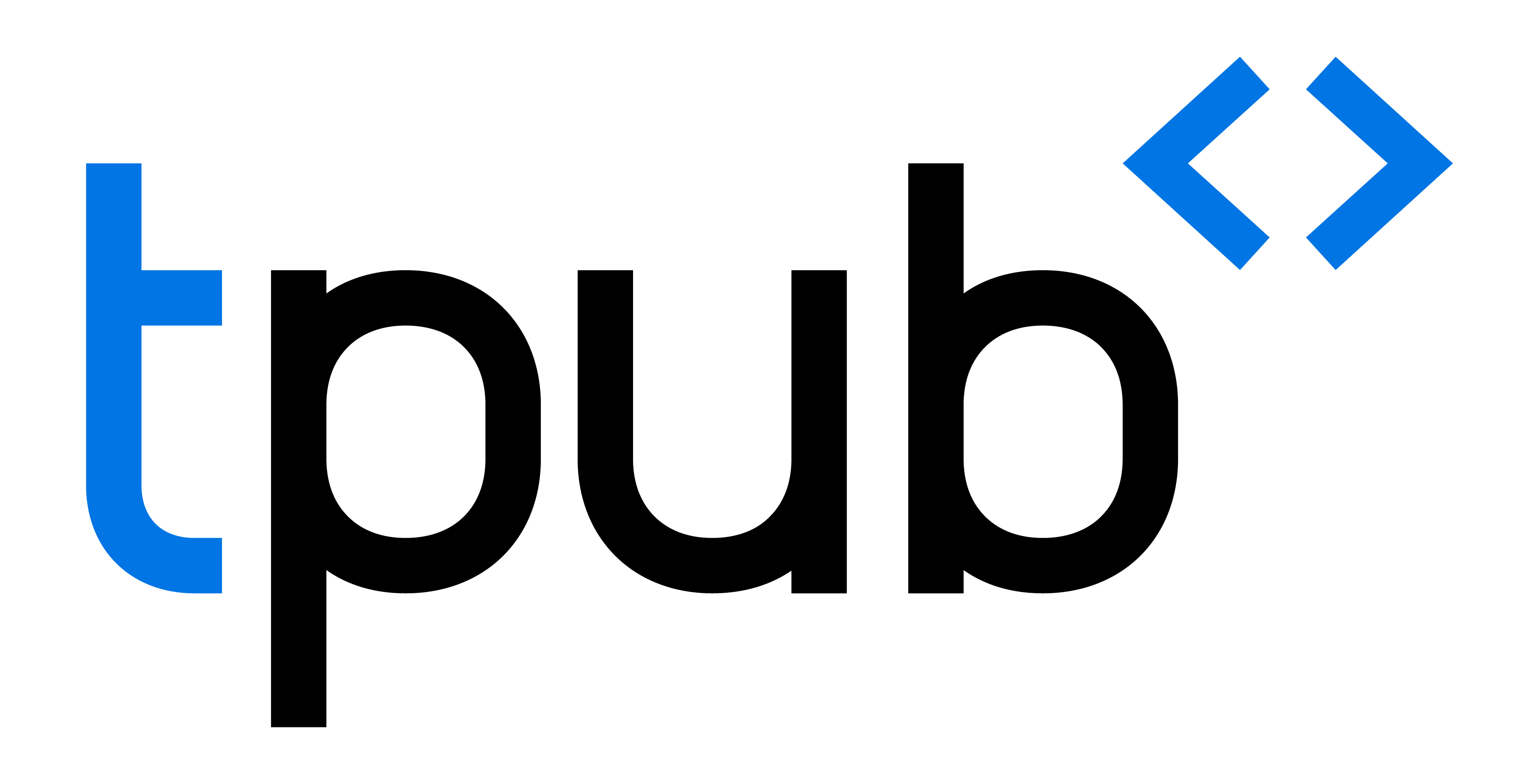 Lijsten uitleg
Voor lijsten geld hetzelfde. Vormgeving maakt duidelijk dat het een lijst betreft dus dan moet de code dit ook duidelijk maken.
Lijst item 1
Lijst item 2
Sub lijst item 1
Sub lijst item 2

Bovenstaande zijn 2(!) lijsten. Een lijst binnen een lijst.
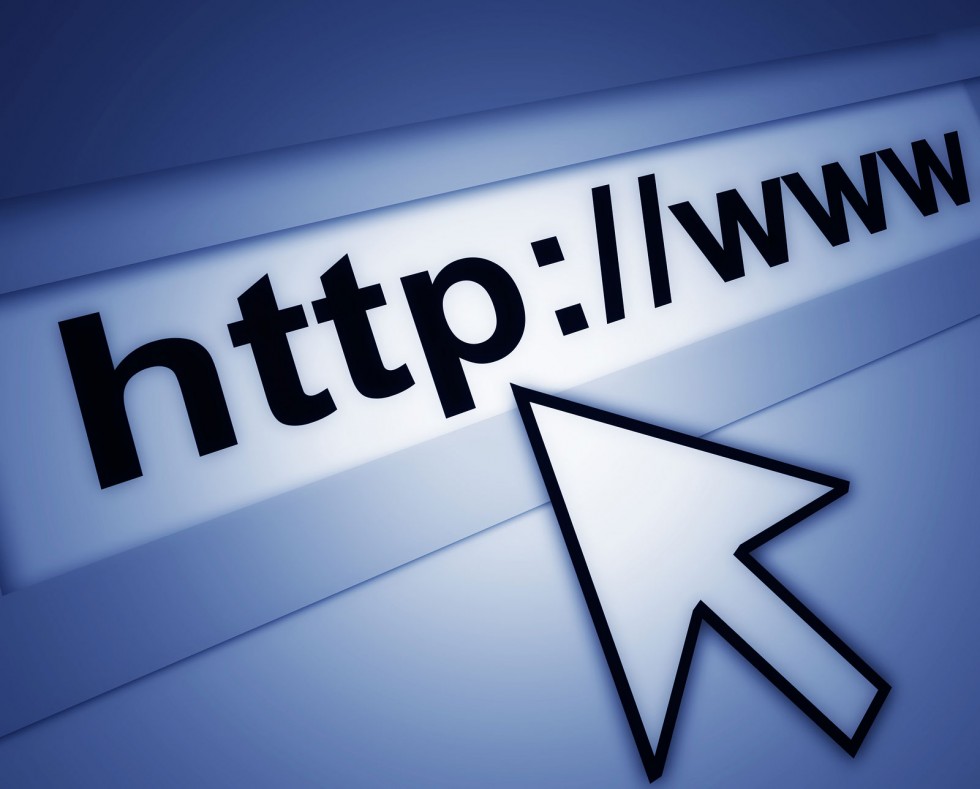 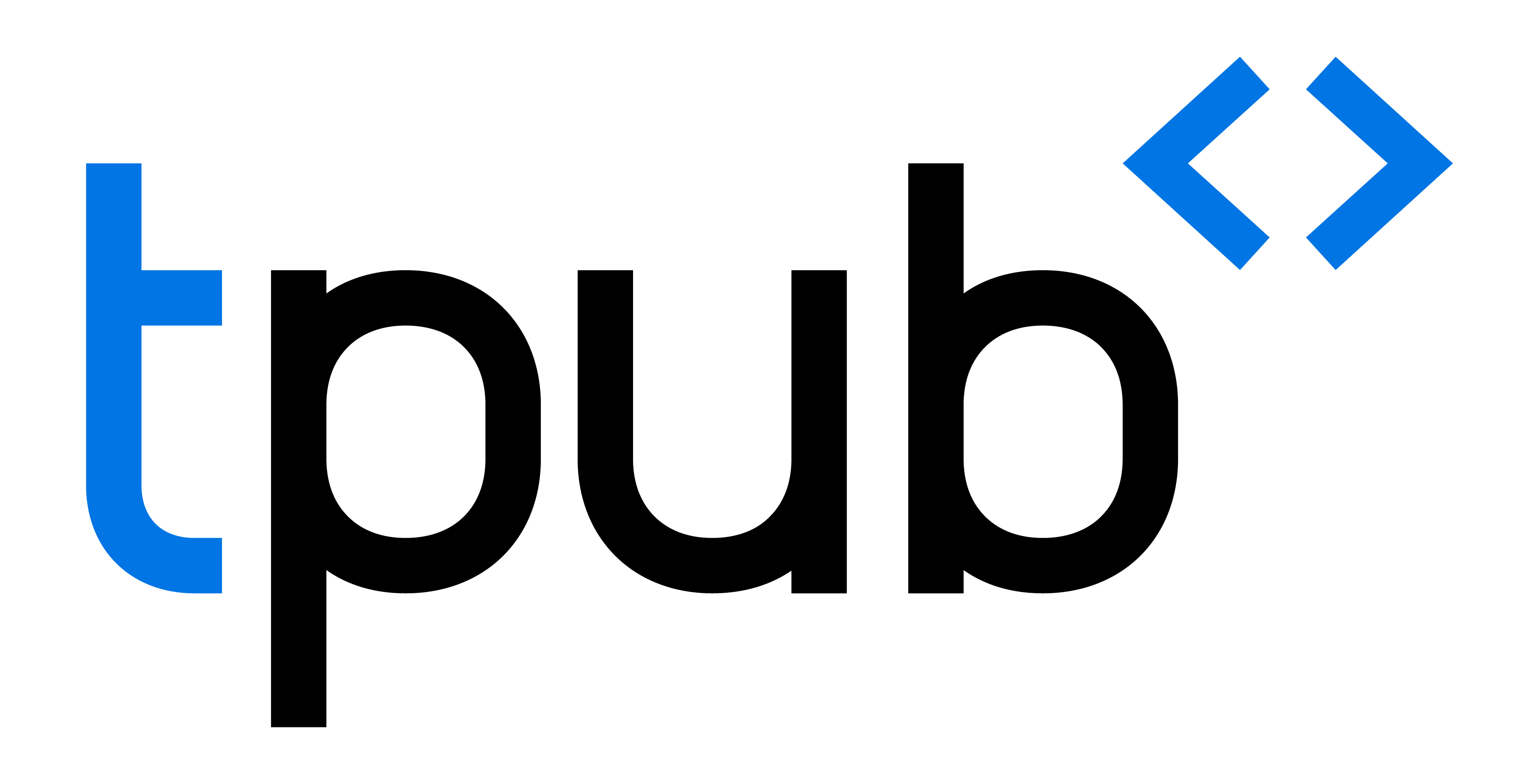 Lijsten HTML code
<UL>
	<LI> Lijst item 1
	</LI>
	<LI> Lijst item 2
		<UL>
			<LI> sub-Lijst item 1</LI>
			<LI> sub-Lijst item 2 </LI>
		</UL>
	</LI>
</UL>
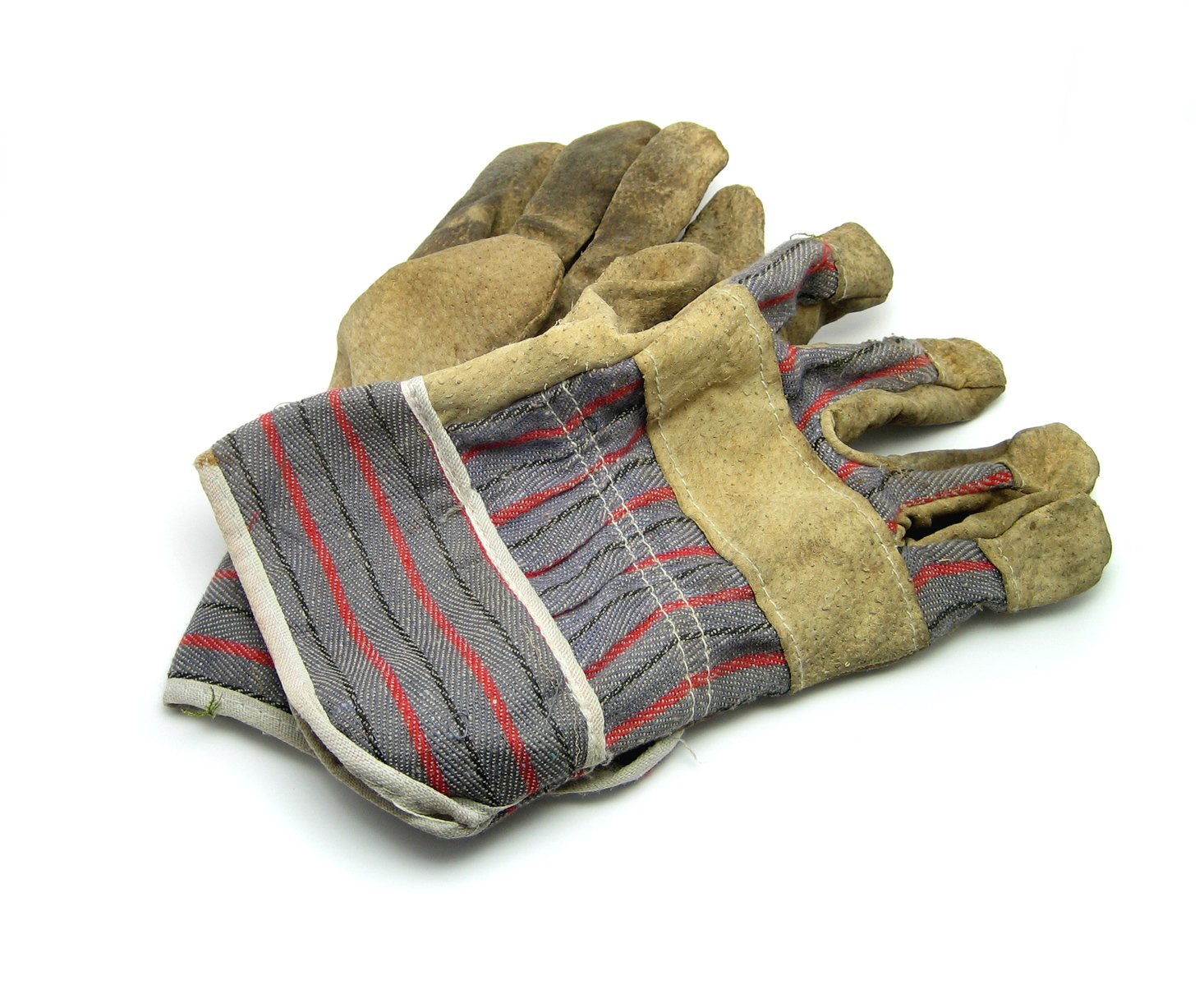 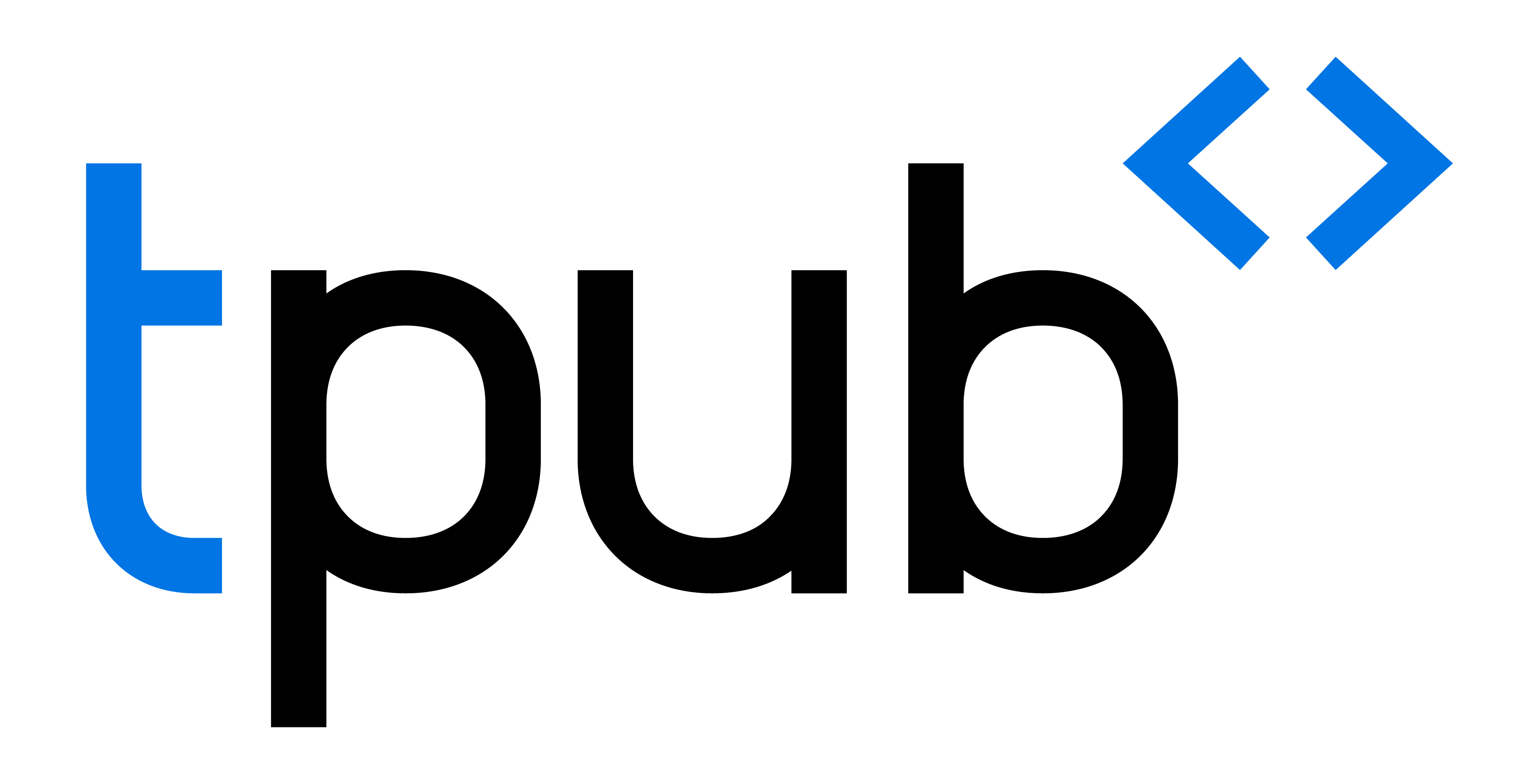 PRAKTIJK:Lijsten
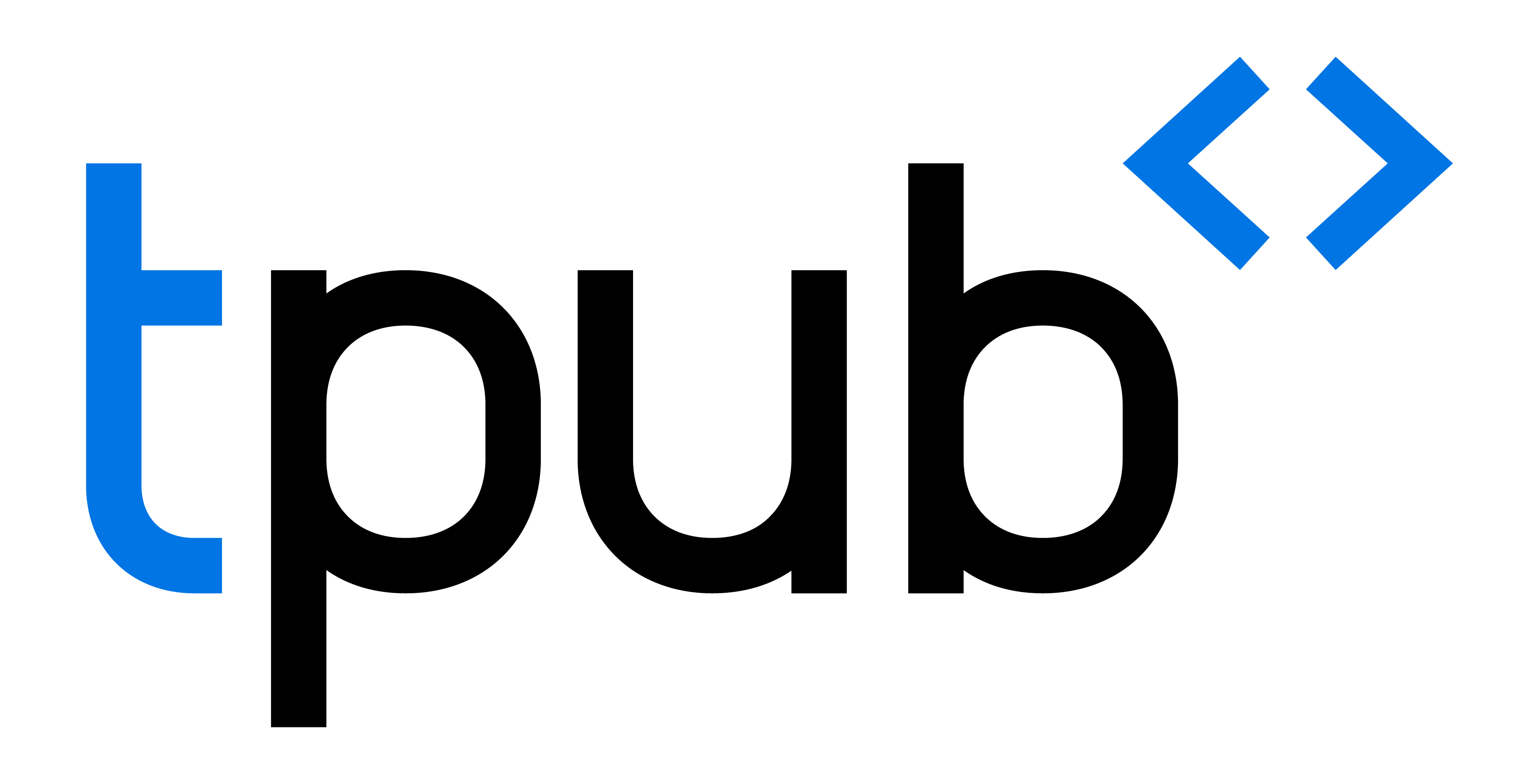 PRAKTIJK: lijsten
Opdracht (2 minuten)
op de volgende dia staat een ontoegankelijke lijst
Waarom is deze lijst (hoogst waarschijnlijk) ontoegankelijk?
Noteer antwoord in de chat
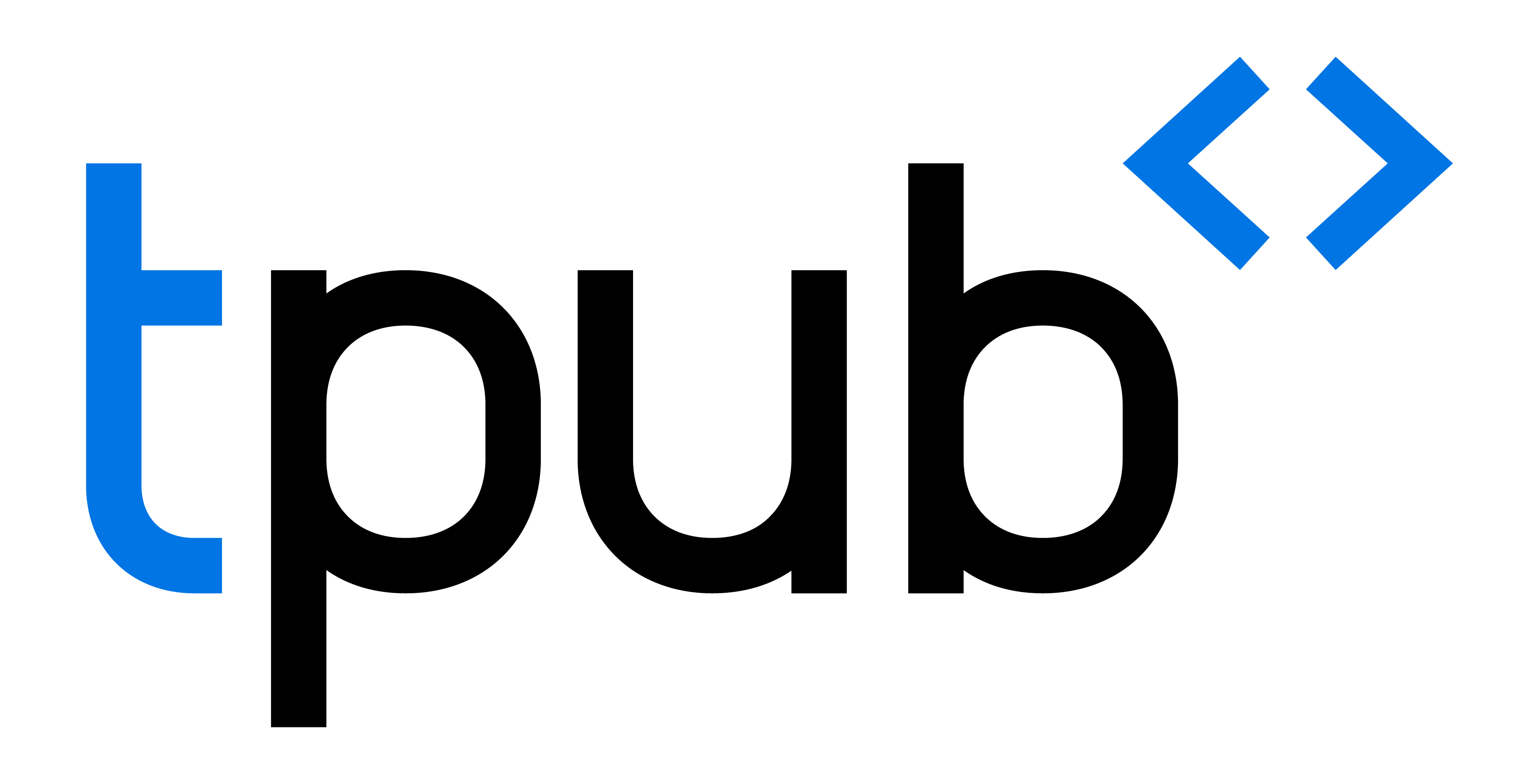 PRAKTIJK: lijsten (2)
Exhibition Catalogues
Whistler, Women and Fashion, Margaret F. MacDonald, Susan Grace Galassi & Aileen Ribeiro with Patricia de Montfort (The Frick Collection, New Yorkin association with Yale University Press, New Haven and London 2003).
Tracing Line Through Time: A Whistler Centenary Exhibition, ed. Catherine Carter Goebel (Augustana College, Rock Island, Illinois, 2002).
Whistler and Sickert, Essays by Wendy Baron, Andrew Dempsey, Margaret F. MacDonald, Patricia de Montfort and Jesusa Vega (Fundaçion "La Caixa," Madrid, 1998)
The Society of Three, Alphonse Legros, Henri Fantin-Latour, James McNeill Whistler, Jane Munro and Paul Stirton (Fitzwilliam Museum, Cambridge, 1998).
Whistler and Holland, Margaret F. MacDonald and J. F. Heijbroek (Rijksmuseum, Amsterdam & Waanders, Zwolle, 1997).
Beatrice Whistler, Artist & Designer, Margaret F. MacDonald (Hunterian Art Gallery, University of Glasgow, 1997).
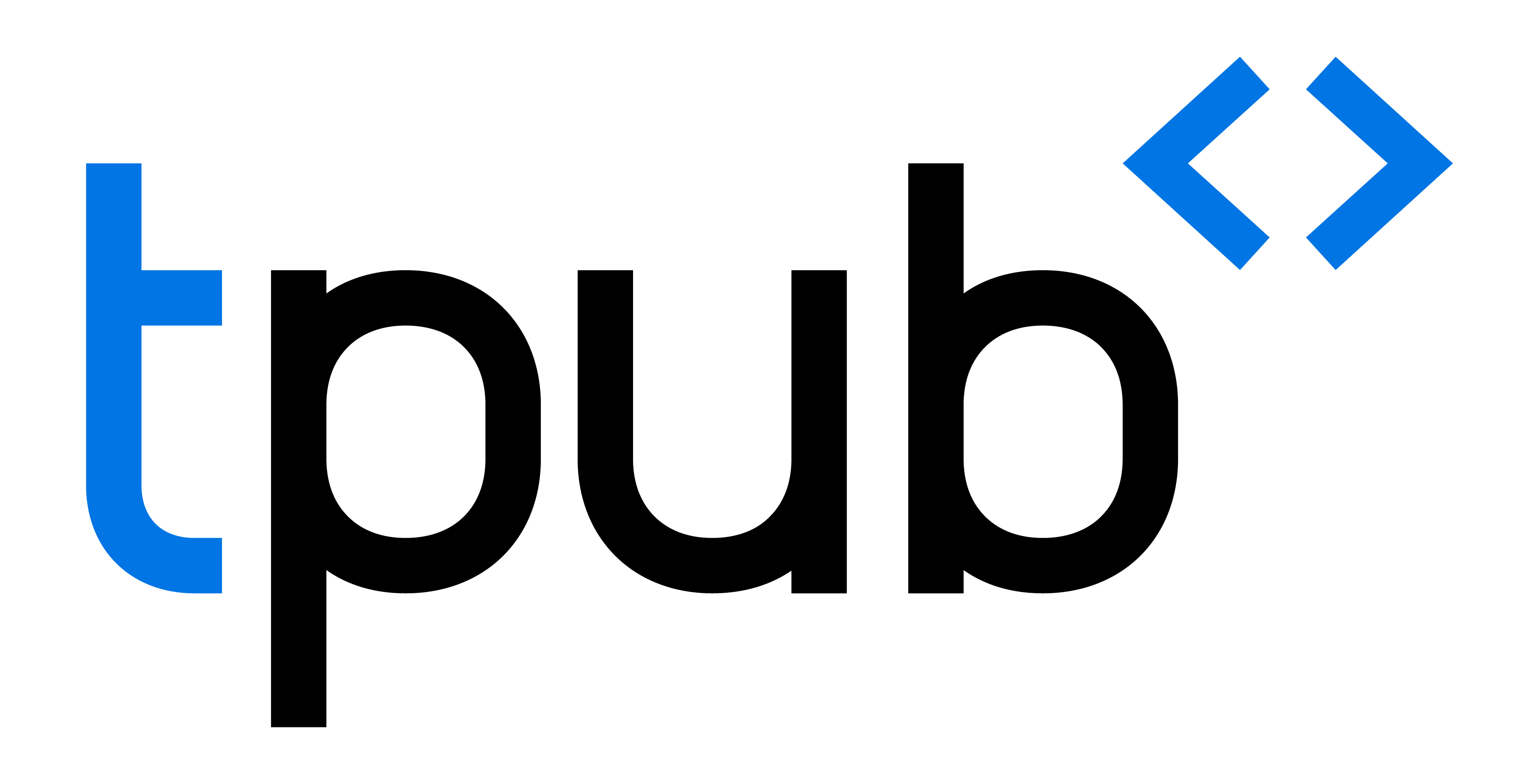 WCAG: Lijsten
WCAG 2.1
Criterium 1.3.1 info en relaties
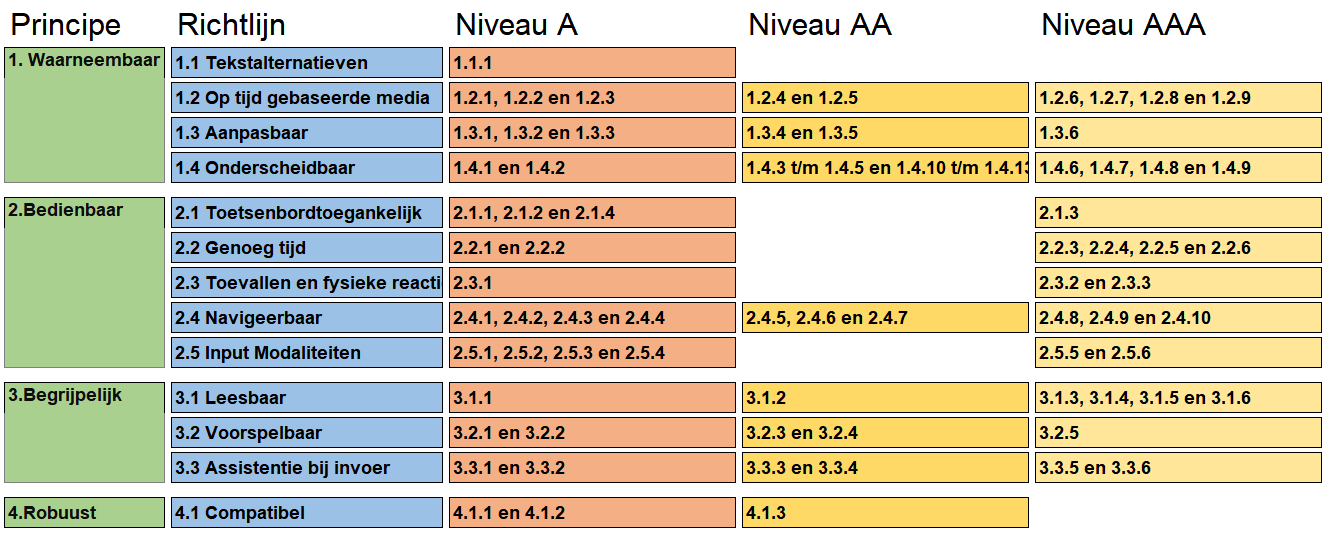 [Speaker Notes: WCAG 2.1

Principe: 	2. bedienbaar
Richtlijn: 	2.4 navigeerbaar
Criterium 2.4.6 koppen en labels
Niveau: 	AA
Zie: WCAG 2.1 – koppen en labels]
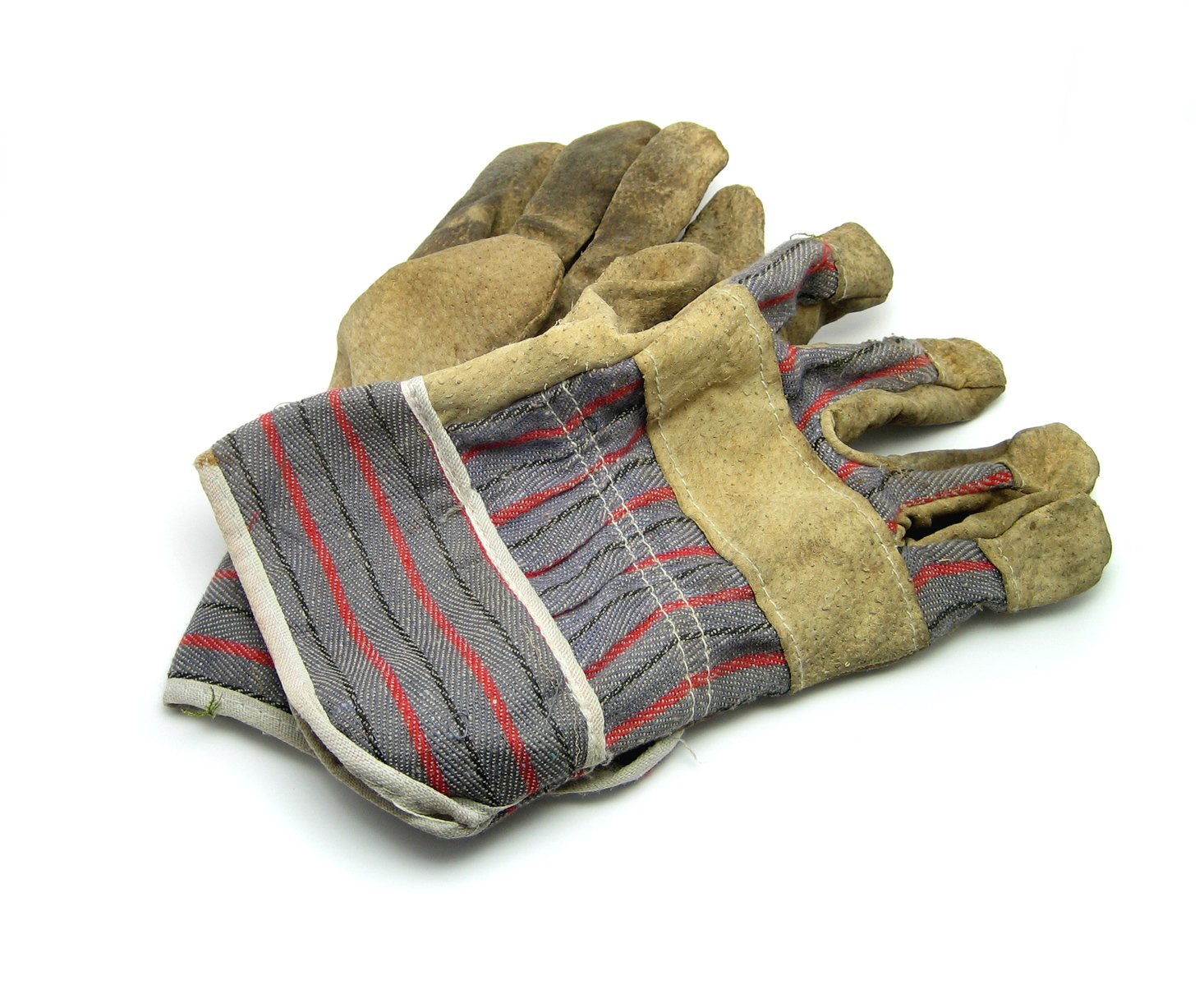 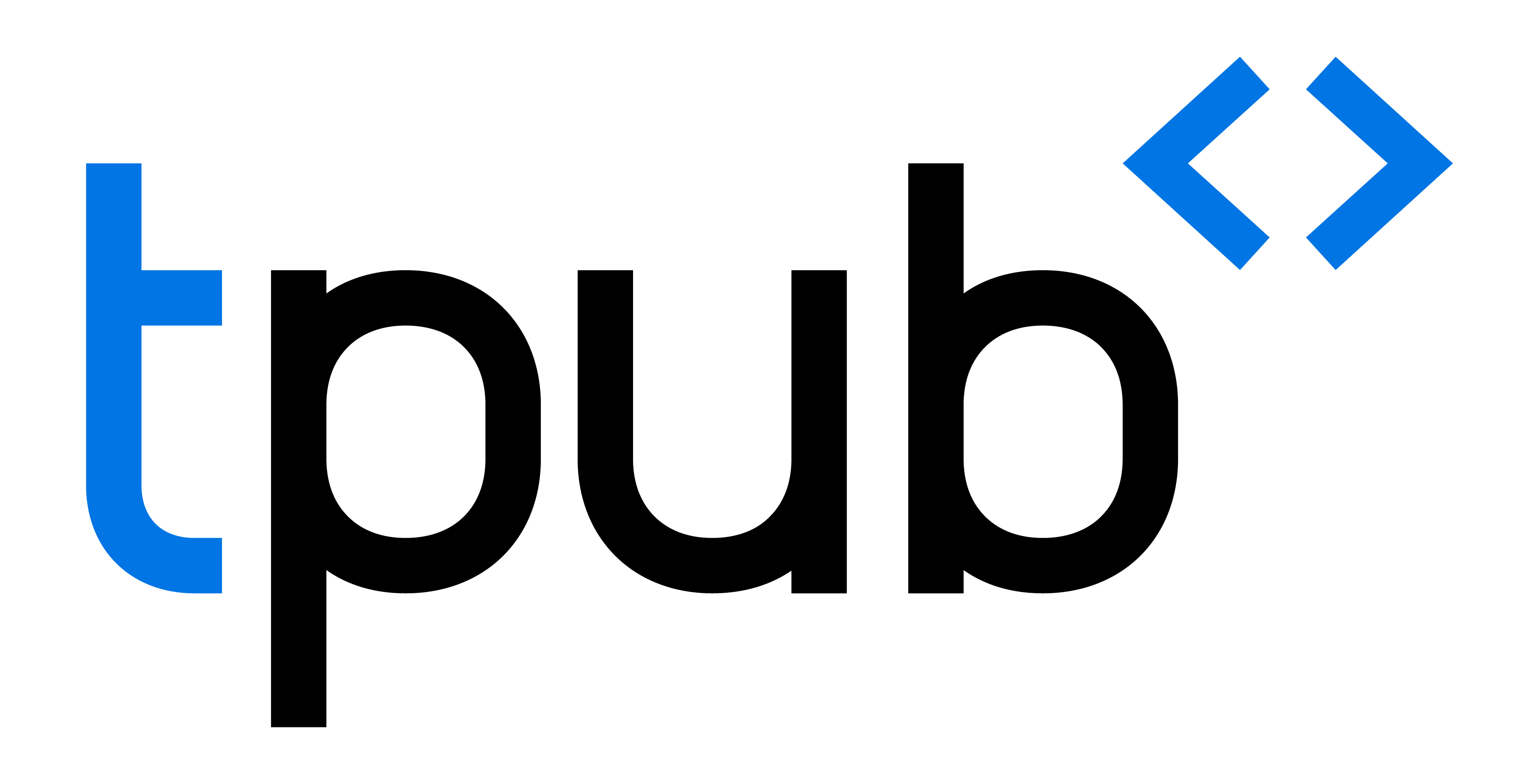 PRAKTIJK:Tabellen
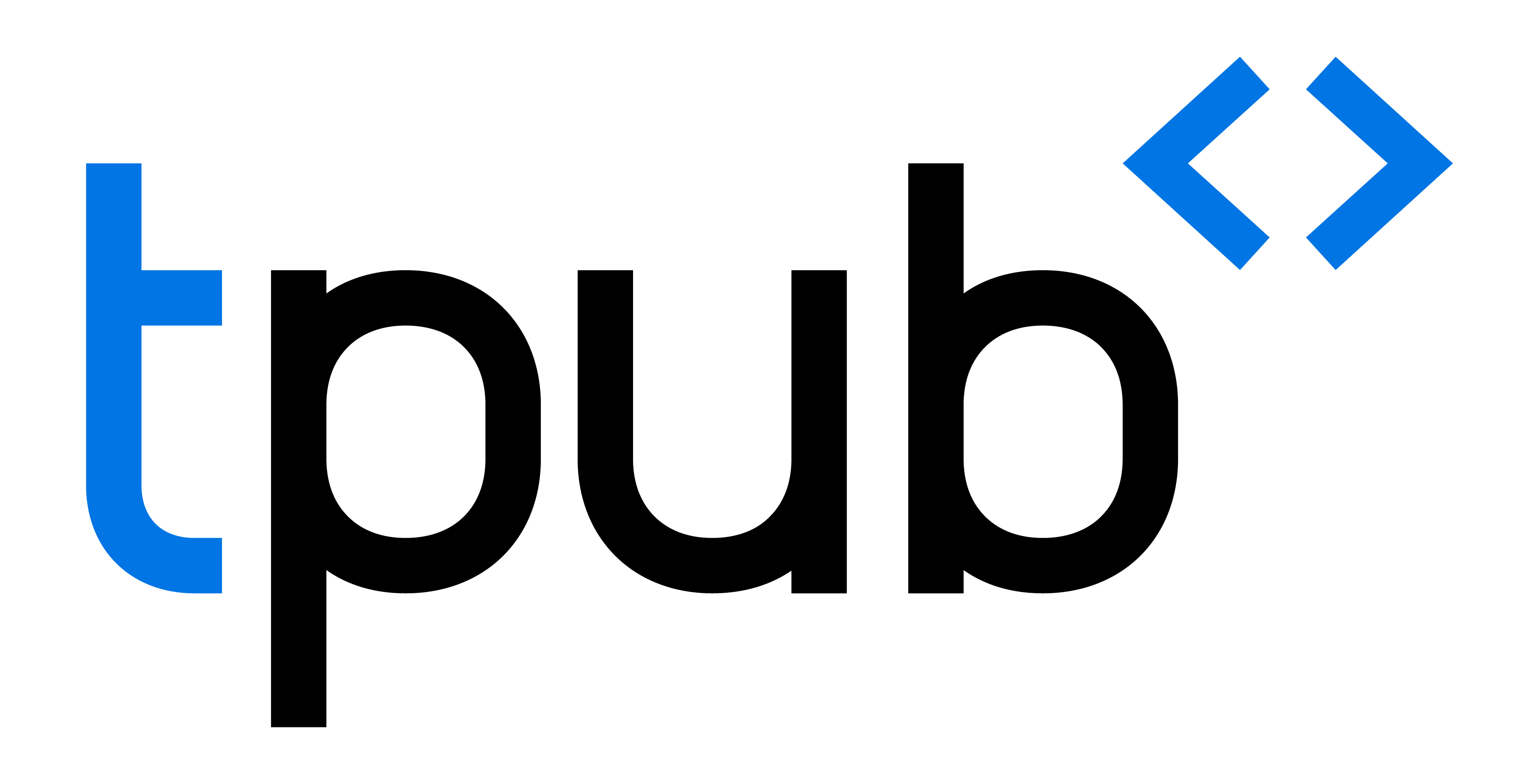 PRAKTIJK: tabellen
Opdracht (2 minuten)
op de volgende dia staat een tabel
Hoe kun je deze tabel waarneembaar maken voor iemand die niet (goed) kan zien?
Noteer antwoord in de chat
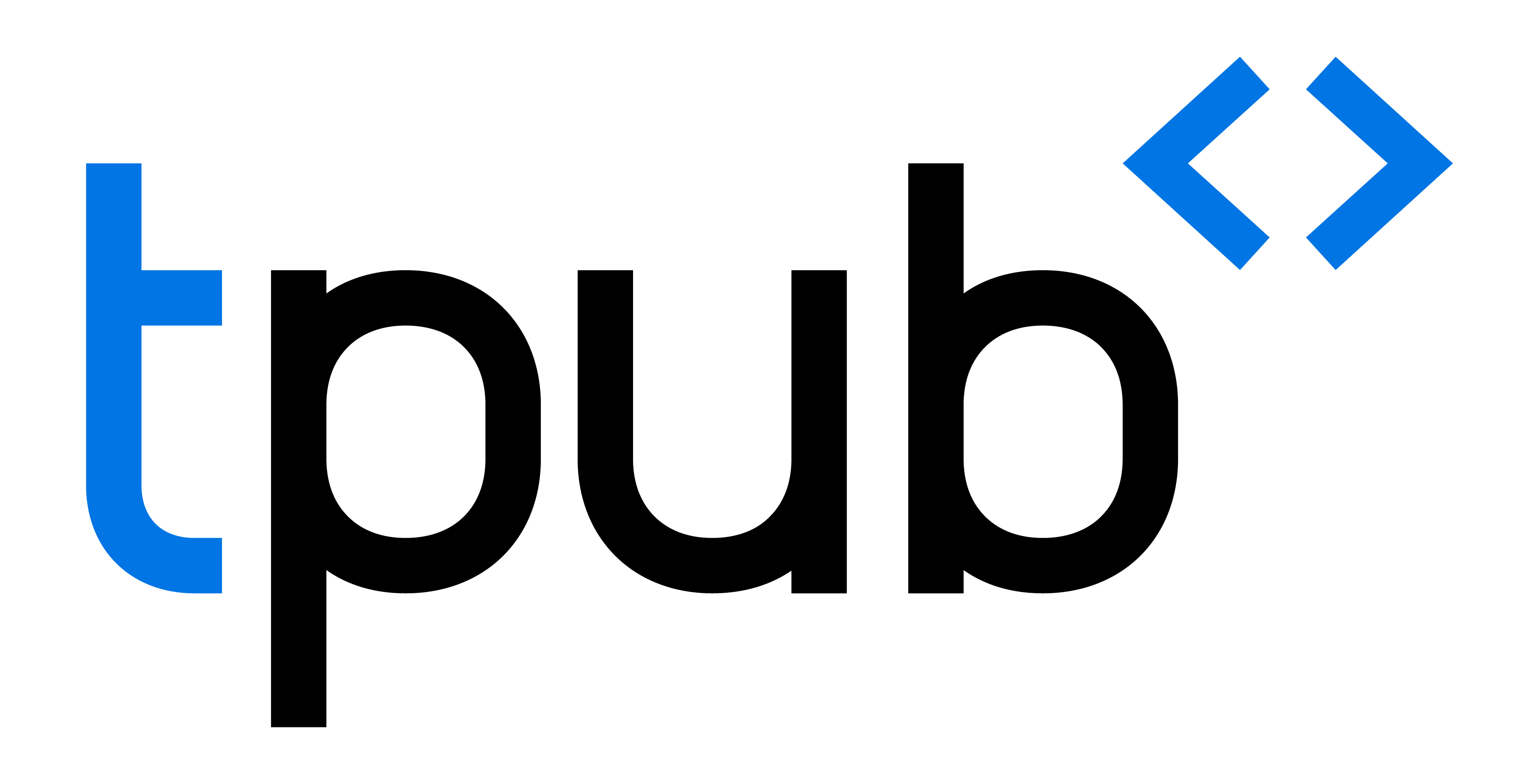 PRAKTIJK: tabellen (2)
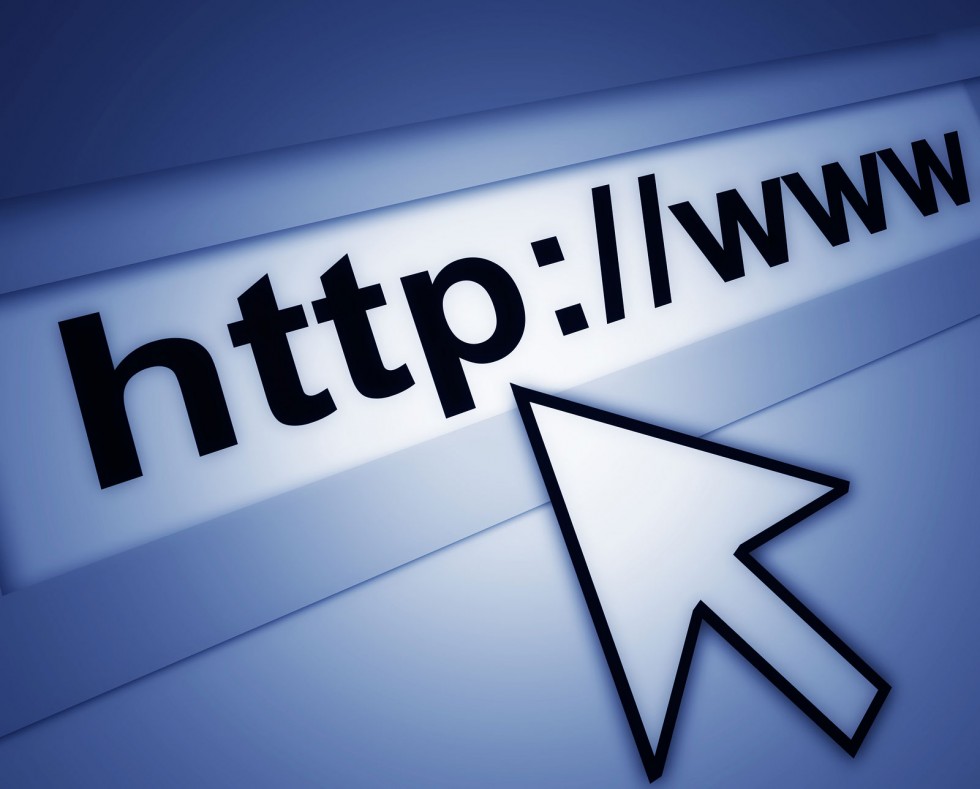 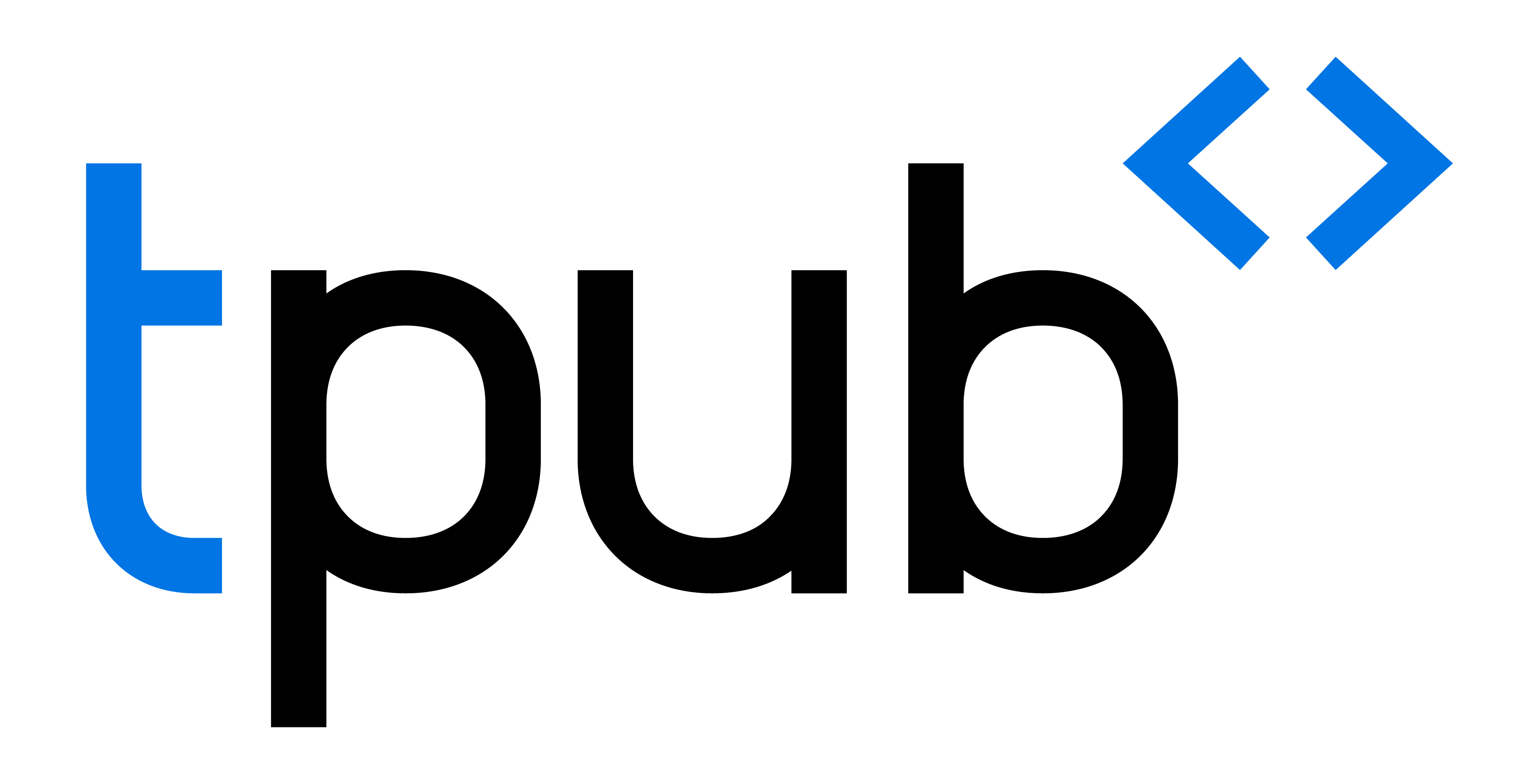 Tabellen uitleg
Tabellen geven bepaalde relaties aan met vormgeving (relaties tussen kopcellen en datacellen).

Deze relaties moeten in de code ook duidelijk gemaakt worden.
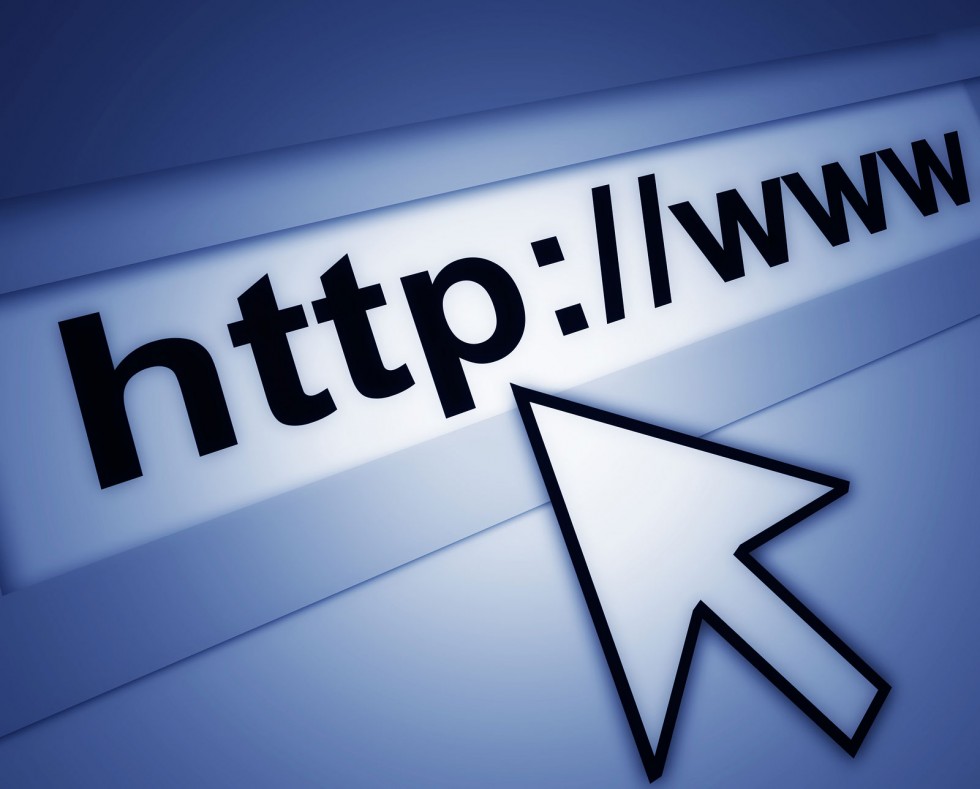 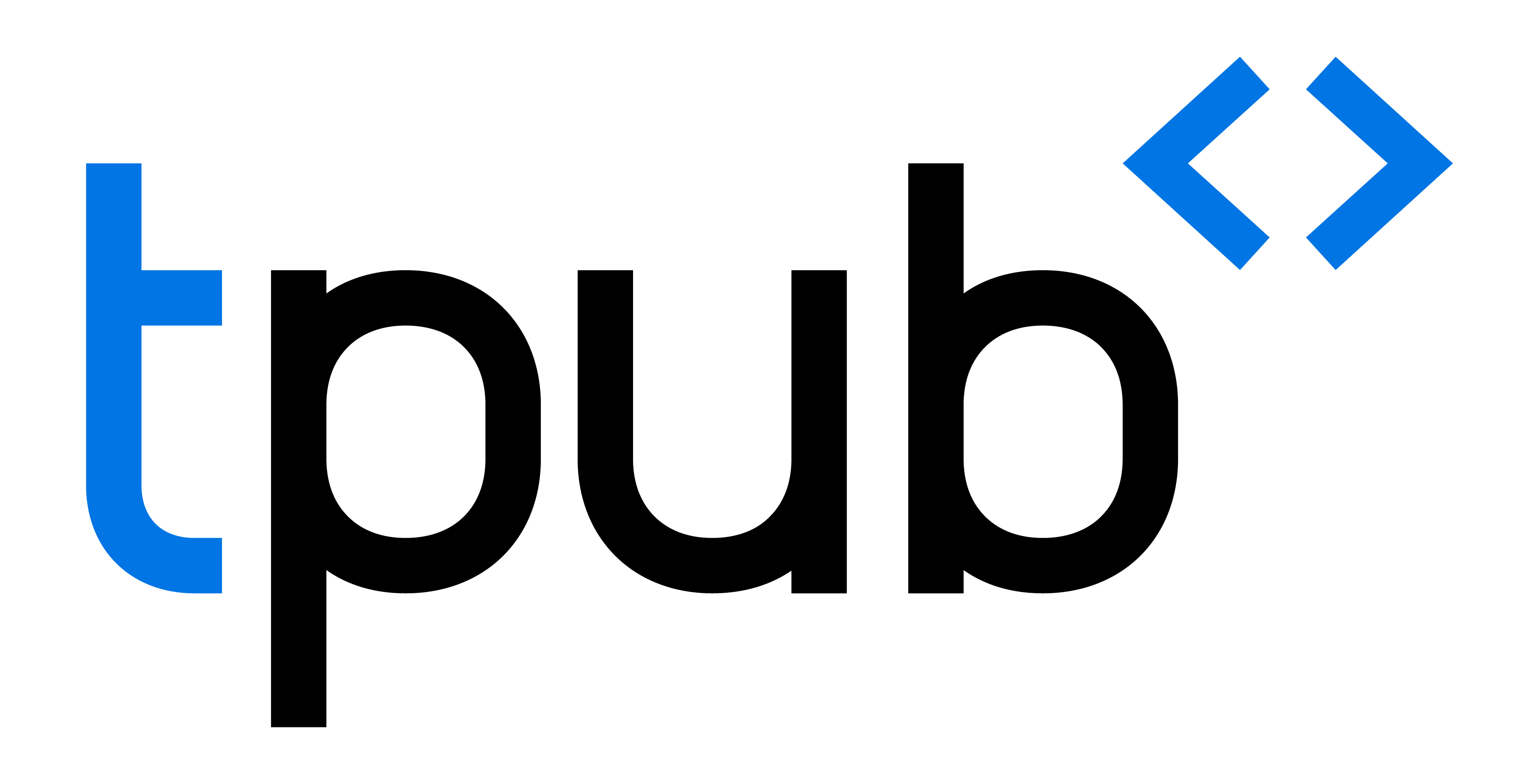 Tabellen HTML code
<table>
	<tr>
		<th> </th>
		<th> </th>
	</tr>
	<tr>
		<td> </td>
		<td> </td>
	<tr>
</table>
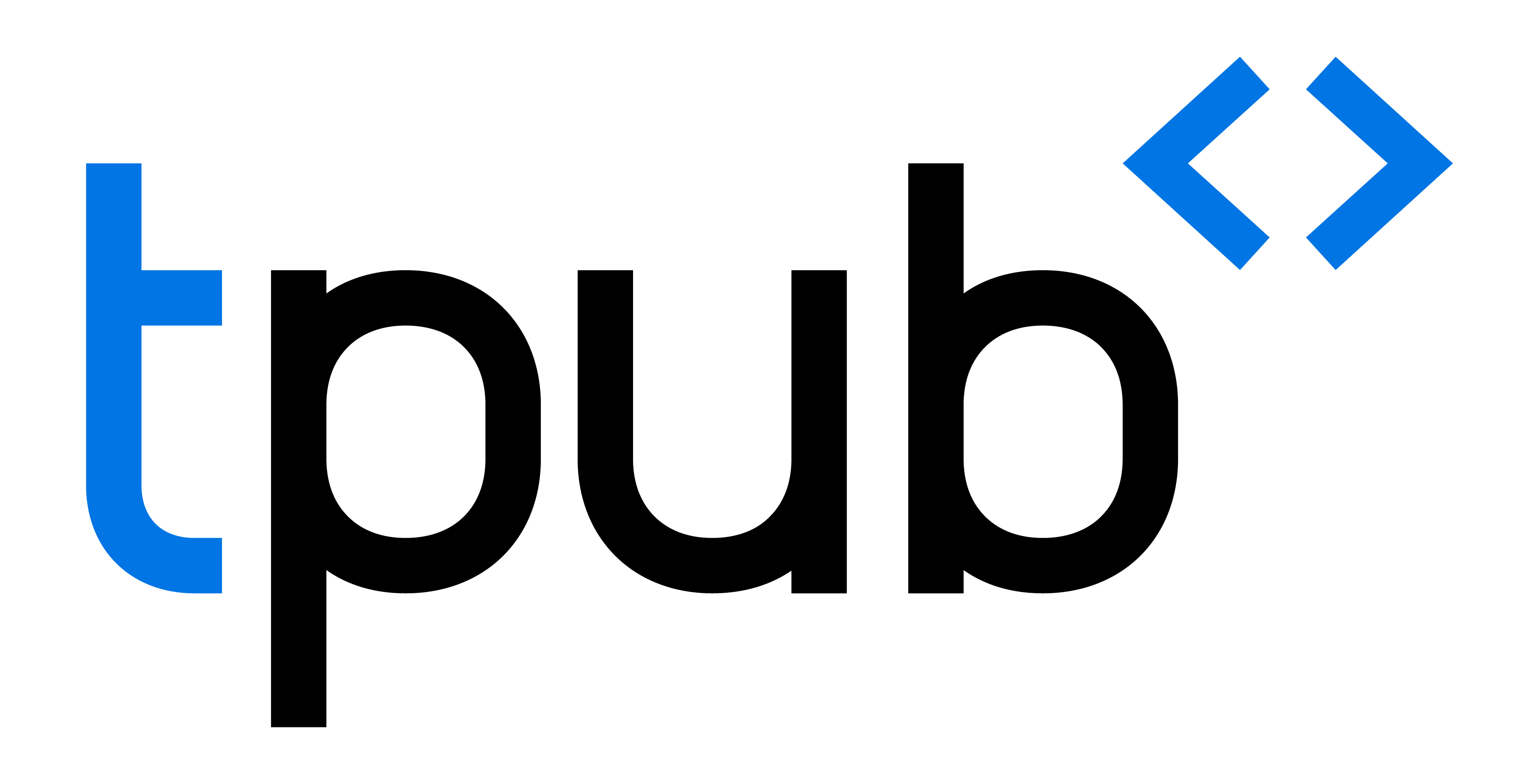 WCAG: Tabellen
WCAG 2.1
Criterium 1.3.1 info en relaties
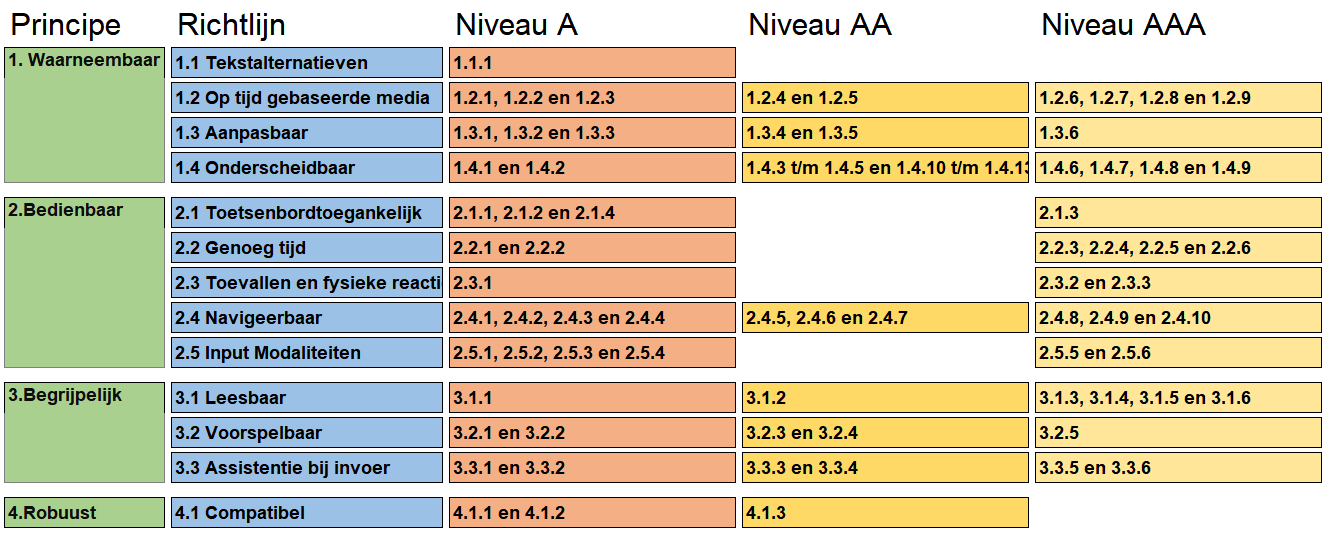 [Speaker Notes: WCAG 2.1

Principe: 	2. bedienbaar
Richtlijn: 	2.4 navigeerbaar
Criterium 2.4.6 koppen en labels
Niveau: 	AA
Zie: WCAG 2.1 – koppen en labels]
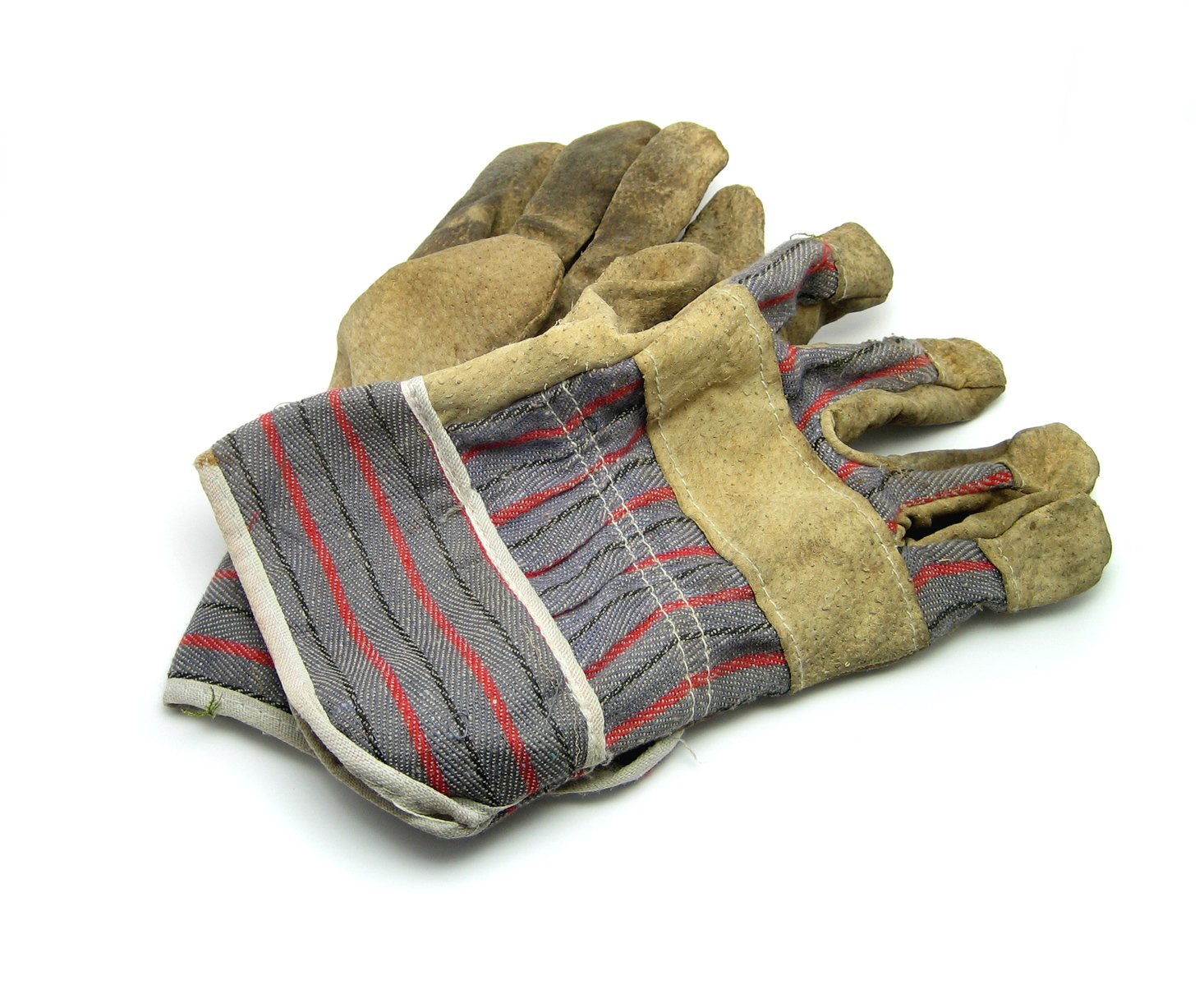 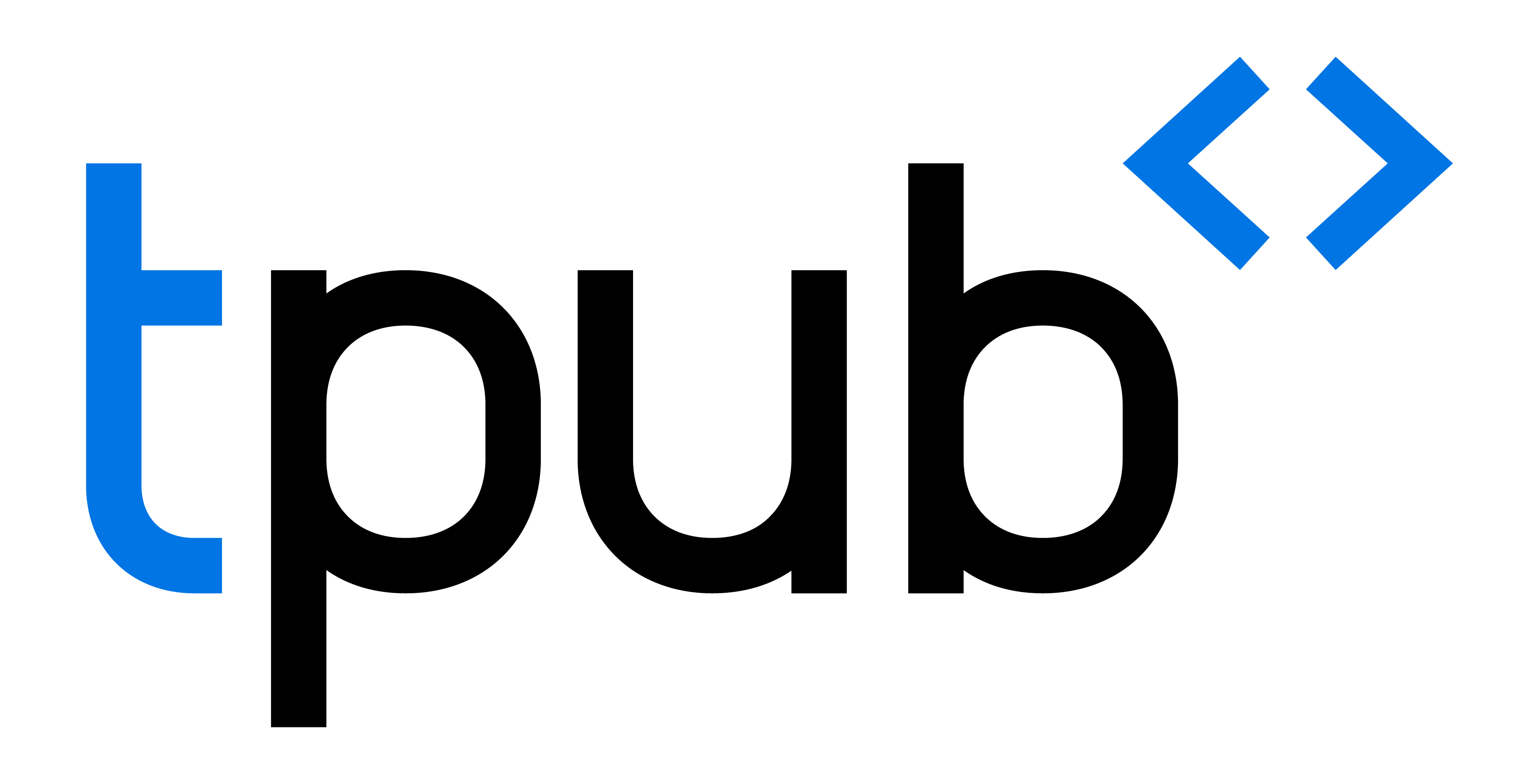 PRAKTIJK:Zintuiglijke eigenschappen
PRAKTIJK: zintuigelijke eigenschappen
Opdracht (2 minuten)
op de volgende dia staat een tekst
Waarom zijn bepaalde tekstdelen problematisch voor mensen met een beperking?
Noteer antwoord in de chat
PRAKTIJK: zintuigelijke eigenschappen
We verzoeken u het formulier in te vullen. Daarvoor heeft u drie minuten de tijd.
U begint met invullen onder de streep.
Als u drie keer een pieptoon hoort, is uw tijd bijna op. 
Klik vervolgens op de groene knop rechtsboven op het scherm om uw antwoorden nogmaals te zien
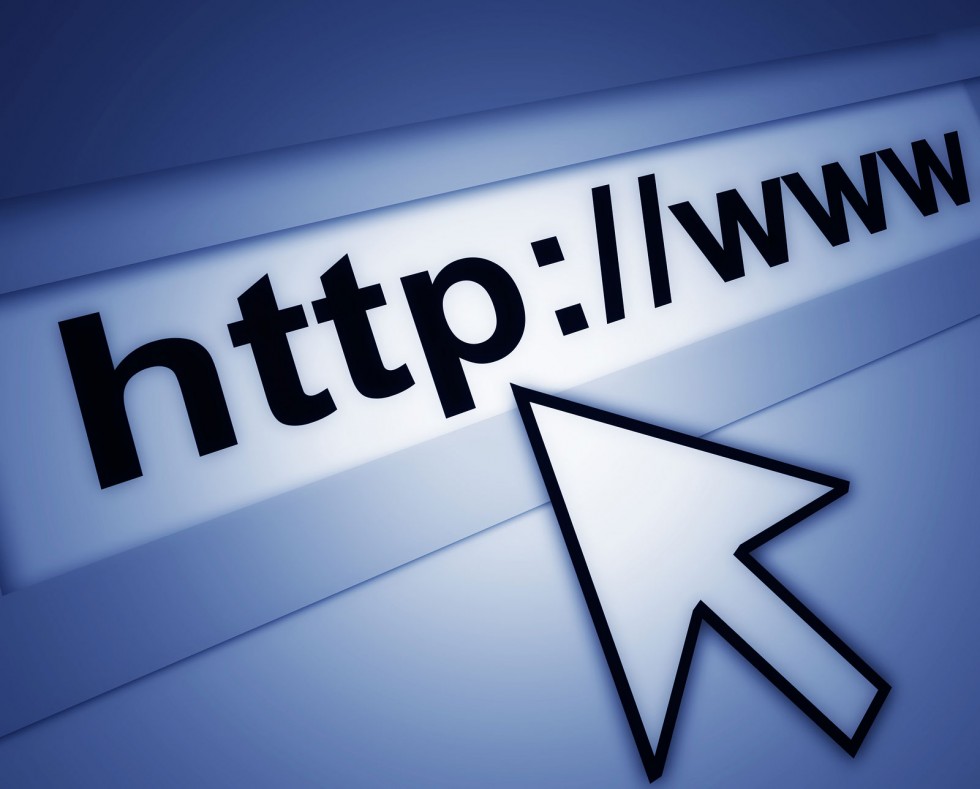 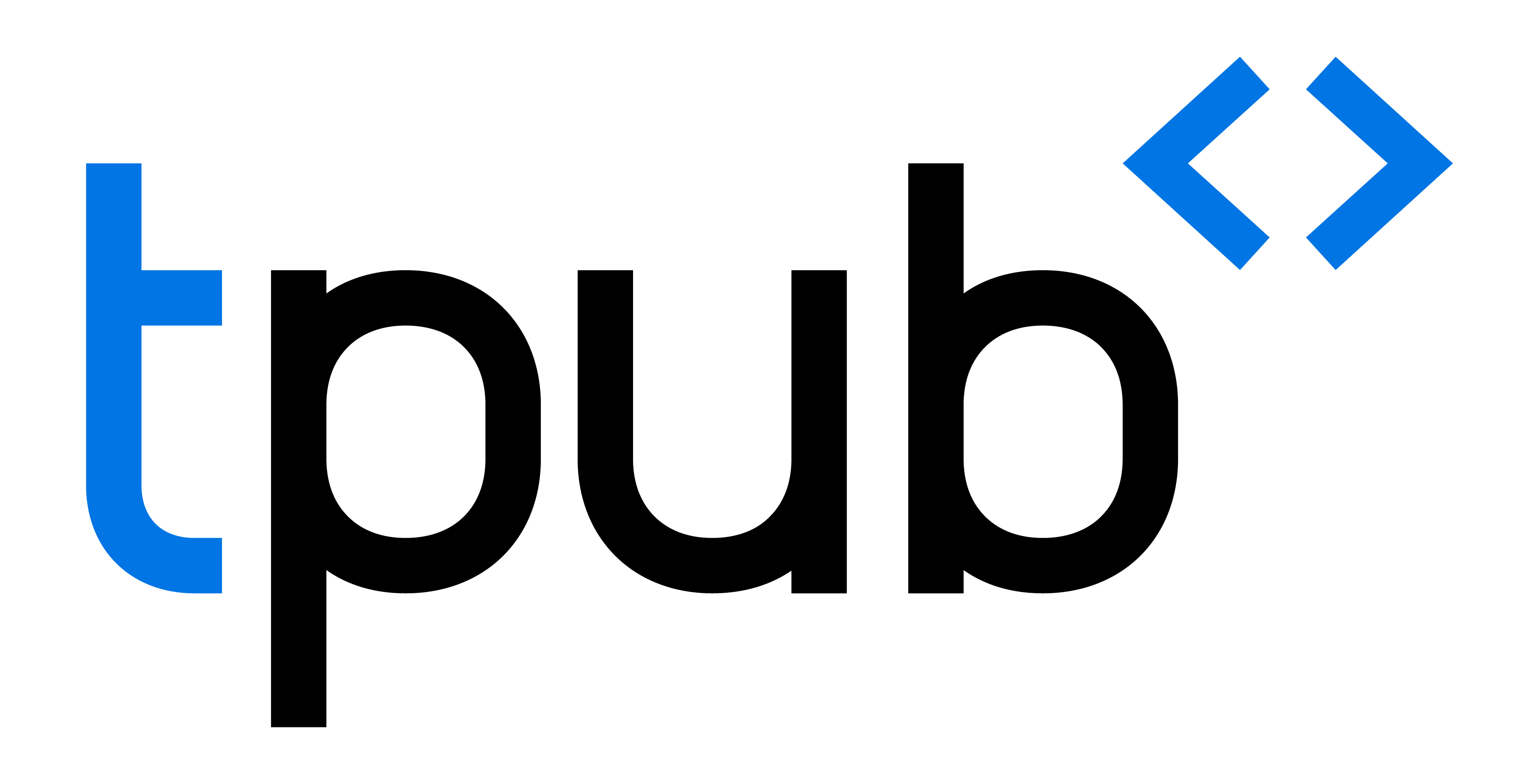 Zintuigelijke eigenschappen uitleg
Ontwijk teksen zoals 
“zie hier linksboven” 
“Alle content onder de streep” 
“vul in na de pieptoon”

Tenzij deze informatie ook op een andere manier gecommuniceerd is (Bijvoorbeeld met behulp van goed aangegeven koppen)
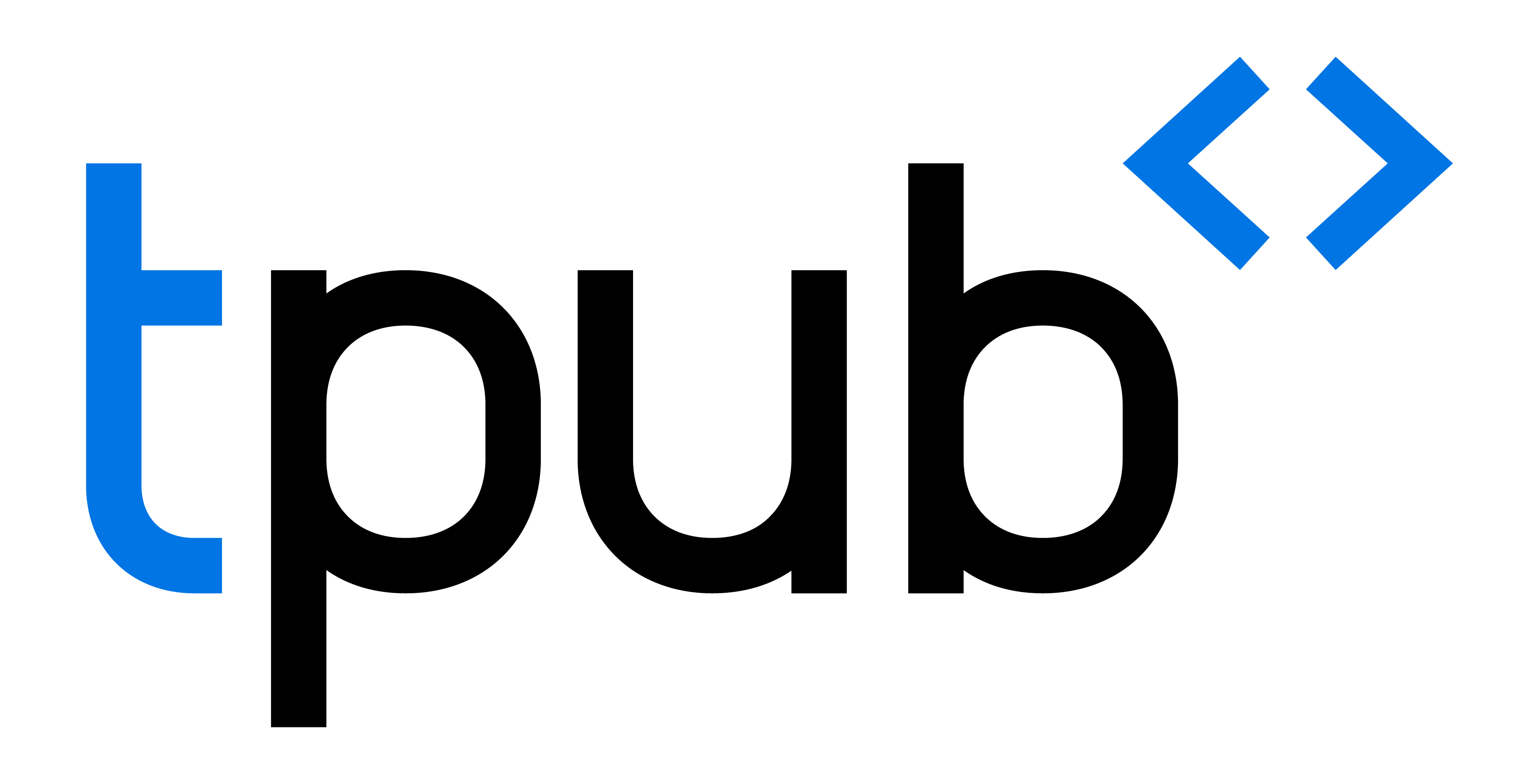 WCAG: Zintuigelijke eigenschappen
WCAG 2.1
Criterium 1.3.3 Zintuigelijke eigenschappen
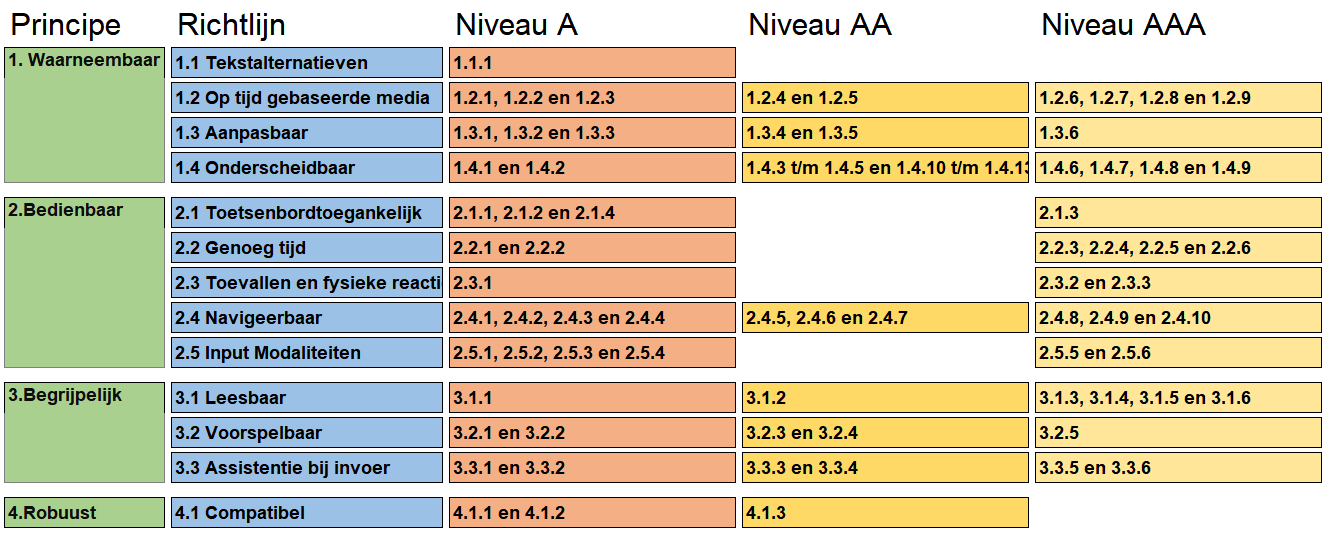 [Speaker Notes: WCAG 2.1

Principe: 	2. bedienbaar
Richtlijn: 	2.4 navigeerbaar
Criterium 2.4.6 koppen en labels
Niveau: 	AA
Zie: WCAG 2.1 – koppen en labels]
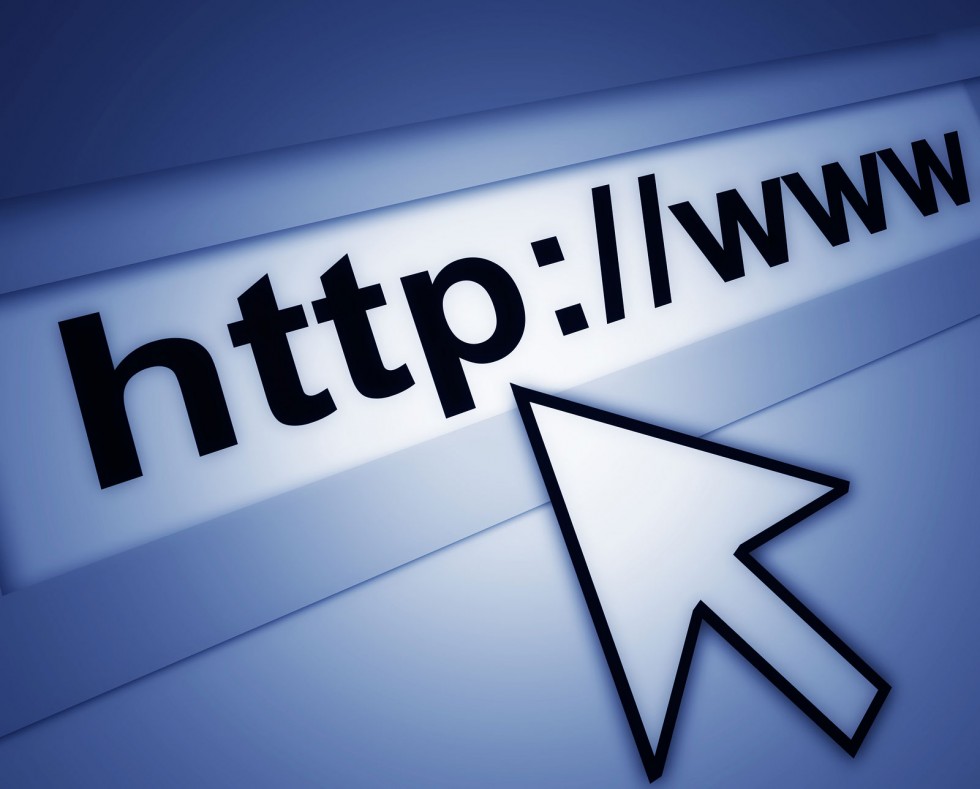 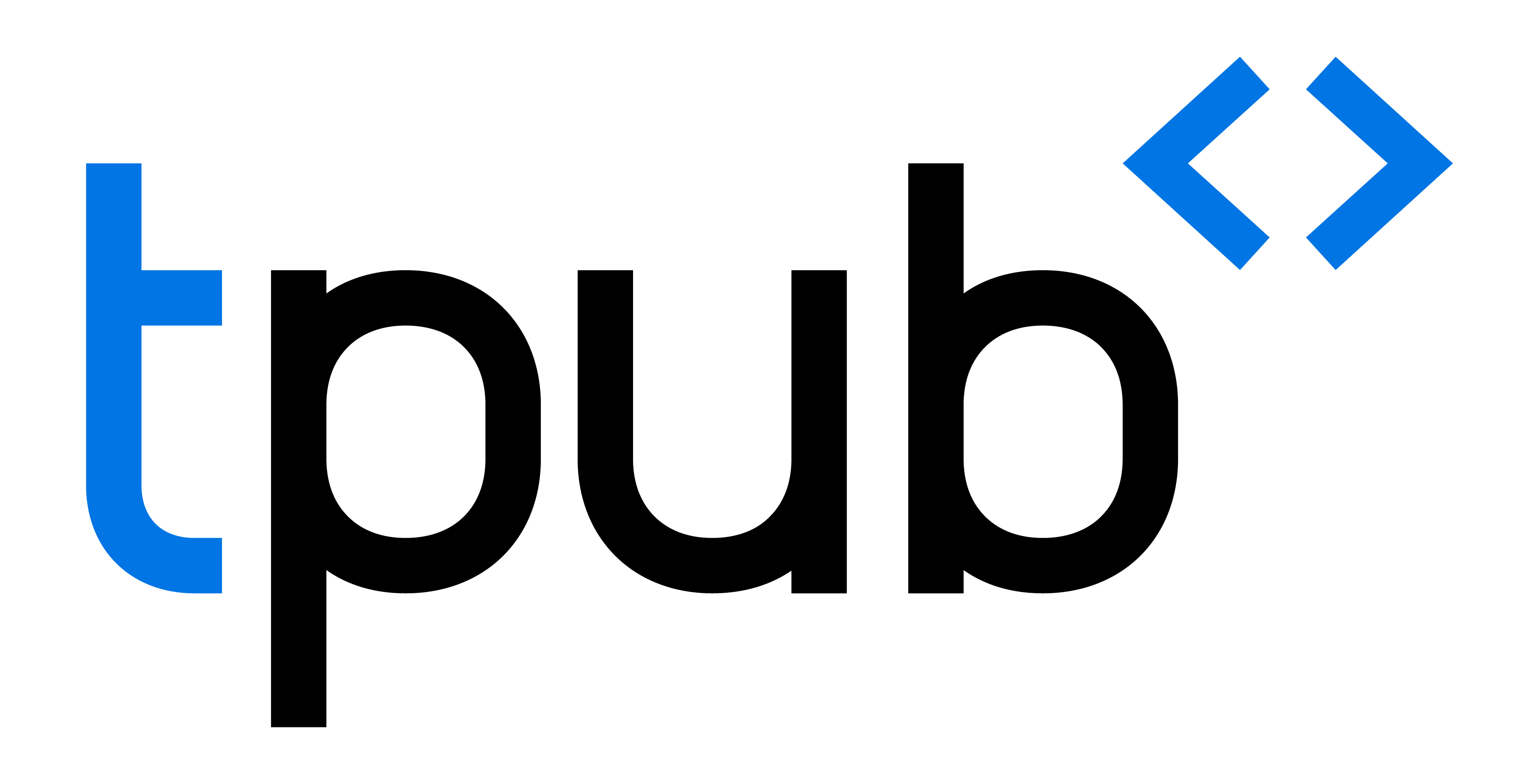 Flitsen uitleg
Ontwijk filmpjes met flitsen (anders kun je epileptische aanvallen veroorzaken).

3 keer per seconden is te snel maar ontwijk het het liefst helemaal.
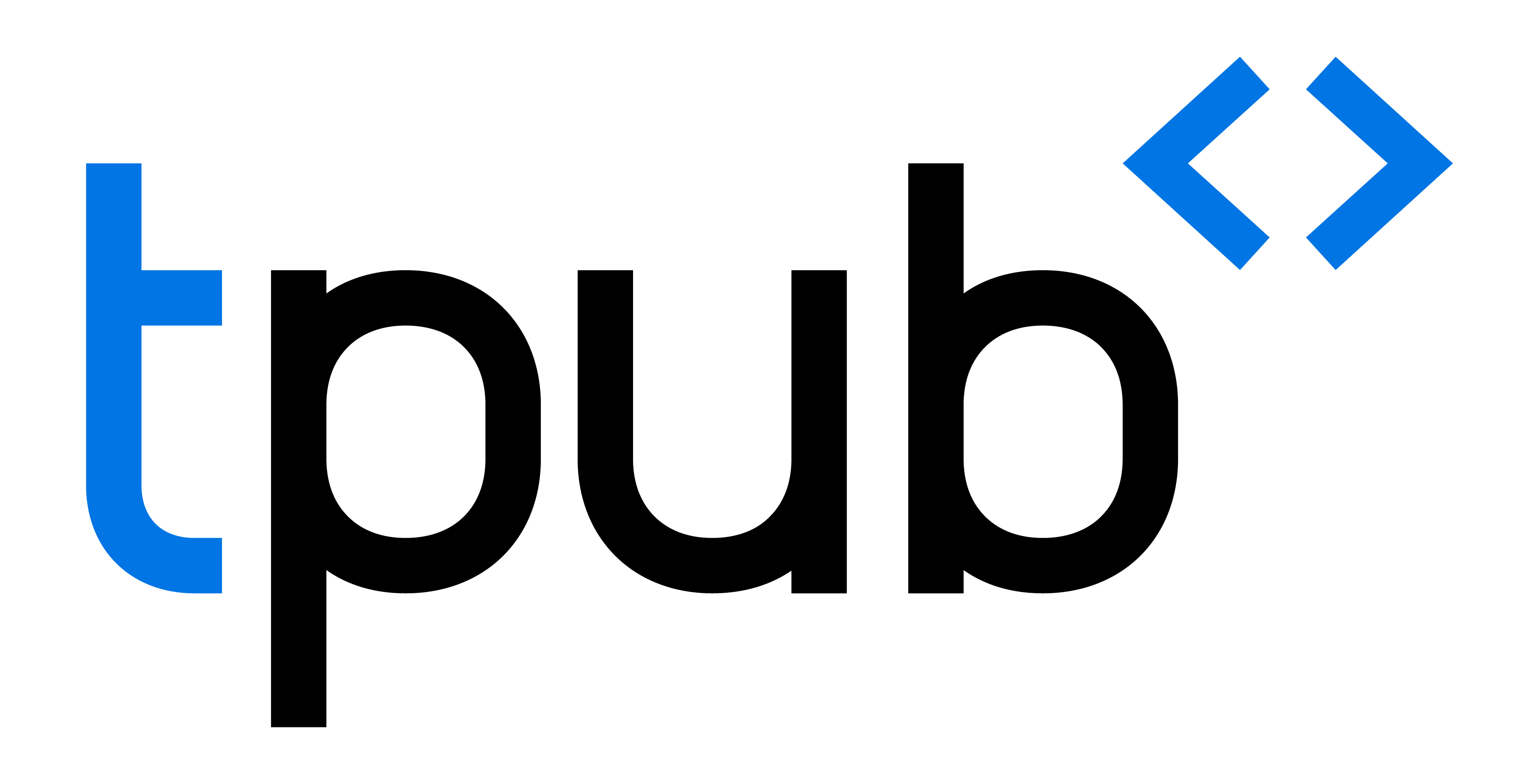 WCAG: Flitsen
WCAG 2.1
Criterium 2.3.1 Flitsen
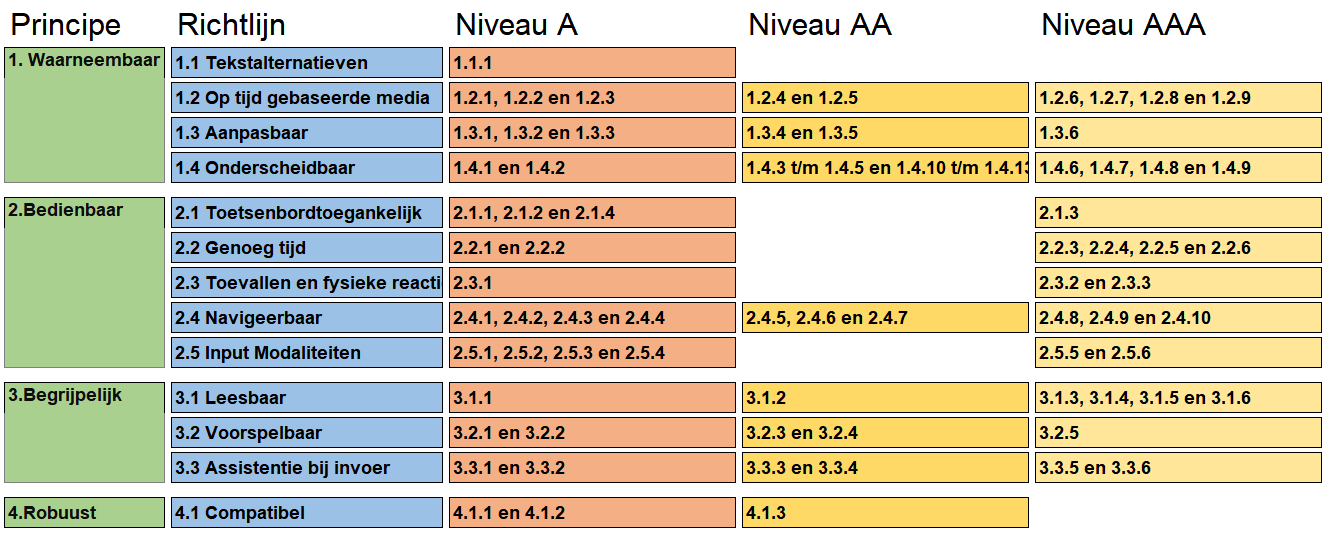 [Speaker Notes: WCAG 2.1

Principe: 	2. bedienbaar
Richtlijn: 	2.4 navigeerbaar
Criterium 2.4.6 koppen en labels
Niveau: 	AA
Zie: WCAG 2.1 – koppen en labels]
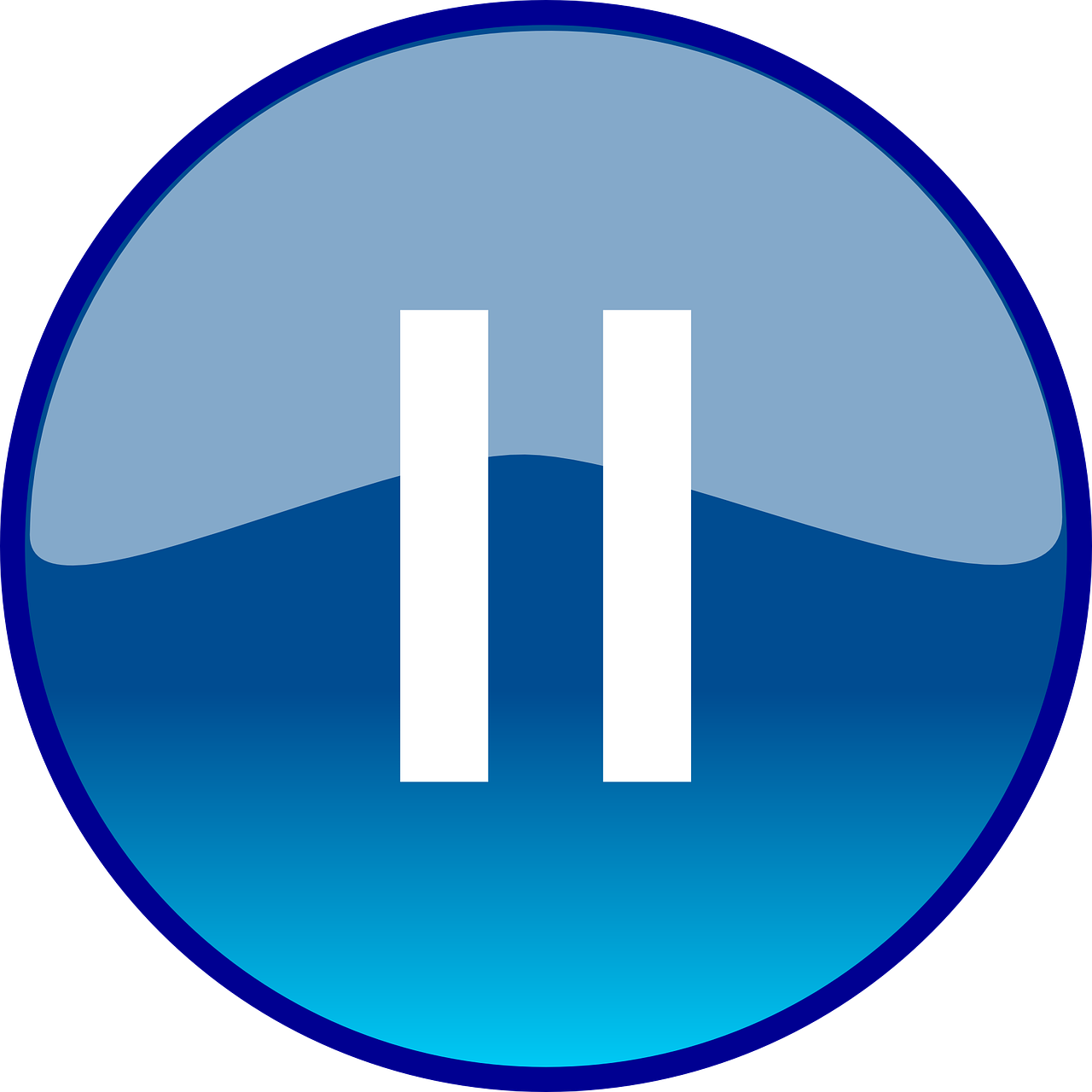 [Speaker Notes: 5 of 10 minuten pauze]
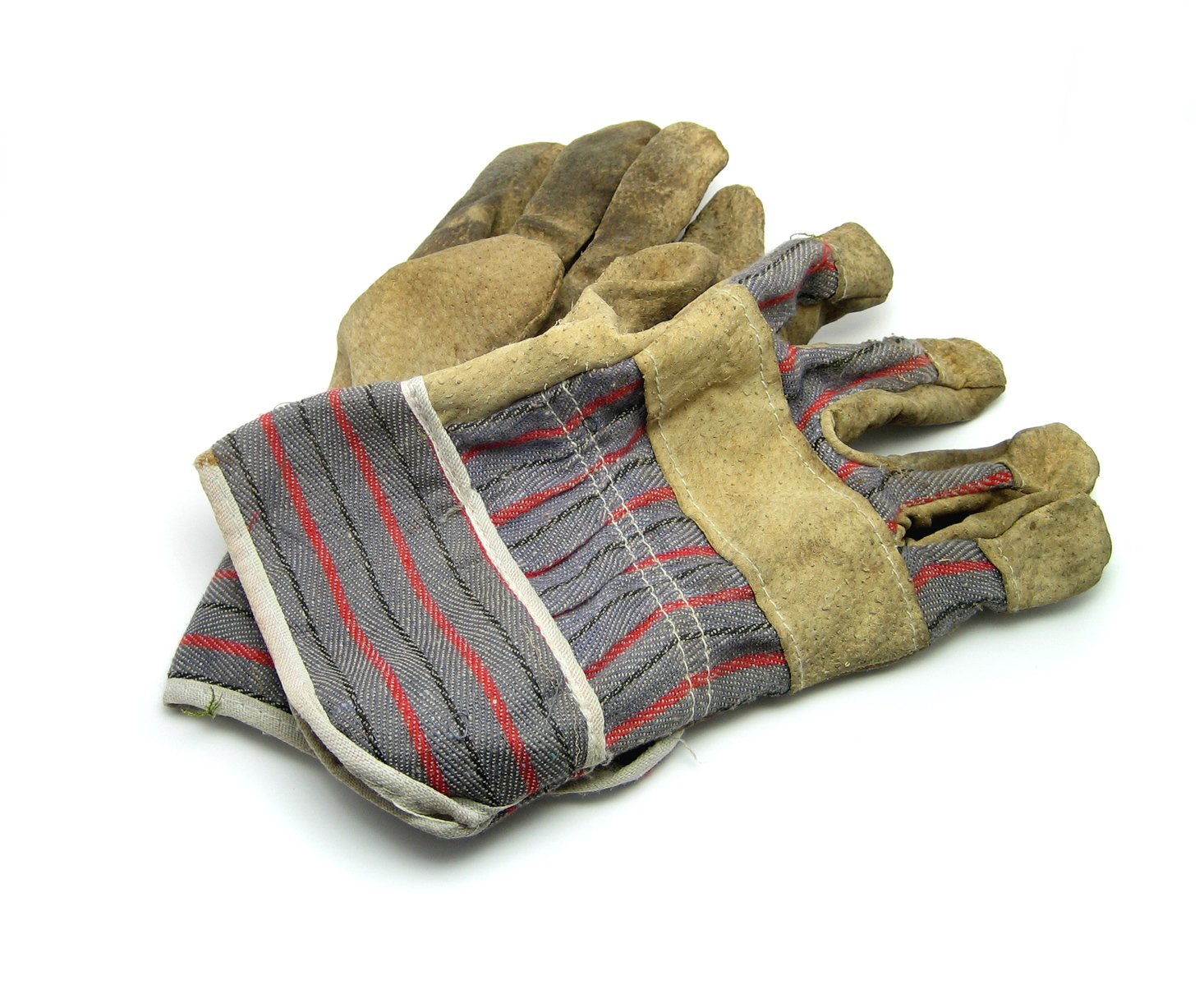 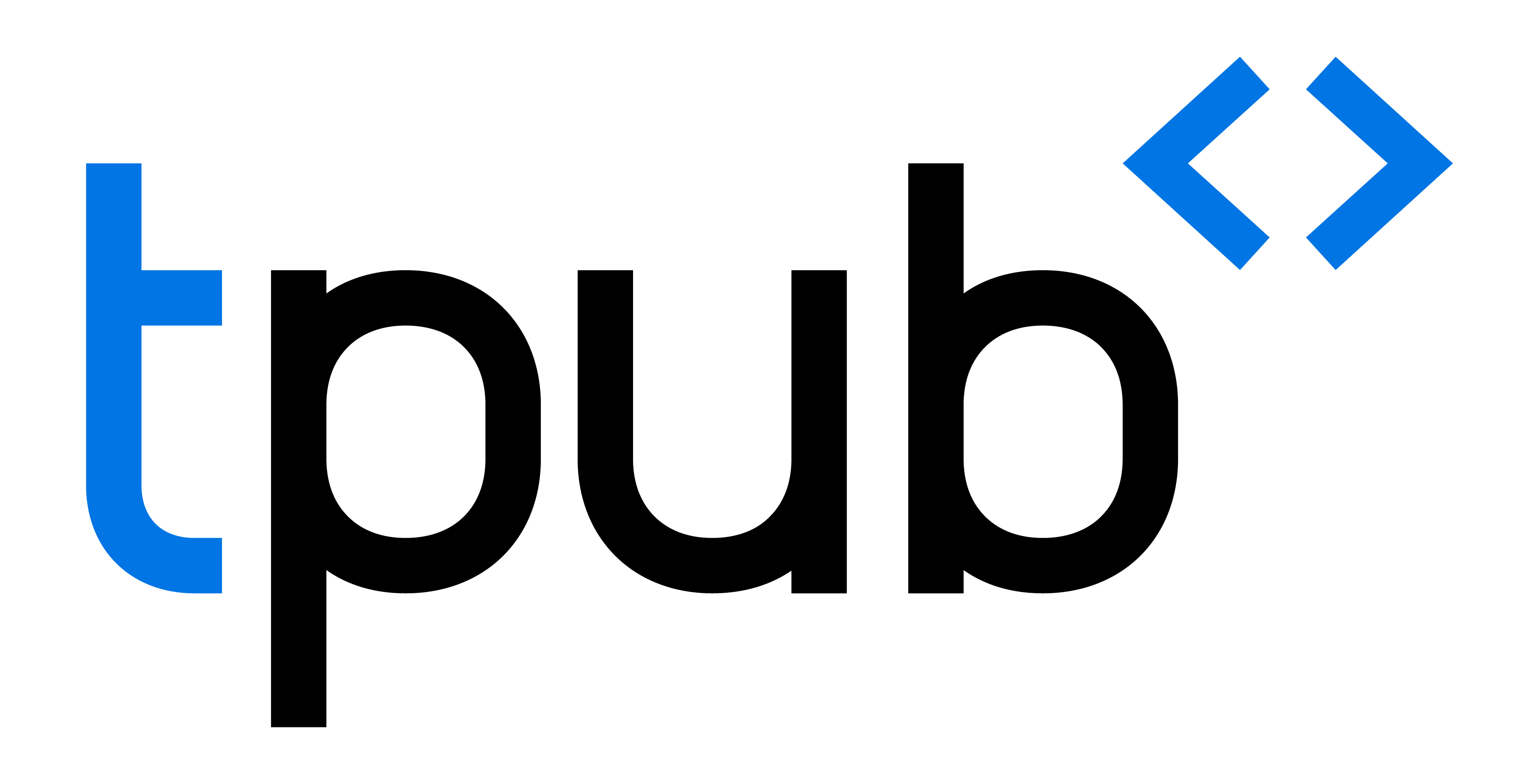 PRAKTIJK:Focus
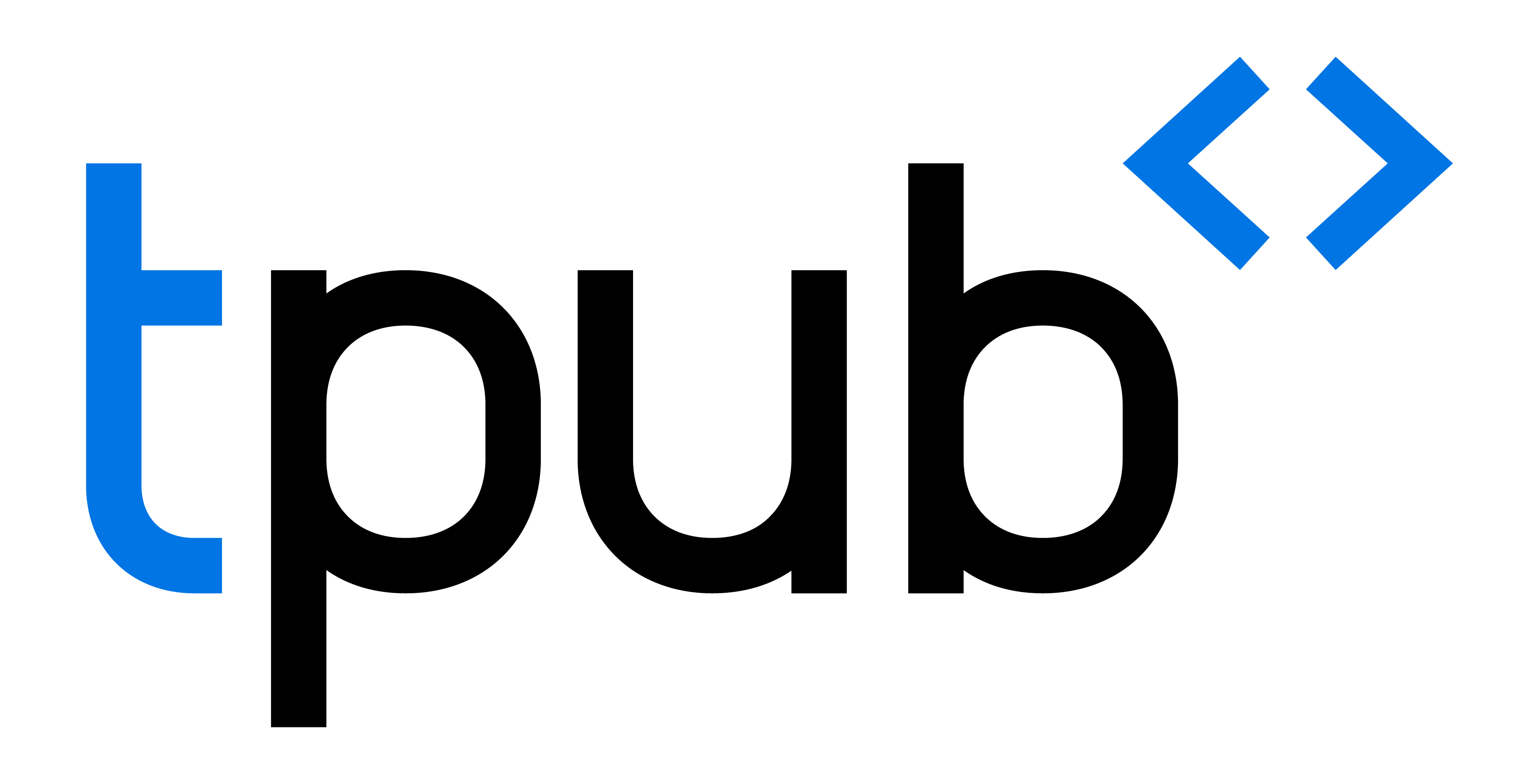 PRAKTIJK: focus
Opdracht (5 minuten)
Open de website van je uitgeverij
Navigeer met gebruik van toetsen door de webpagina
vooruit met TAB (door alle interactieve elementen)
Terug met Shift + TAB
Kies elementen met de ENTER toets
Kijk steeds waar je bent beland.
Noteer je bevindingen in de chat.
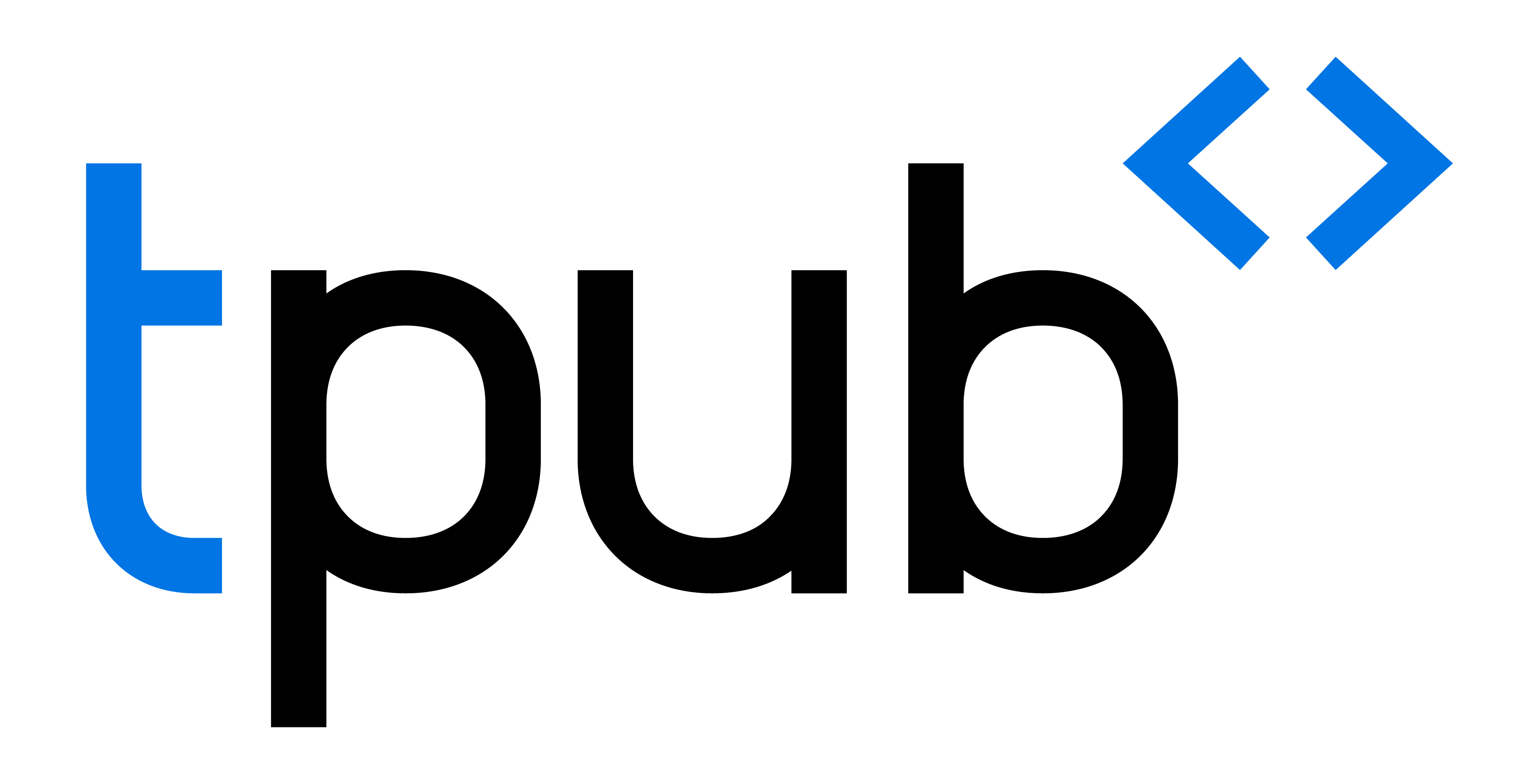 PRAKTIJK: focus, dingen die opzouden kunnen vallen:
De focus wordt onzichtbaar of is moeilijk te volgen
Niet alles ontvangt focus
Niet alles kan geactiveerd worden met de enter toets
Het hoofdmenu moet je elke keer weer helemaal doorheen lopen
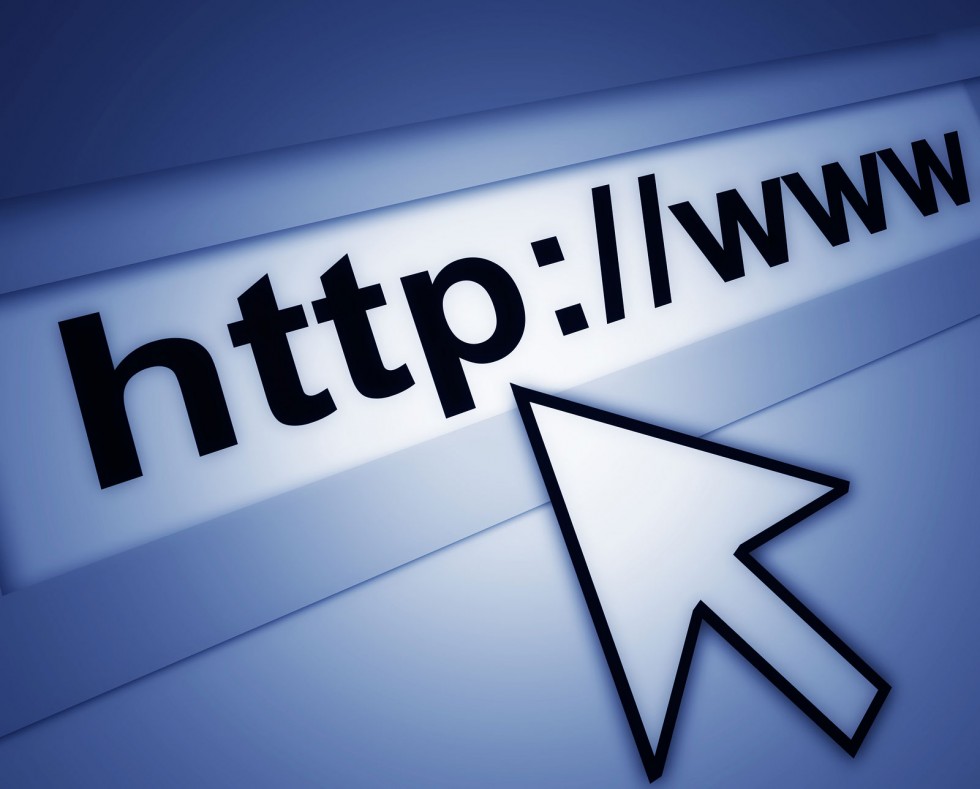 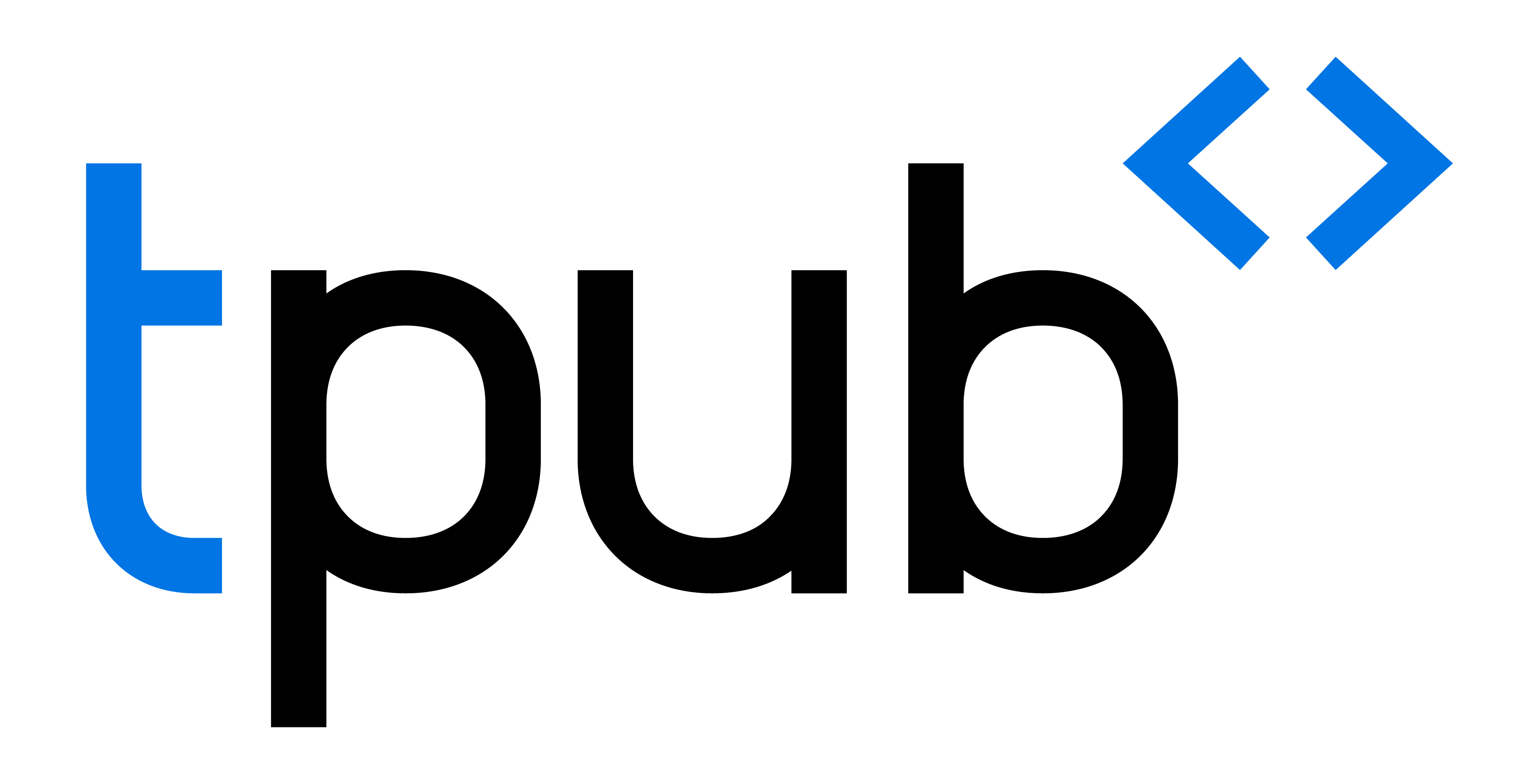 Skiplinks uitleg
Om te ontwijken dat je elke keer weer volledig door het hoofdmenu heen moet gaan kun je skiplinks introduceren. 

Dit zijn aan het begin onzichtbare links die het hoofdmenu overslaan.

Voorbeeld: www.accessibility.nl
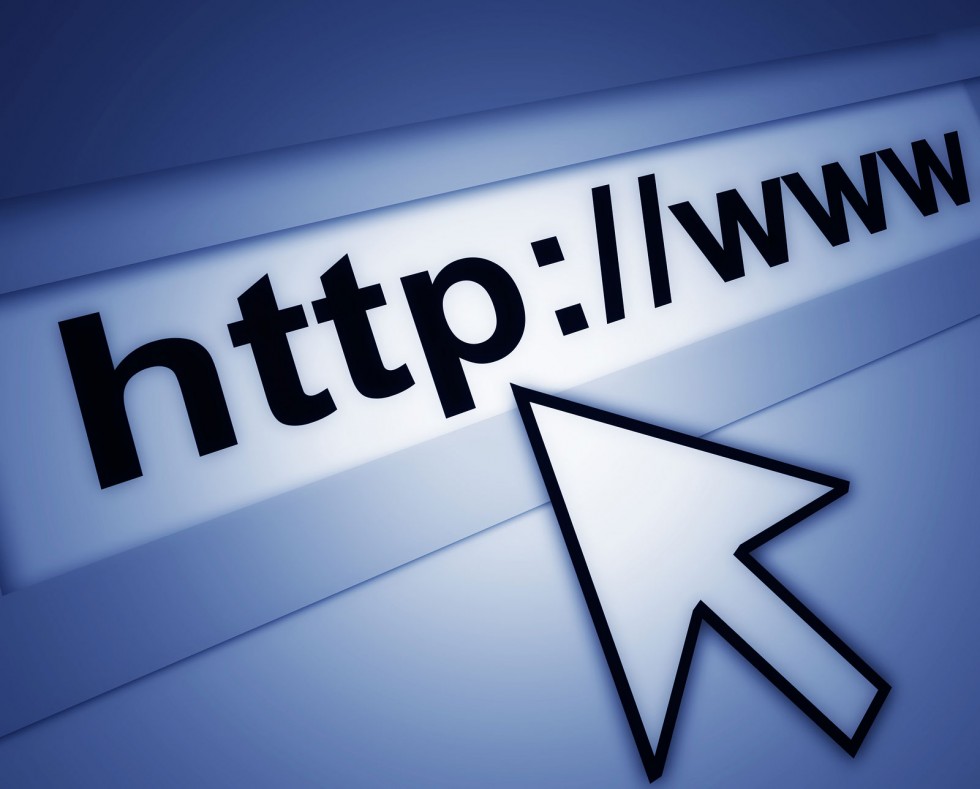 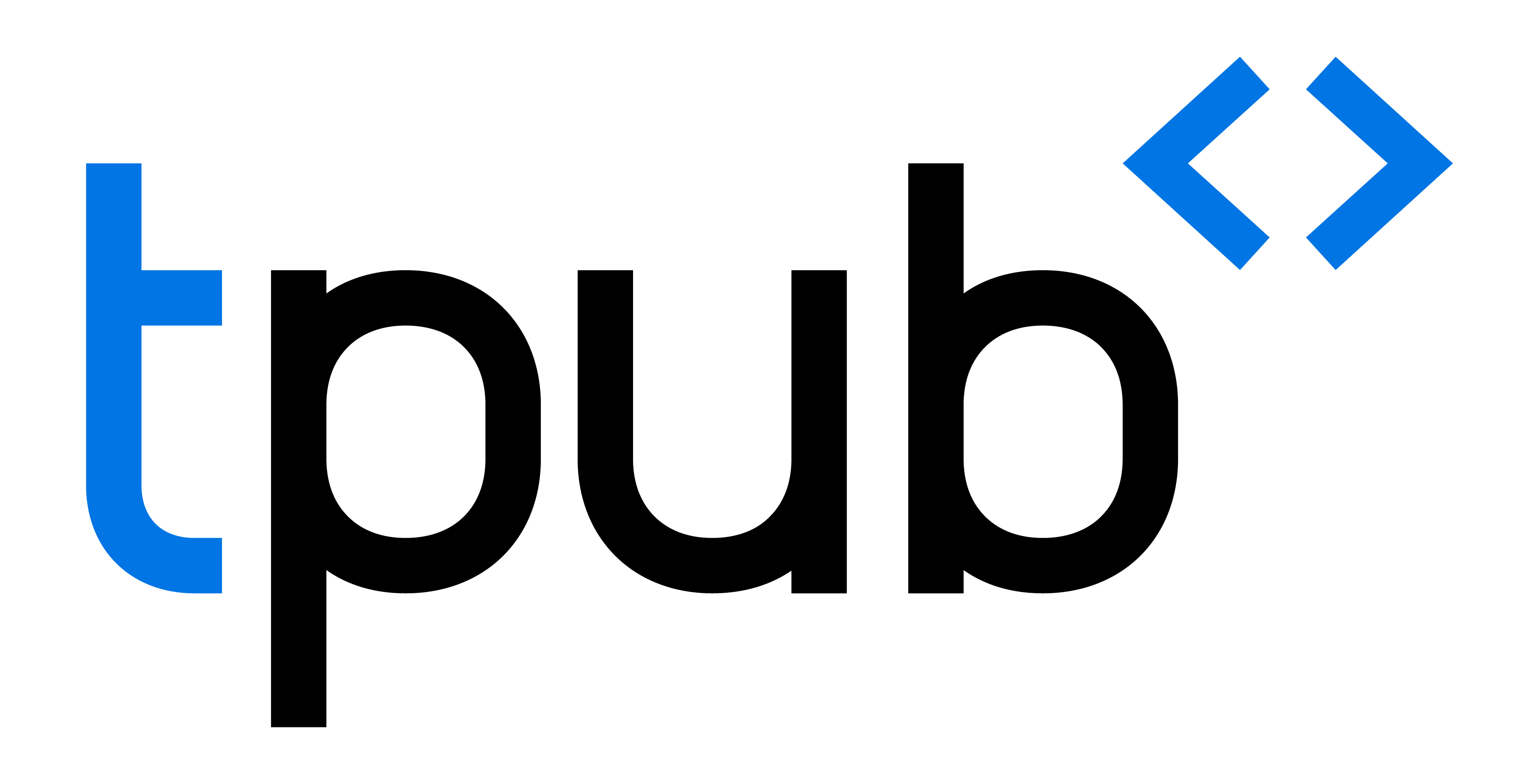 Focus volgorde uitleg
Als iemand met het toetsenbord het web bediend moet de volgorde van de interactieve elementen waar de gebruiker langs “tabbed” logisch zijn.
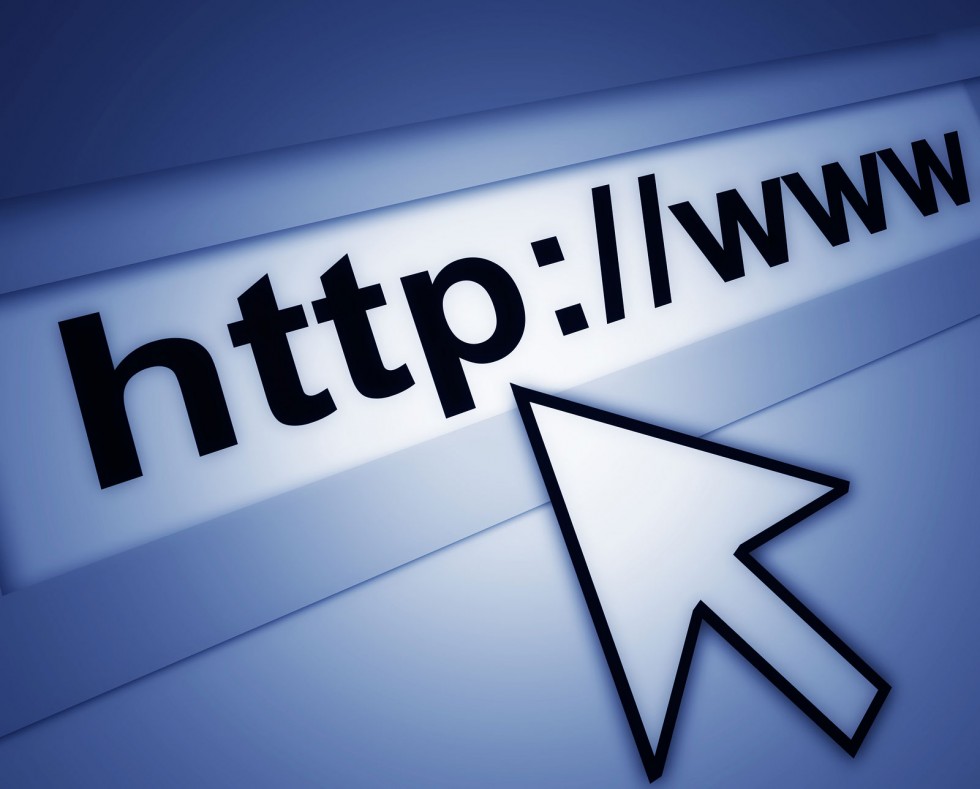 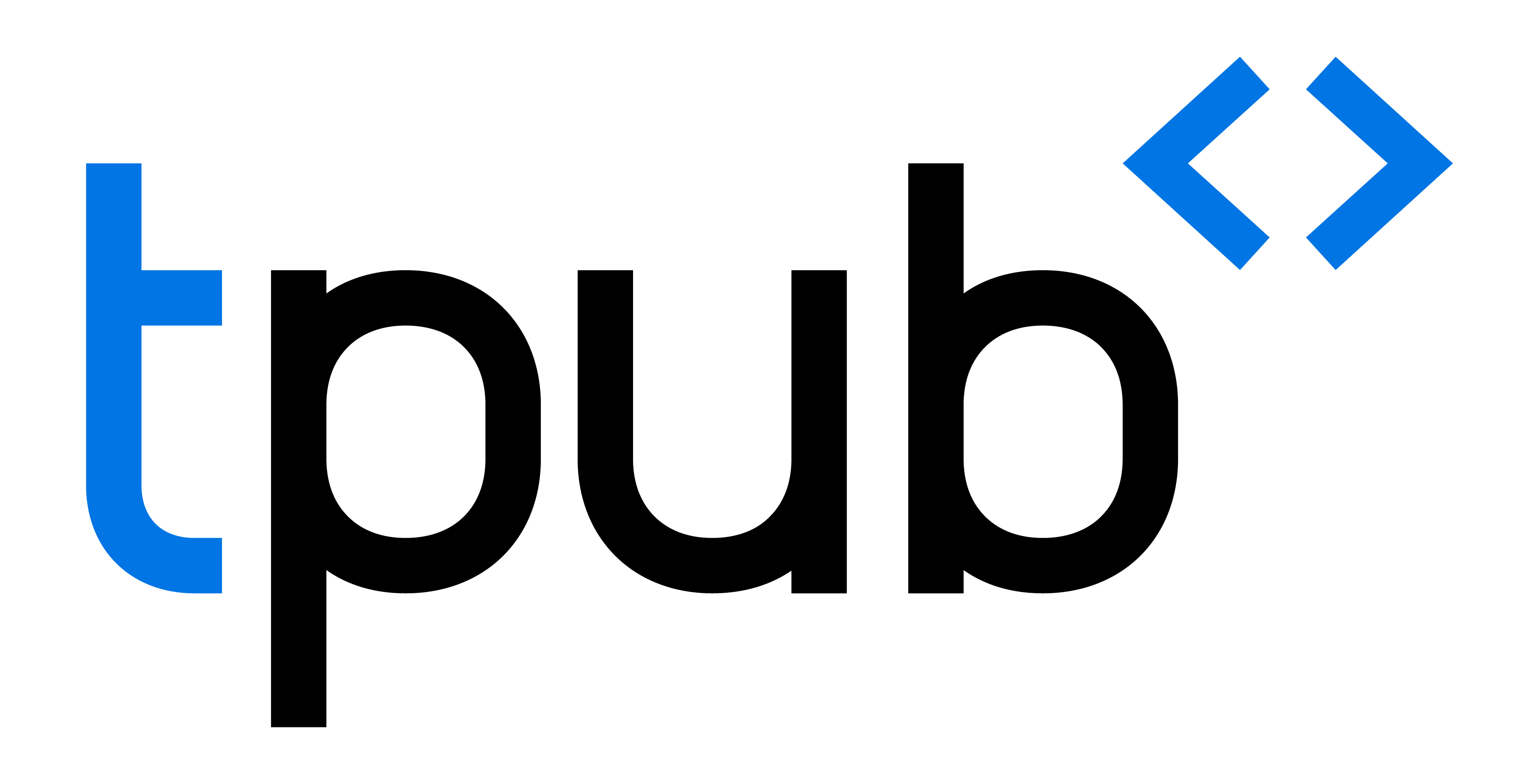 Focus uitleg
De focus moet ten alle tijden ook zichtbaar zijn zodat de gebruiker ziet waar die zich bevind. De focus verdwijnt vaak of is moeilijk om te volgen als de volgorde niet logisch is.

Denk bijvoorbeeld aan een keuzemenu dat niet zichtbaar is totdat het uitgeklapt wordt, maar dat wel focus kan ontvangen.
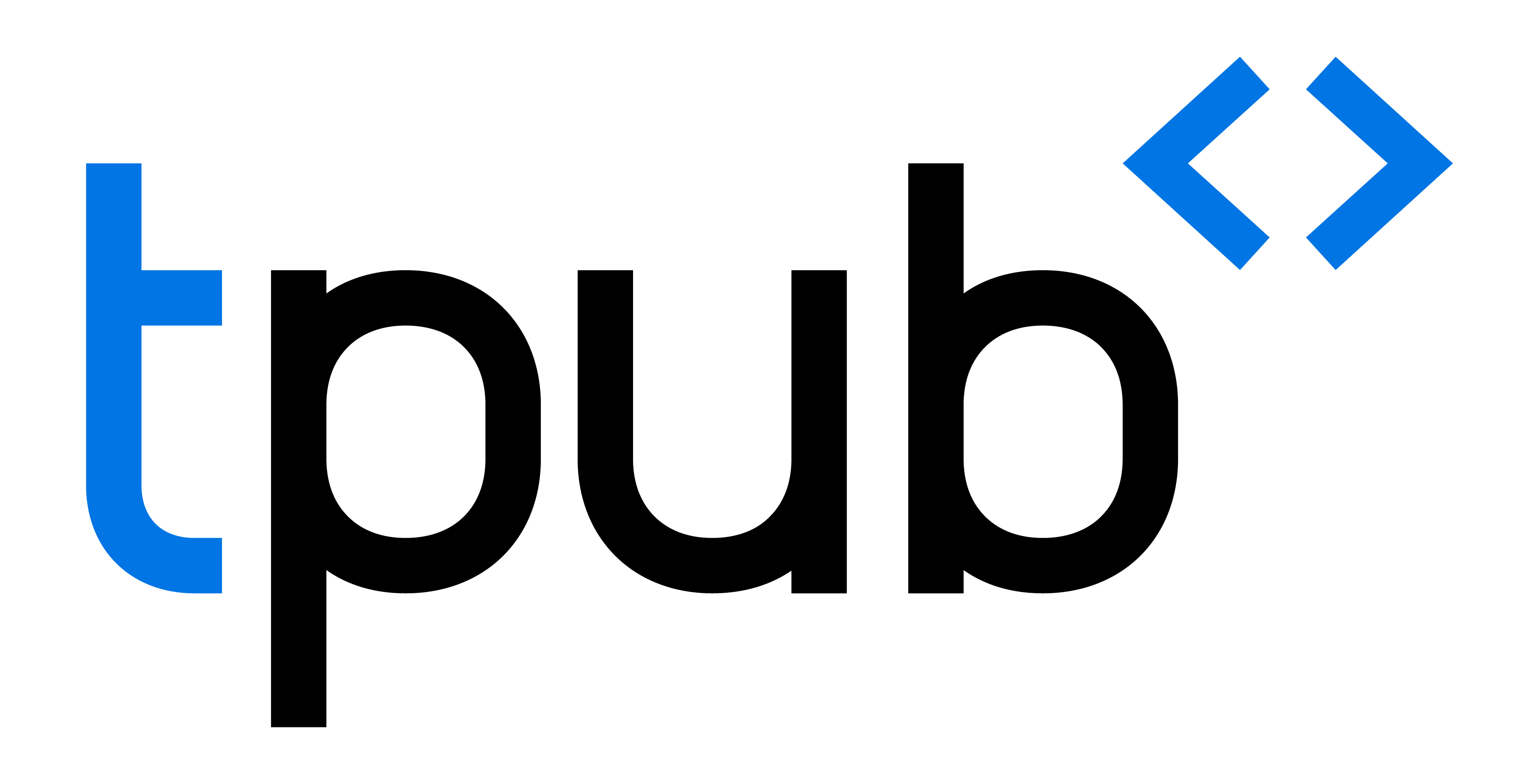 WCAG: Toetsenbord focus
WCAG 2.1
Criterium 2.4.3 Focus volgorde en Criterium 2.4.7 Focus zichtbaarheid
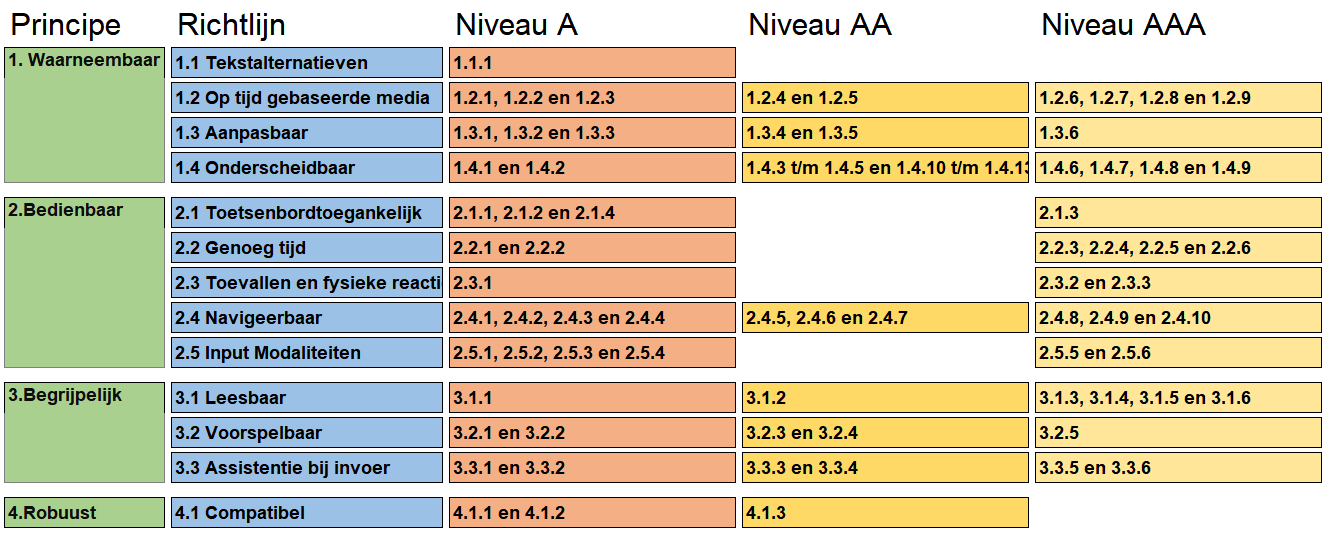 [Speaker Notes: WCAG 2.1

Principe: 	2. bedienbaar
Richtlijn: 	2.4 navigeerbaar
Criterium 2.4.6 koppen en labels
Niveau: 	AA
Zie: WCAG 2.1 – koppen en labels]
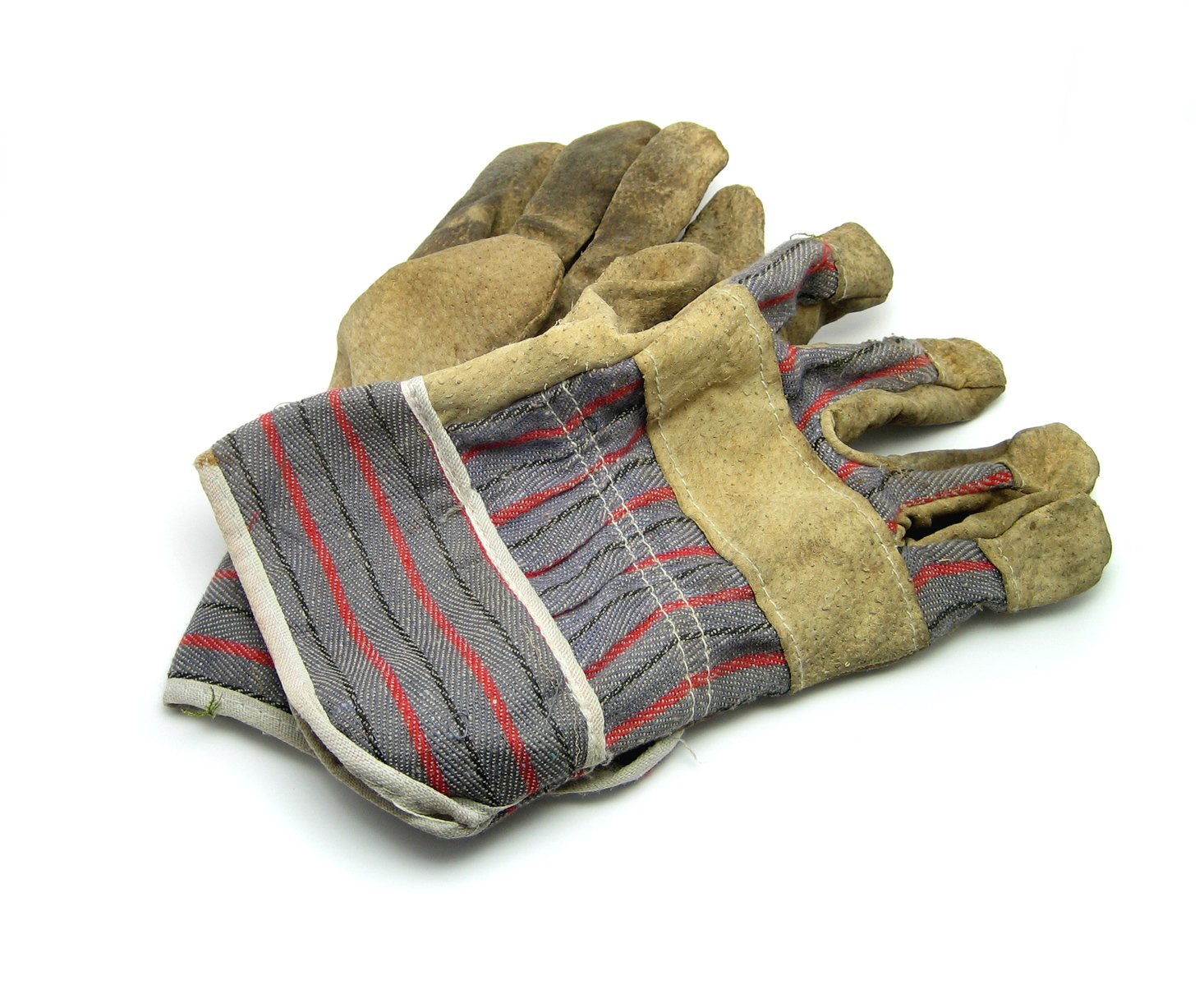 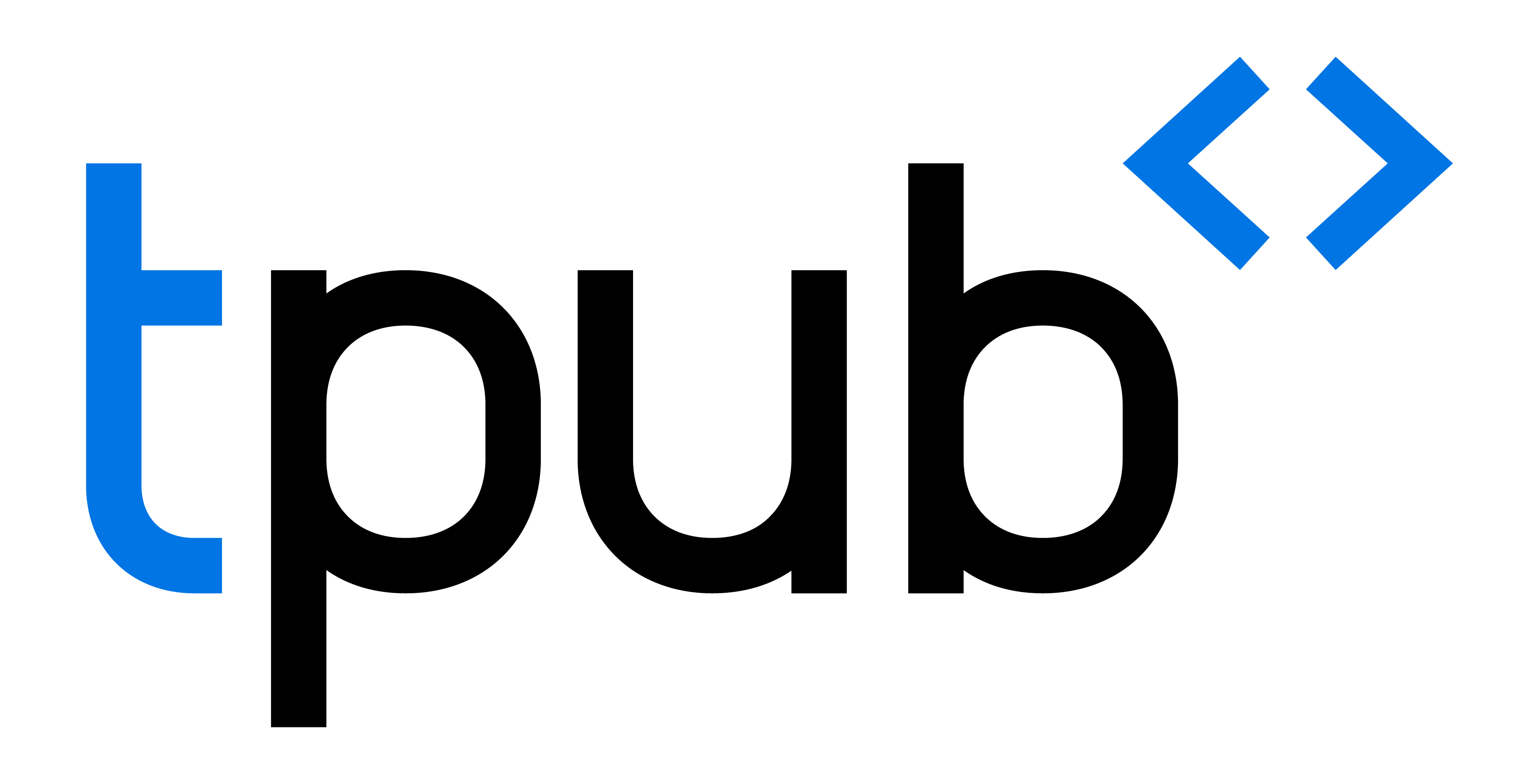 PRAKTIJK:Foutmeldingen
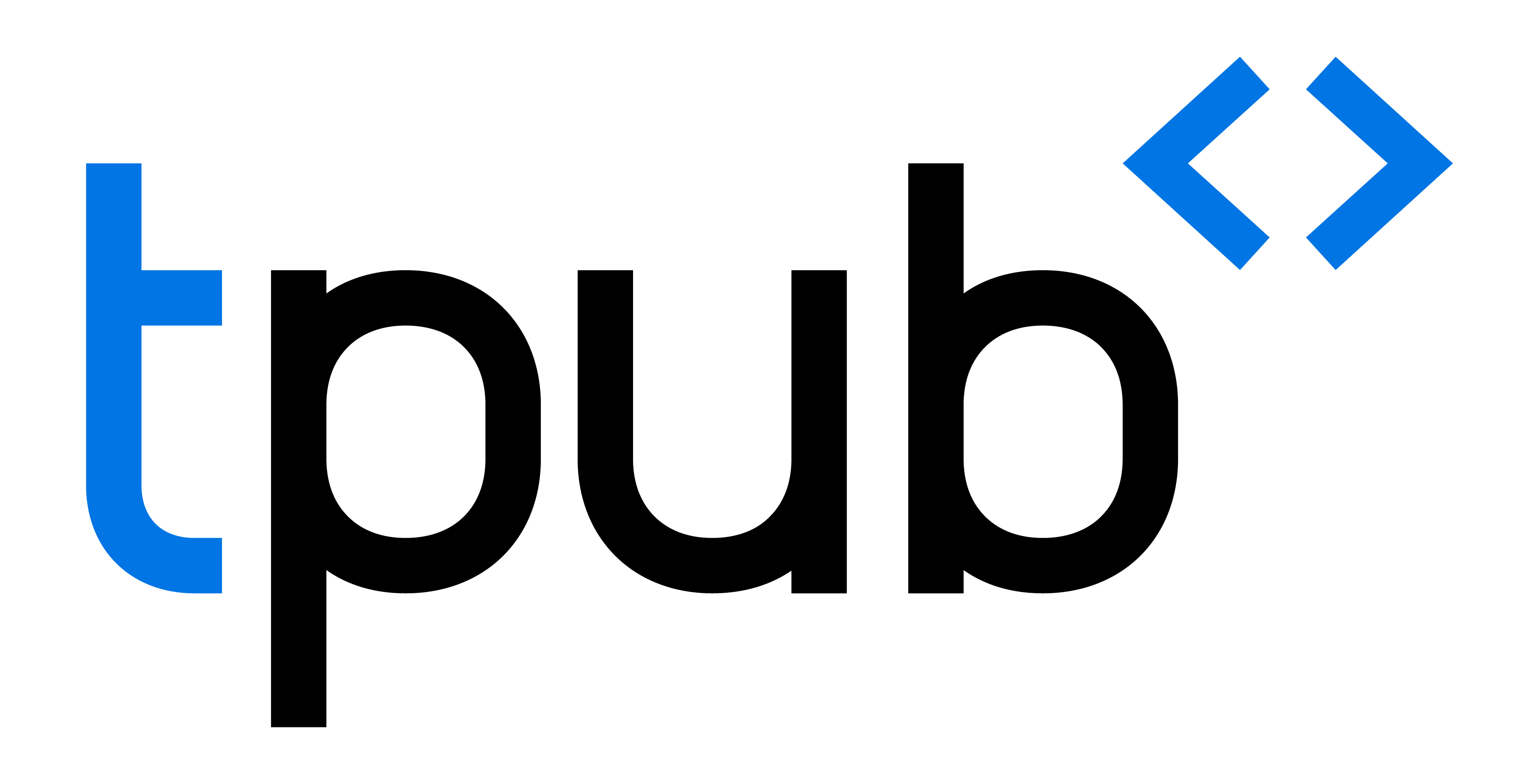 PRAKTIJK: foutmeldingen
Opdracht (4 minuten)
Bedenk een goed standaard foutmelding
Noteer antwoord in de chat
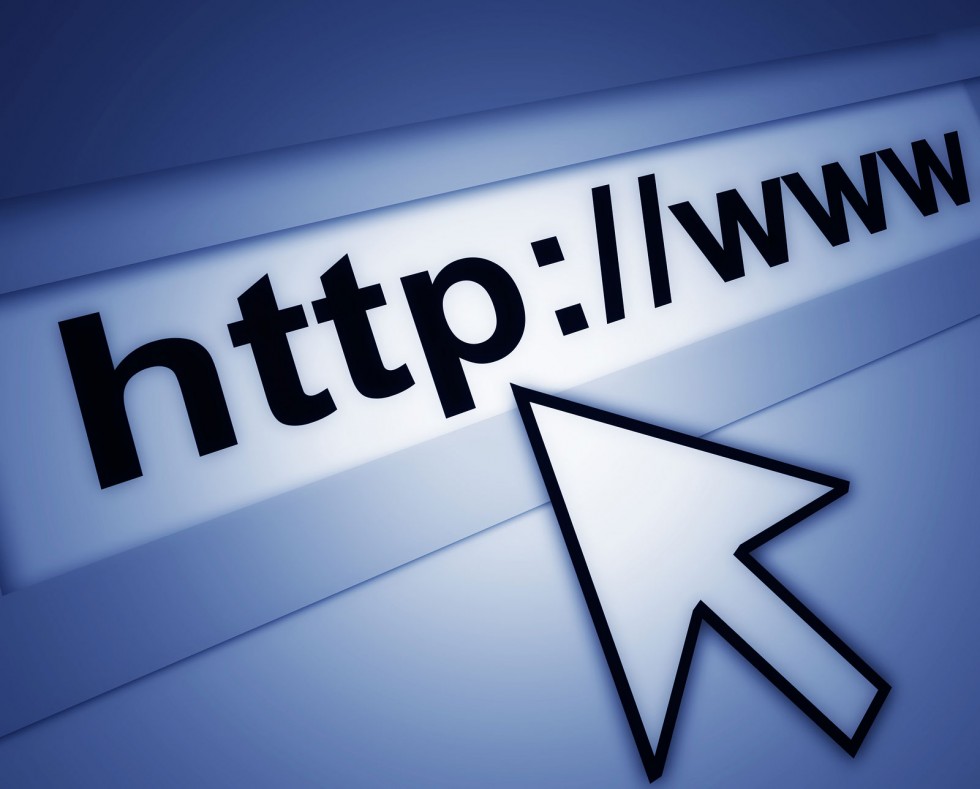 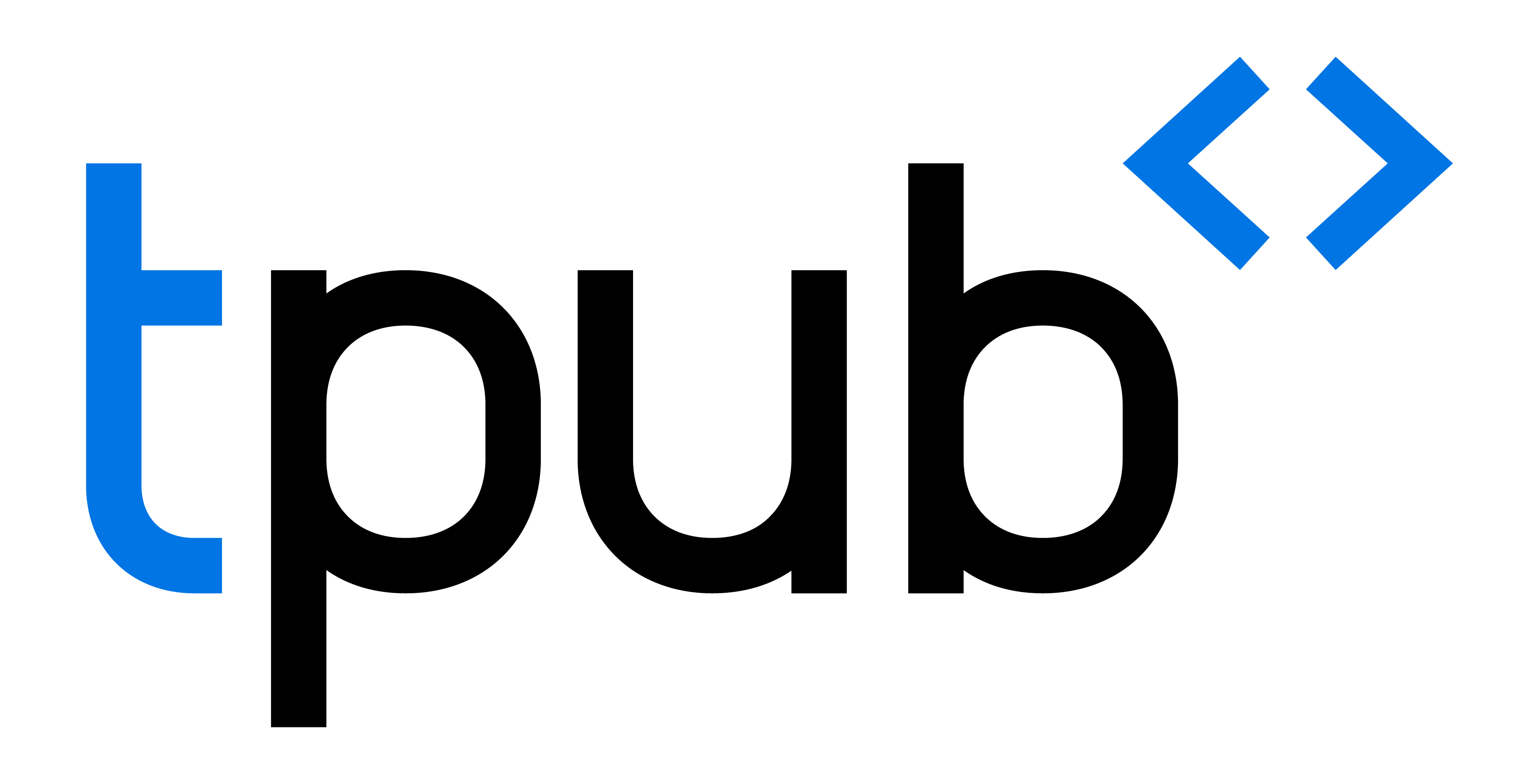 Formulier foutmelding
Een foutmelding zou moeten melden
Wat er is mis gegaan
Waar dit is mis gegaan
Dat er überhaupt iets is mis gegaan

Dat laatste wordt vaak vergeten en is voor ziende gebruikers vaak duidelijk door de kleur.
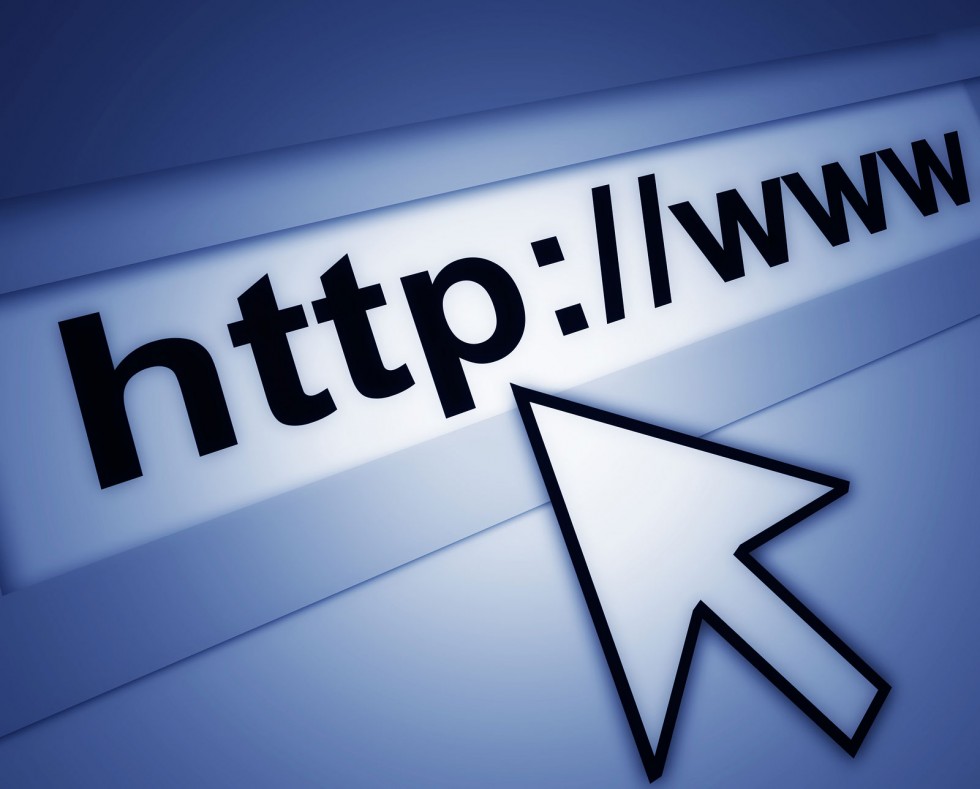 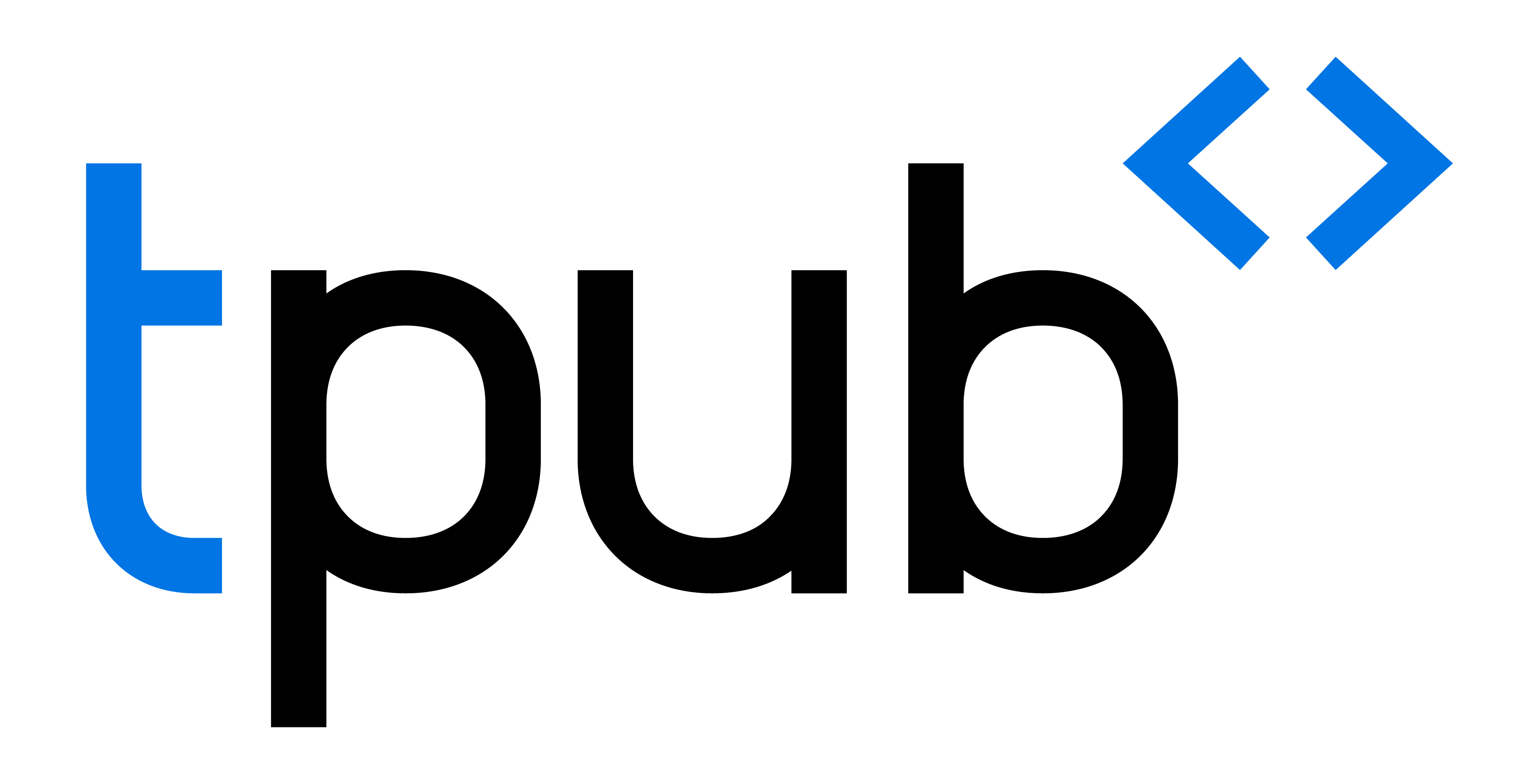 Meld dat er iets mis is
Foutmeldingen moeten melden dat er iets is fout gegaan.

Melden de volgende veelgebruikte meldingen dat er iets is fout gegaan?
Vul dit in
Het veld “voornaam” is verplicht
Het correcte formaat is dd-mm-jjjj
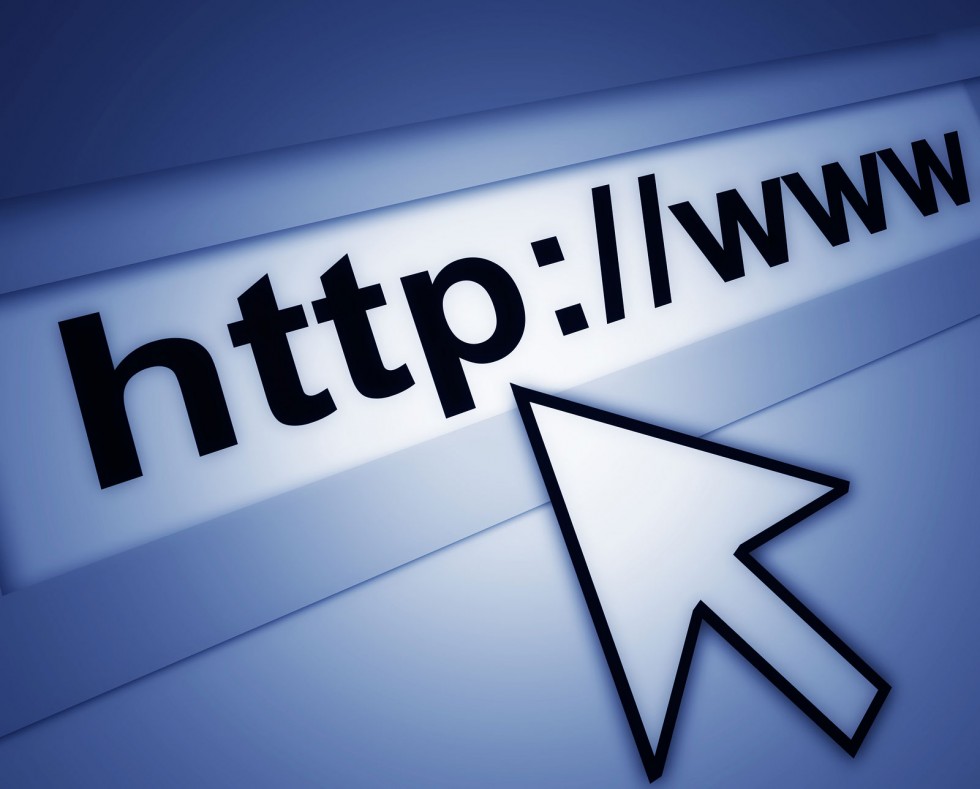 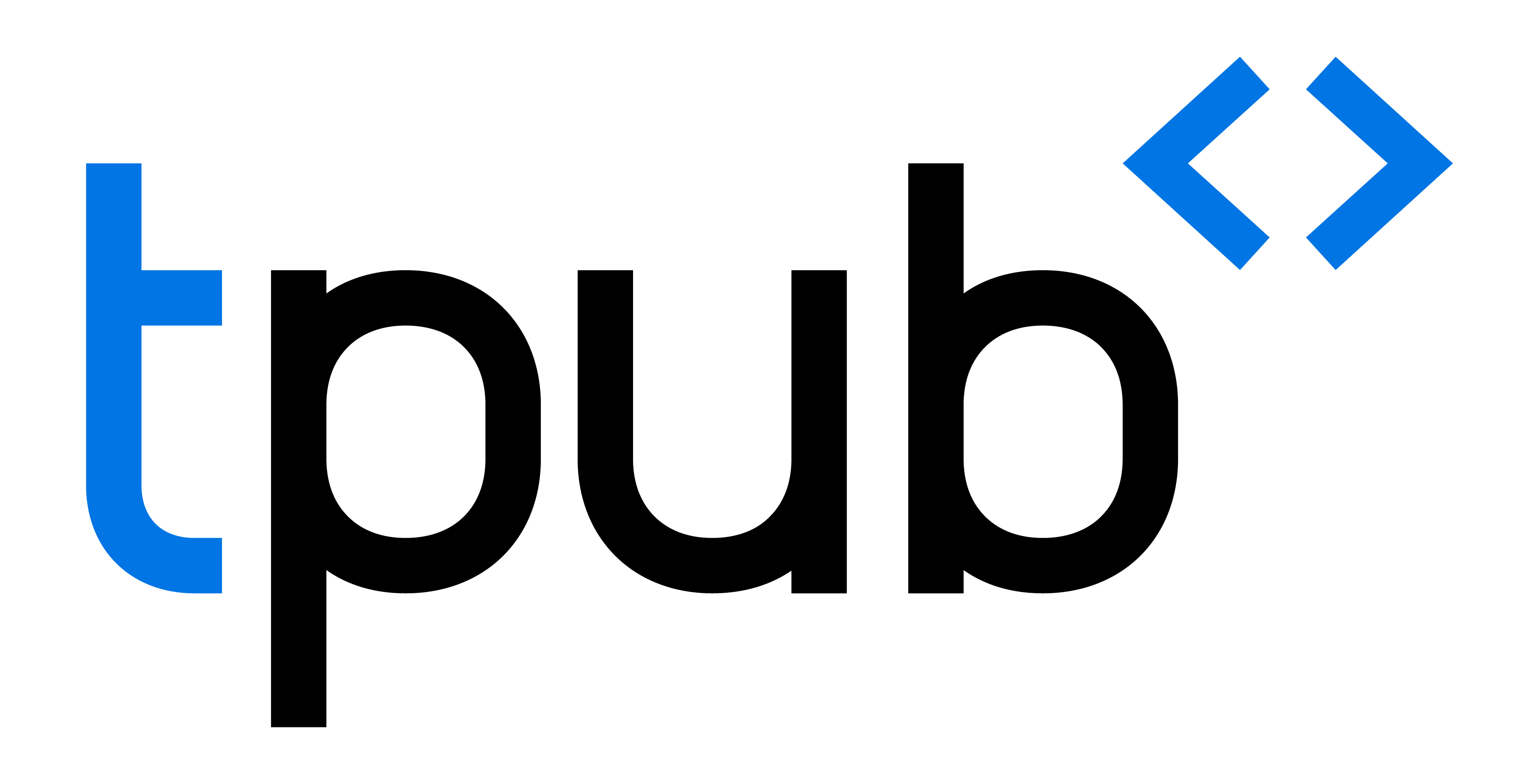 Goed voorbeeld
Een goed voorbeeld van een foutmelding zou zijn:
“Het verplichte veld “voornaam” is niet ingevuld.”
Of
“Het verplichte veld “geboortedatum” is niet correct ingevuld. Het juiste formaat is DD-MM-JJJJ”
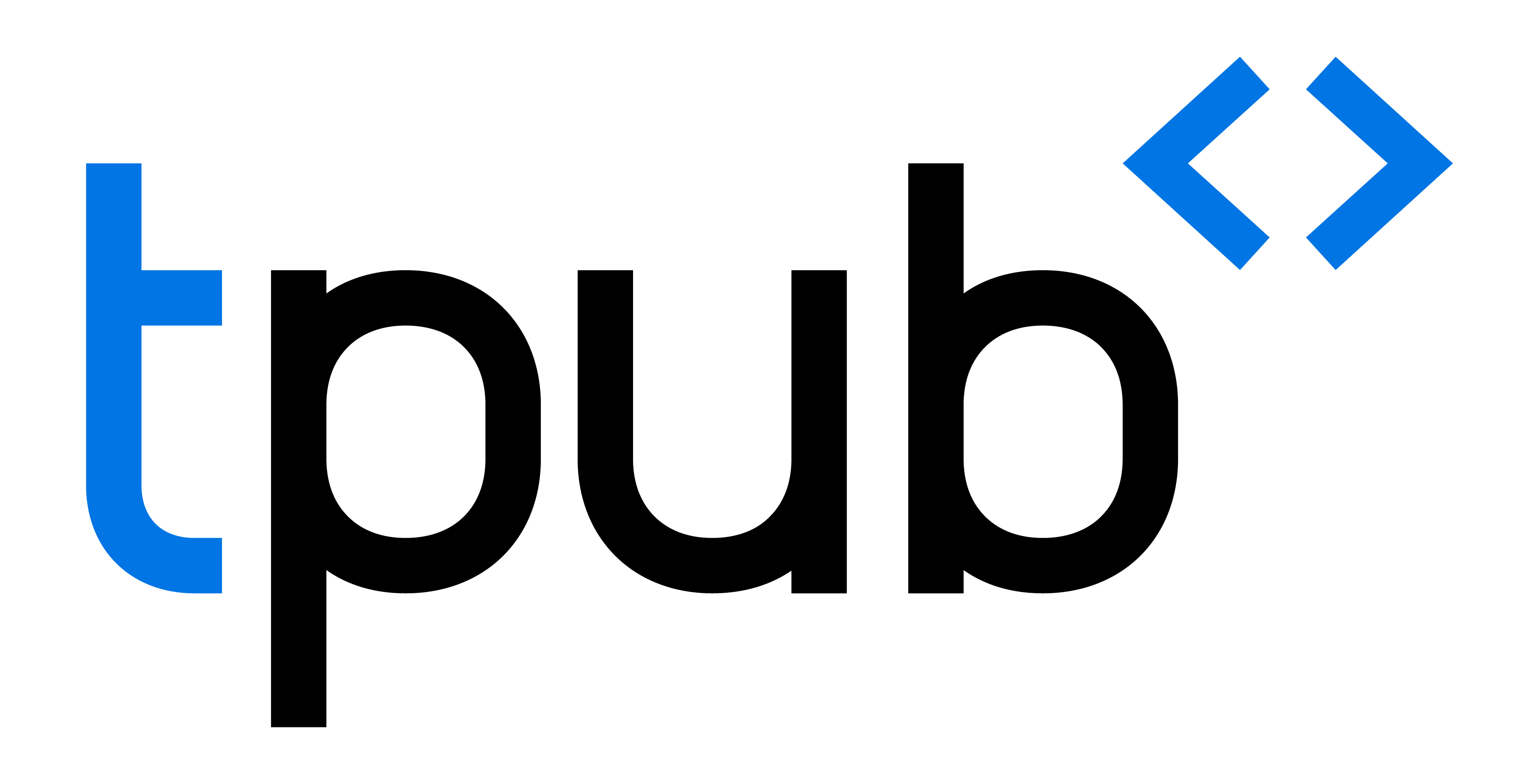 WCAG: Foutmeldingen
WCAG 2.1
Criterium 3.3.1 Fout identificatie
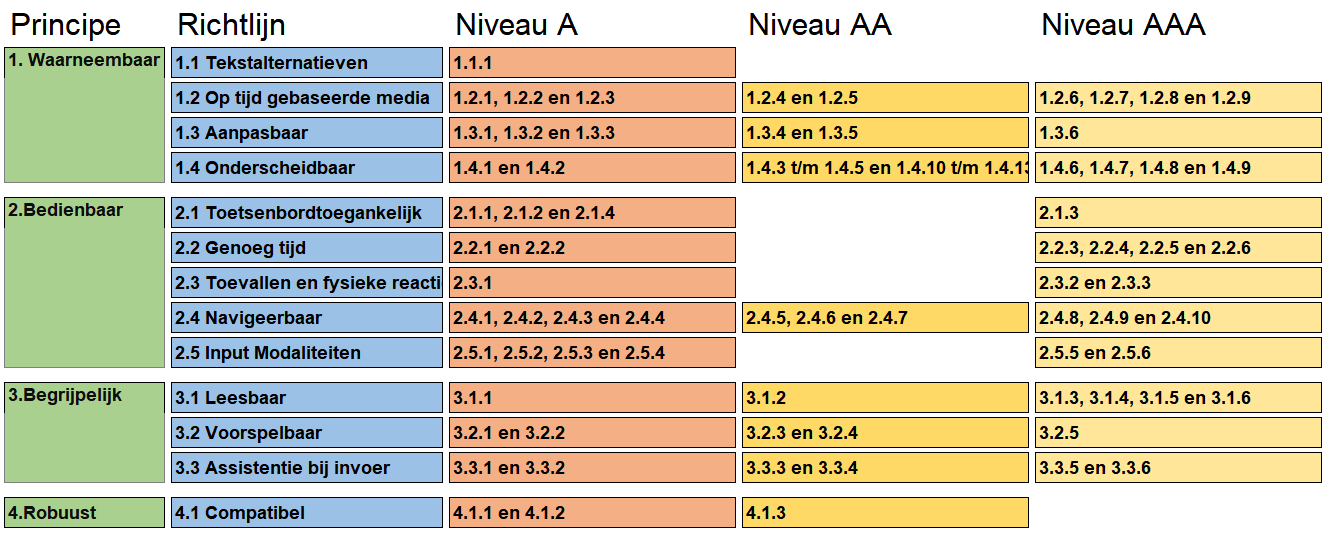 [Speaker Notes: WCAG 2.1

Principe: 	2. bedienbaar
Richtlijn: 	2.4 navigeerbaar
Criterium 2.4.6 koppen en labels
Niveau: 	AA
Zie: WCAG 2.1 – koppen en labels]
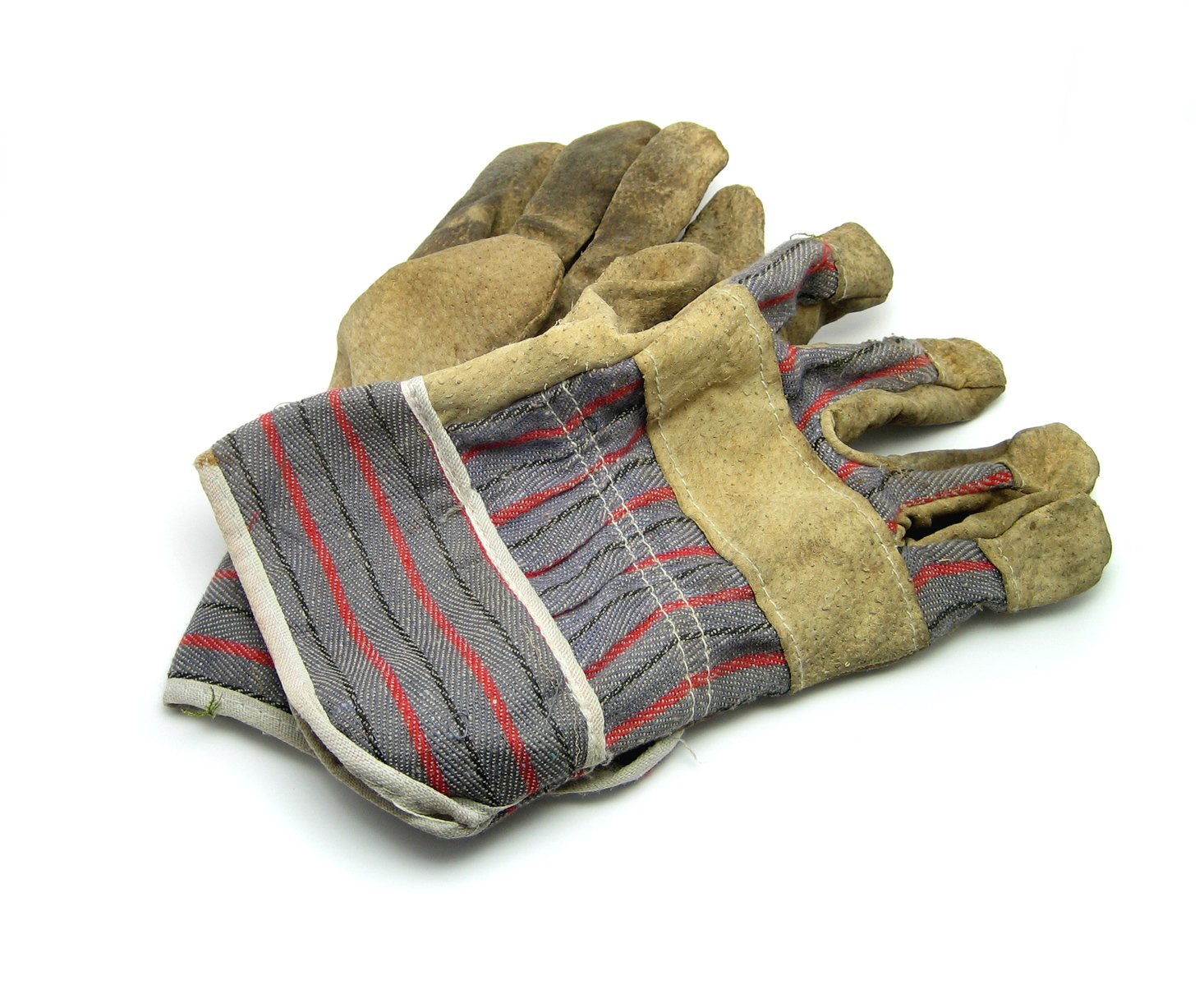 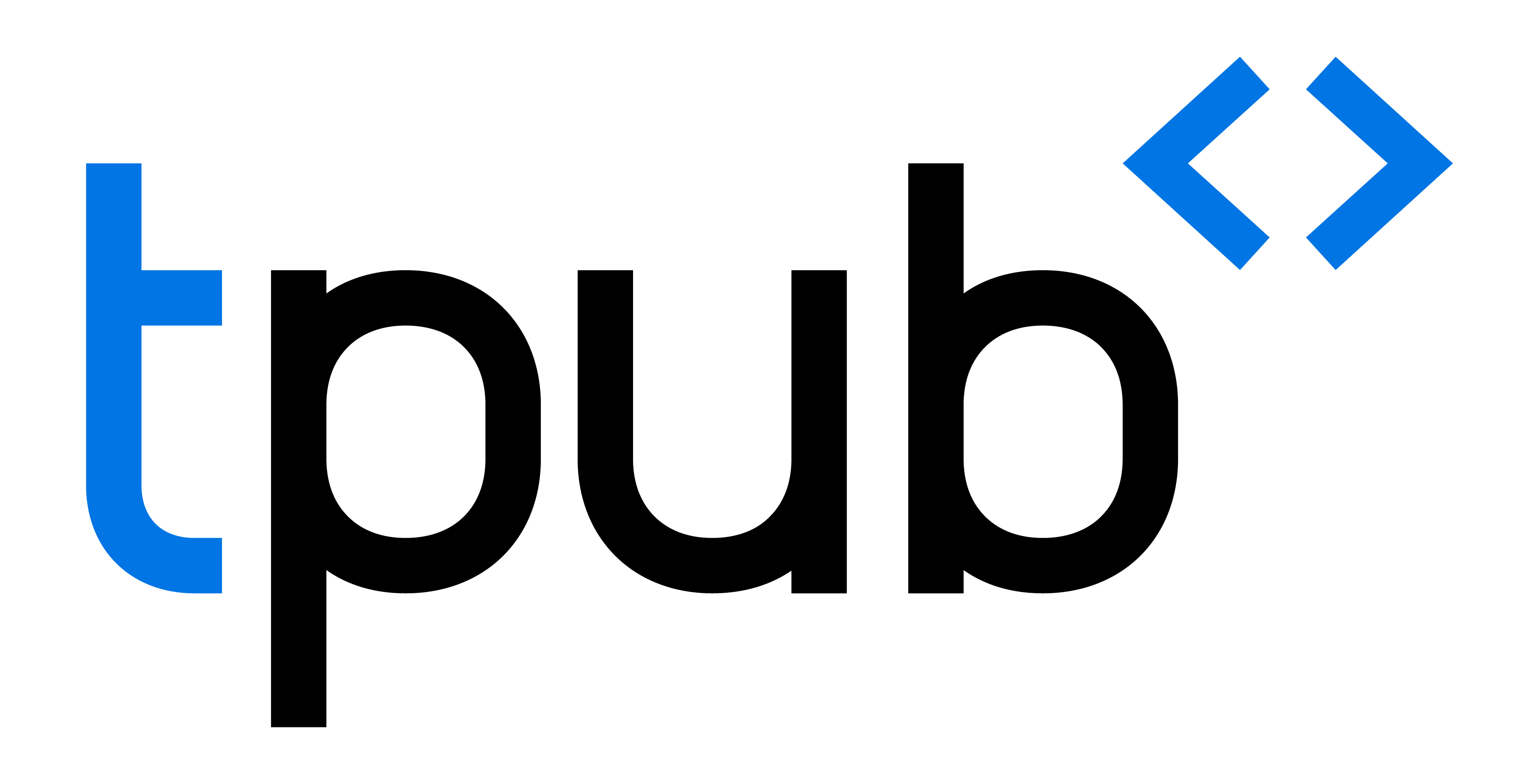 PRAKTIJK:Tijdslimiet
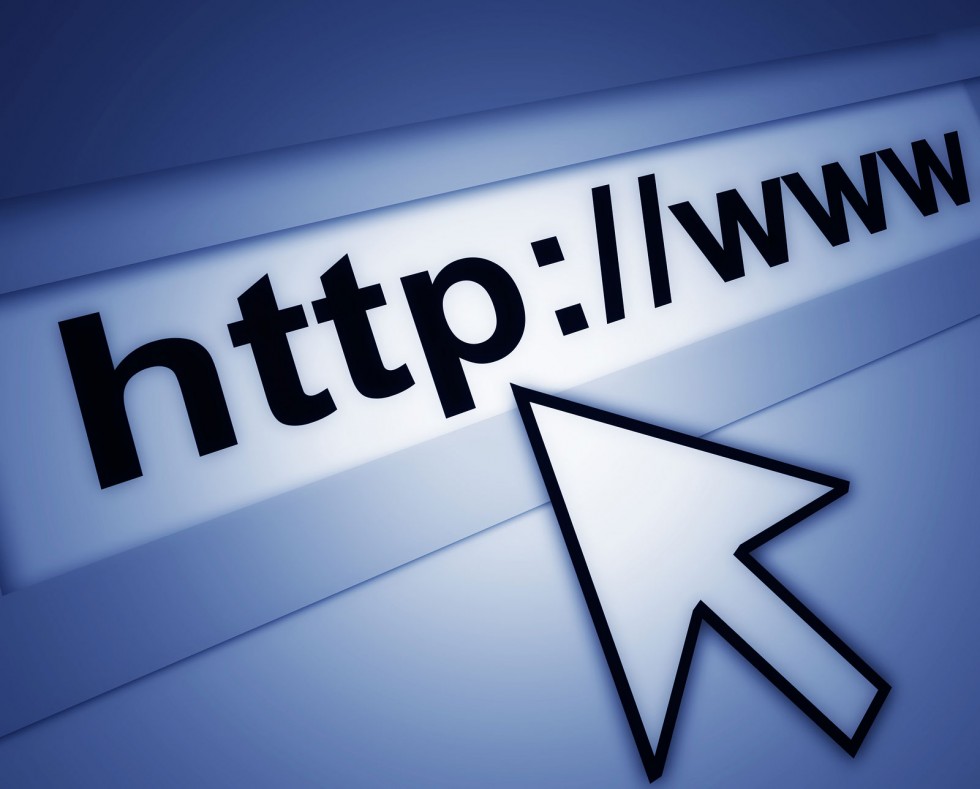 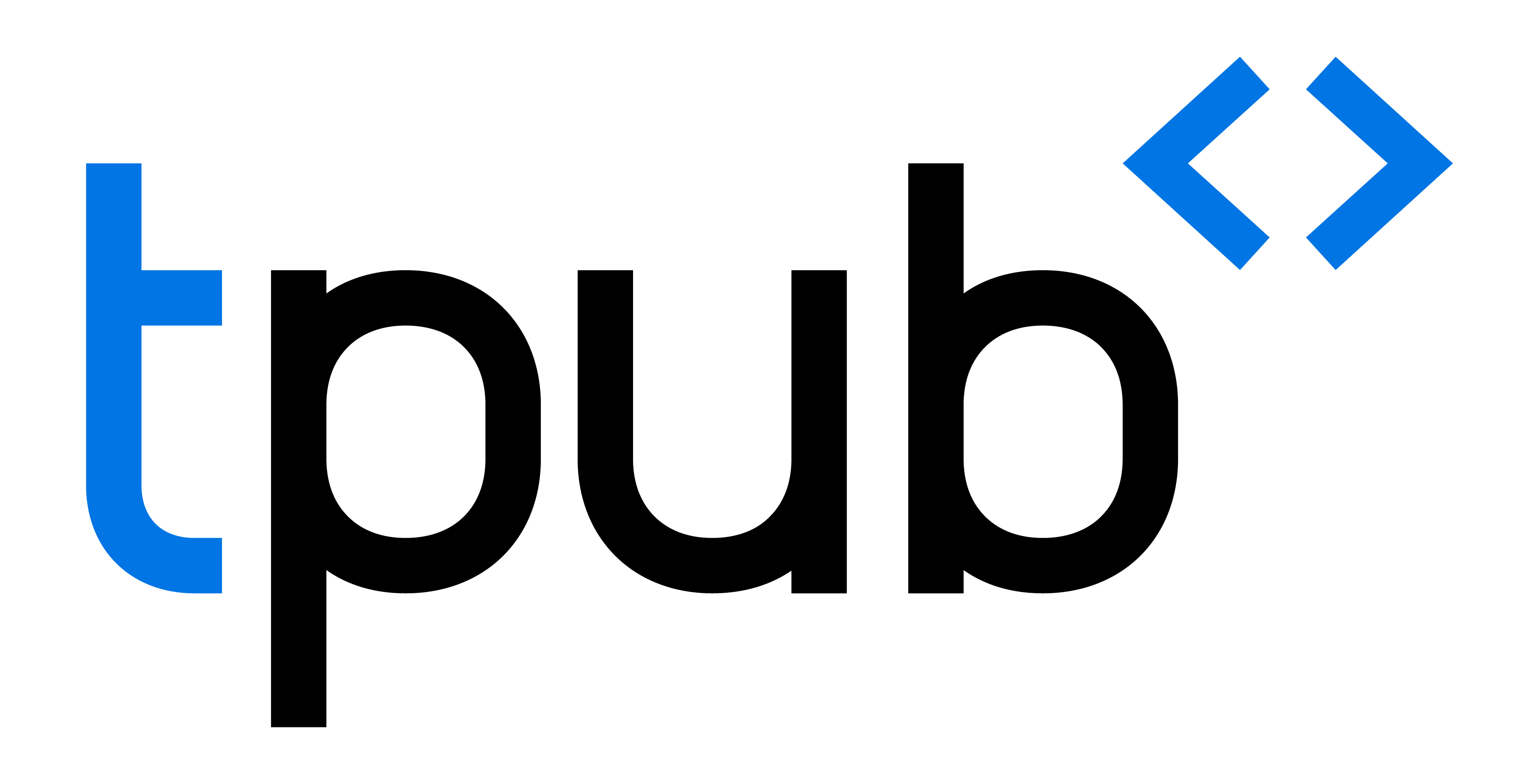 Tijdslimiet uitleg
Gebruikers met beperkingen en hulpsoftware hebben vaak extra tijd nodig. Echter tijdslimieten helemaal uitzetten of de optie aanbieden voor een langere tijdslimiet veroorzaakt soms een beveiligingsprobleem. 
Meestal wordt er daarom gekozen voor een optie tot verlengen (minstens 20 seconden van te voren waarschuwen).
Bij een test van de vaardigheden van de gebruiker vervalt deze eis maar ik raad aan hier alsnog over na te denken voor deze doelgroep.
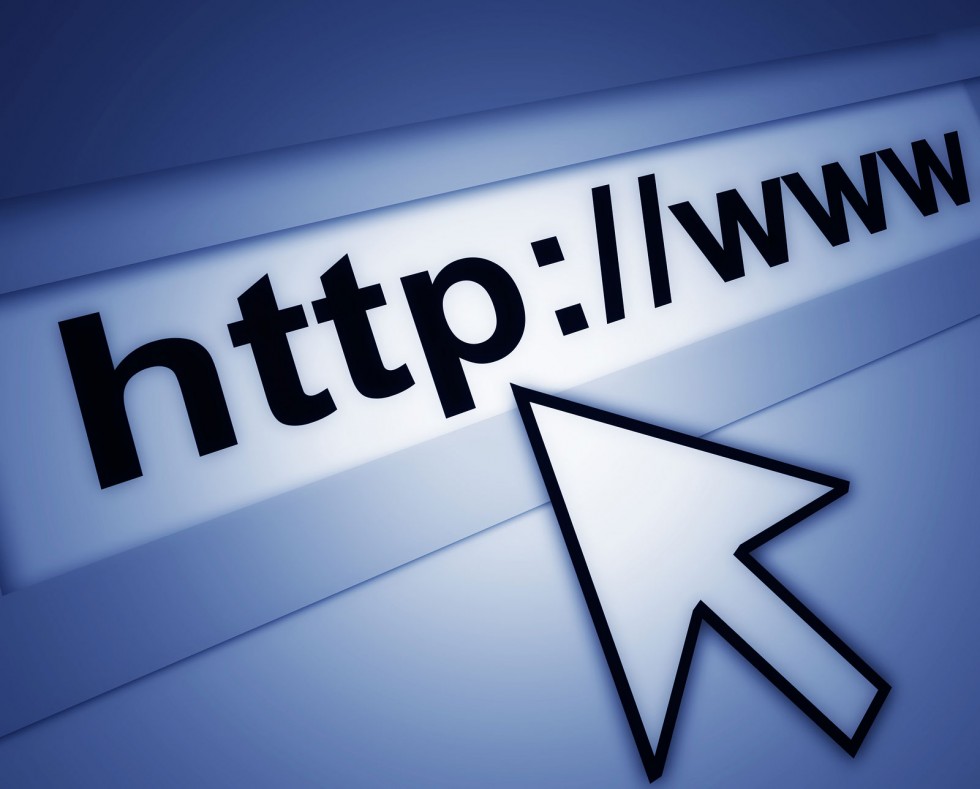 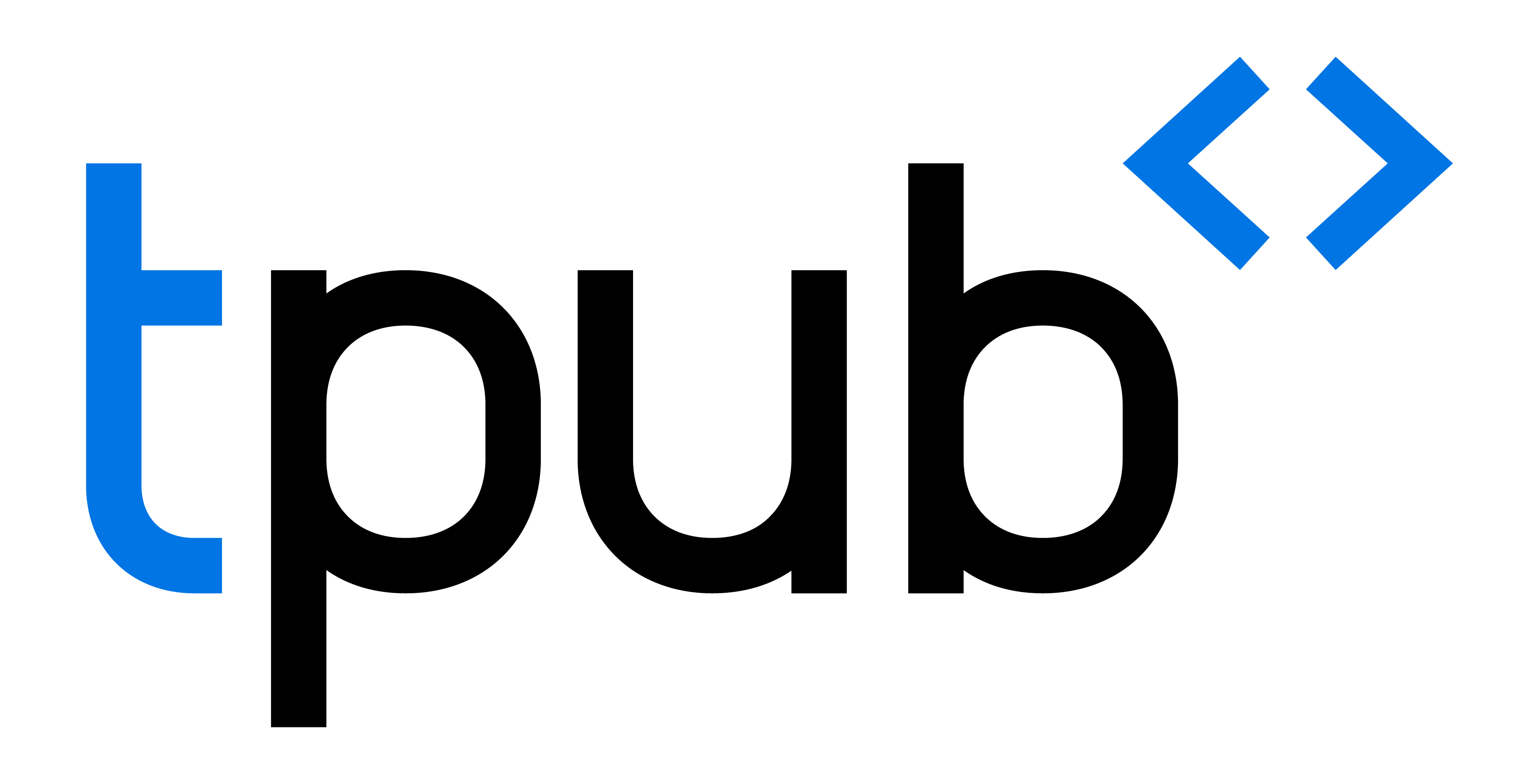 ARIA voor Tijdslimiet en foutmelding meldingen
Als de voorleessoftware ergens op de pagina bezig is met content voorlezen en ergens anders op de pagina verschijnt een foutmelding, tijdslimiet melding of andere melding dan kan de blinde gebruiker die missen.

Hier kun je ARIA rollen voor gebruiken. Specifiek “Alert” en “status”.
https://www.w3.org/TR/wai-aria-1.1
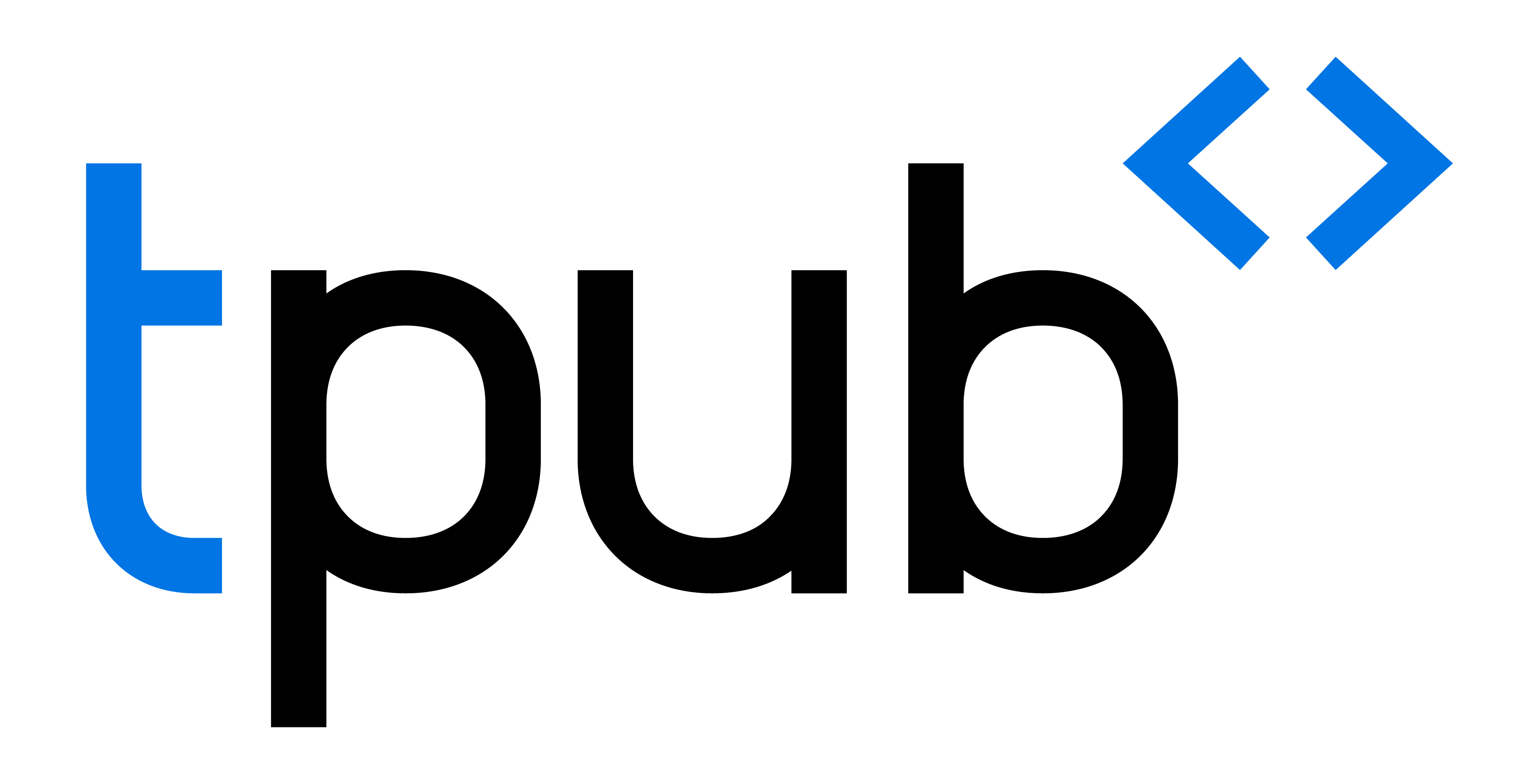 WCAG: Tijdslimiet
WCAG 2.1
Criterium 2.2.1 Instelbare timing
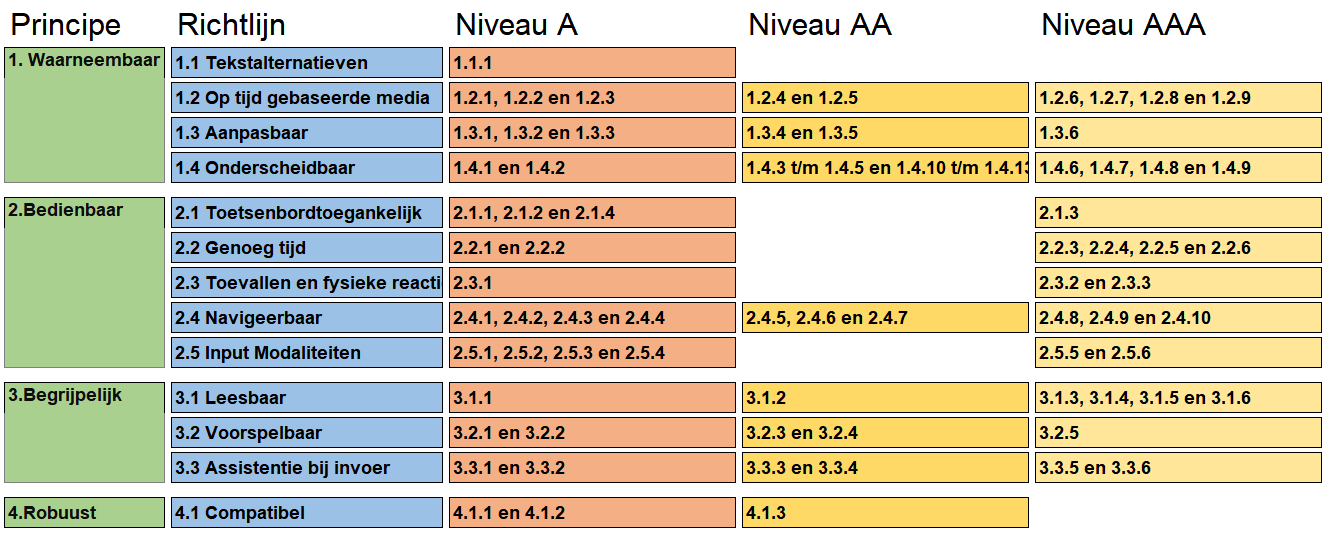 [Speaker Notes: WCAG 2.1

Principe: 	2. bedienbaar
Richtlijn: 	2.4 navigeerbaar
Criterium 2.4.6 koppen en labels
Niveau: 	AA
Zie: WCAG 2.1 – koppen en labels]
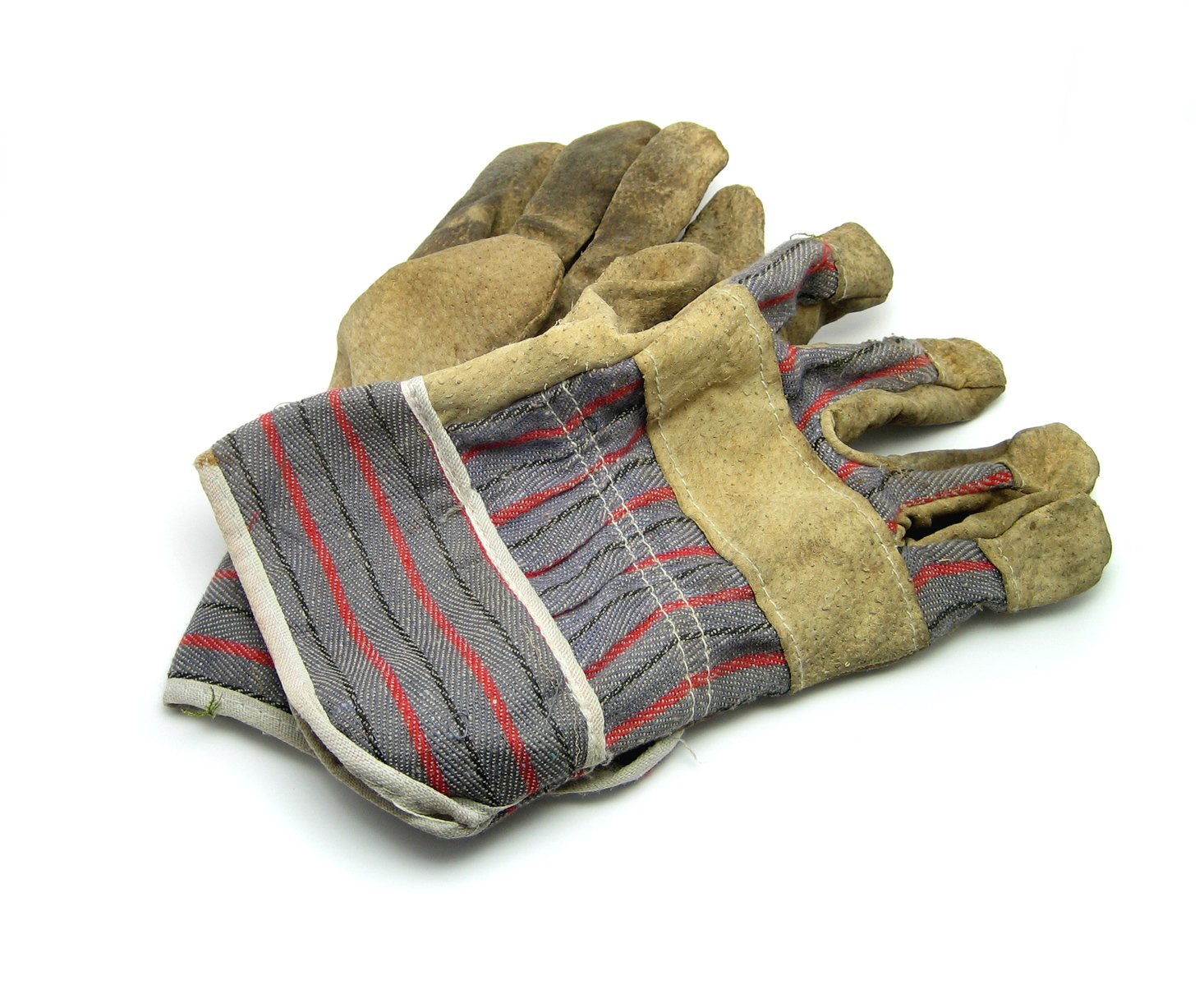 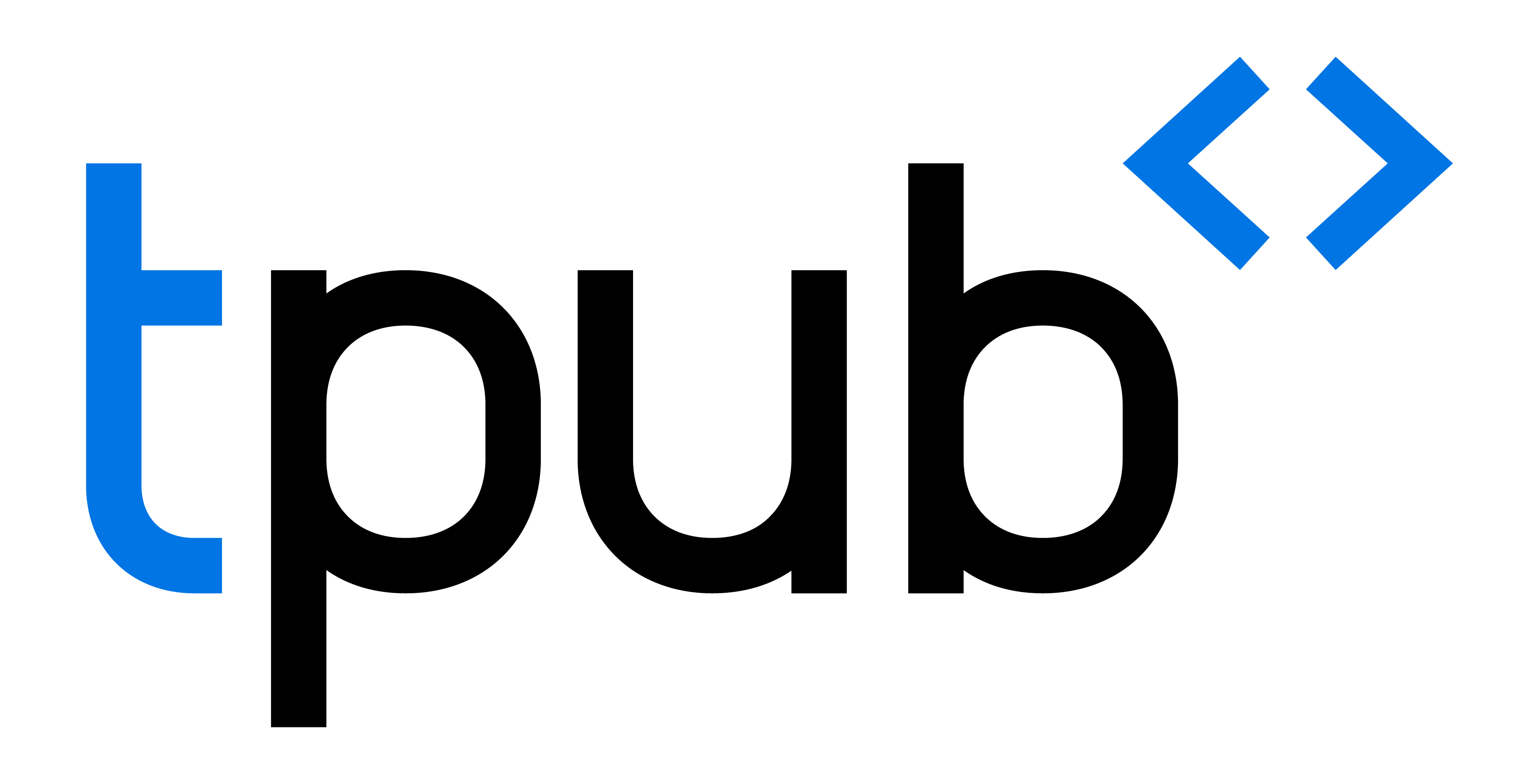 PRAKTIJK:meerdere manieren
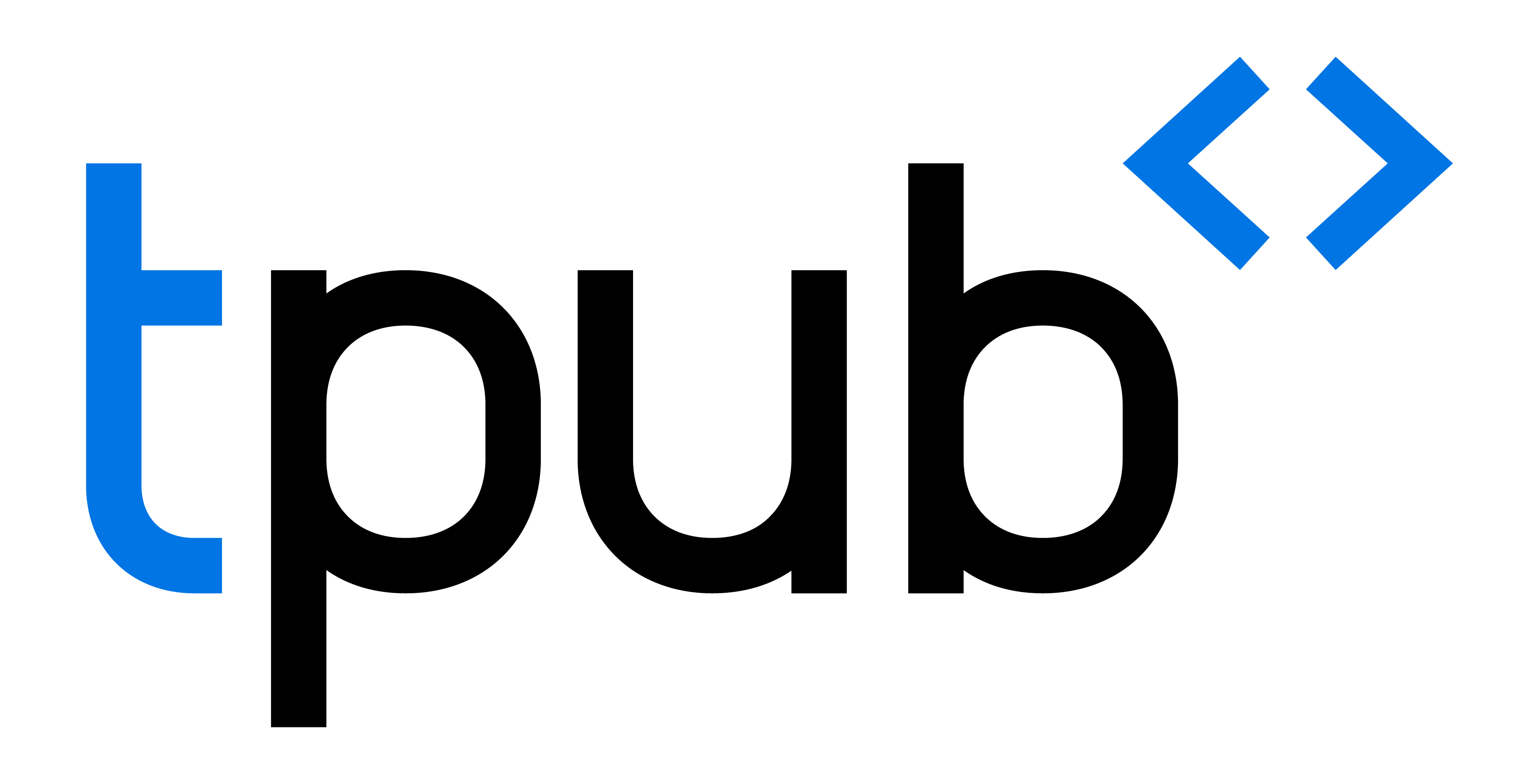 PRAKTIJK: Meerdere manieren
Opdracht (4 minuten)
Open de website van je uitgeverij
Zoek één webpagina op 2 verschillende manieren, bijvoorbeeld de contactpagina
Noteer je bevindingen in de chat
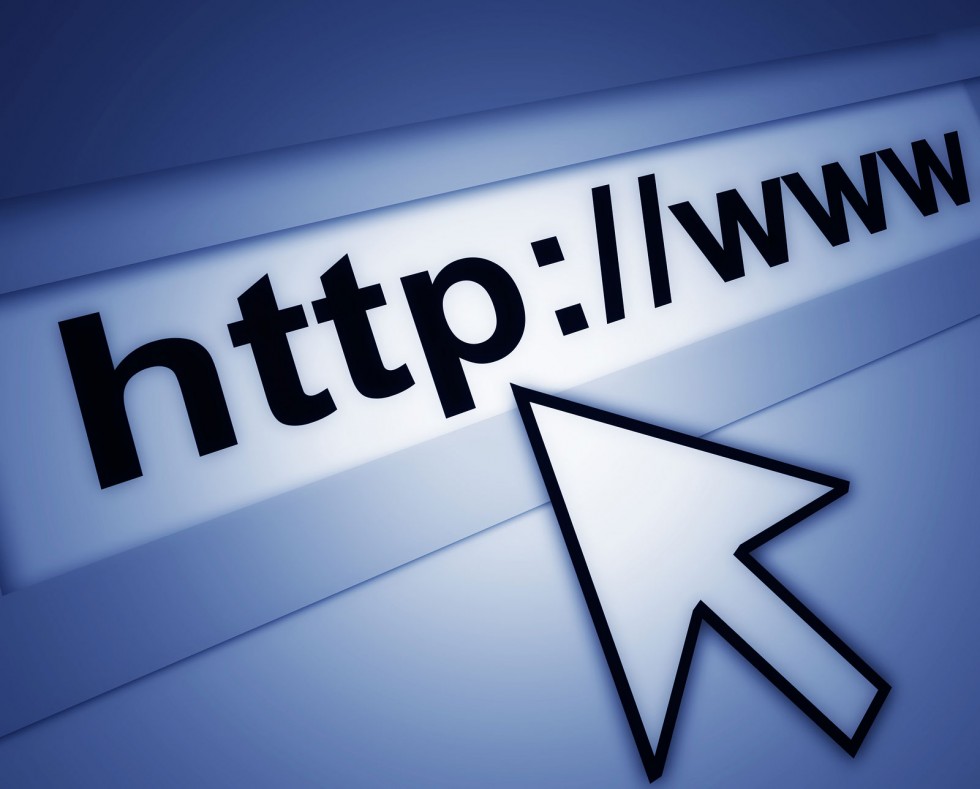 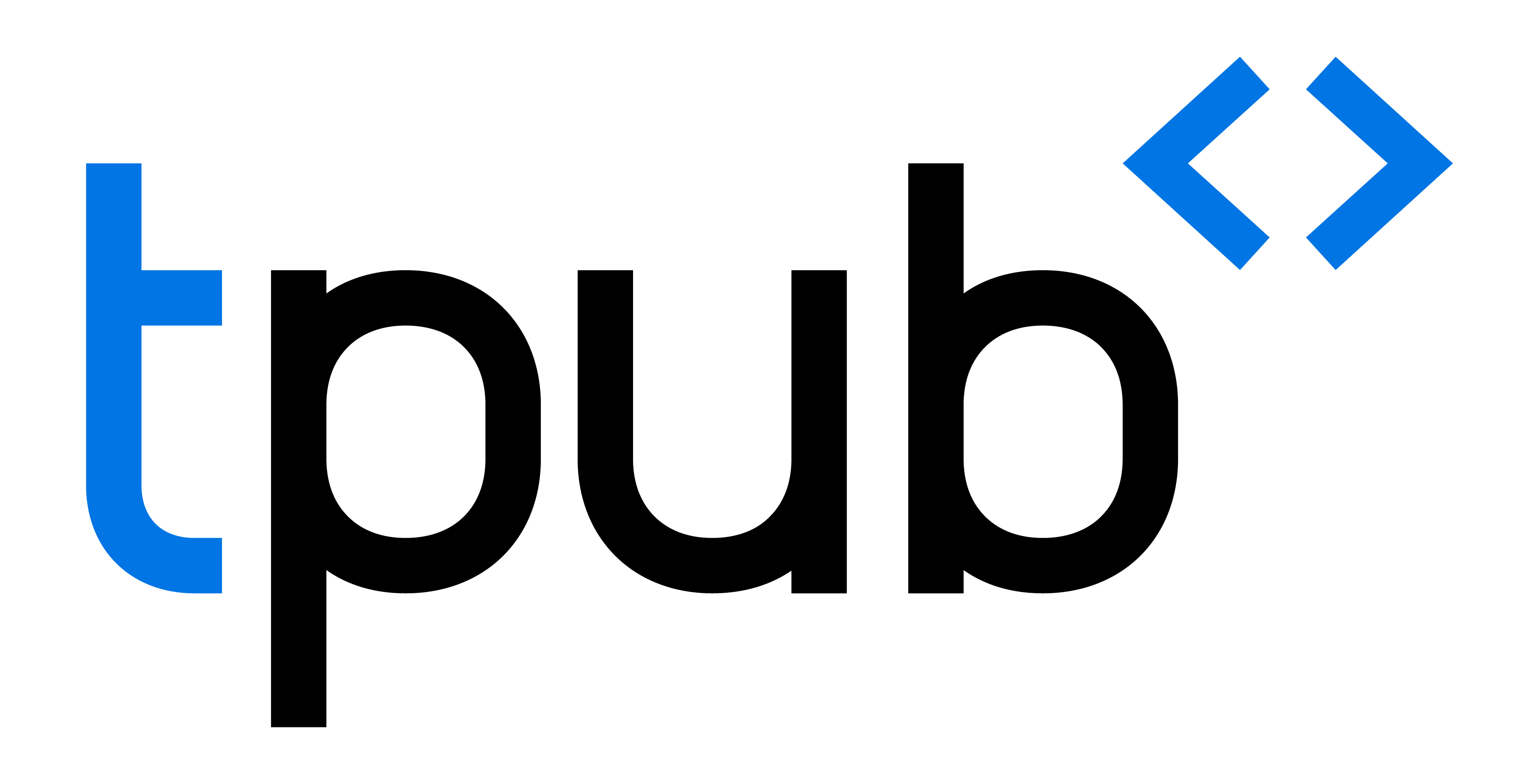 Zoekmachine of sitemap uitleg
Elke pagina moet op 2 manieren te bereiken zijn. 
De eerste manier is de reguliere manier via het hoofdmenu en subpagina’s.  
De tweede manier kan bijvoorbeeld via een zoekmachine of sitemap. Zorg dat elke pagina ten minste in de zoekmachine of sitemap terugkomt.
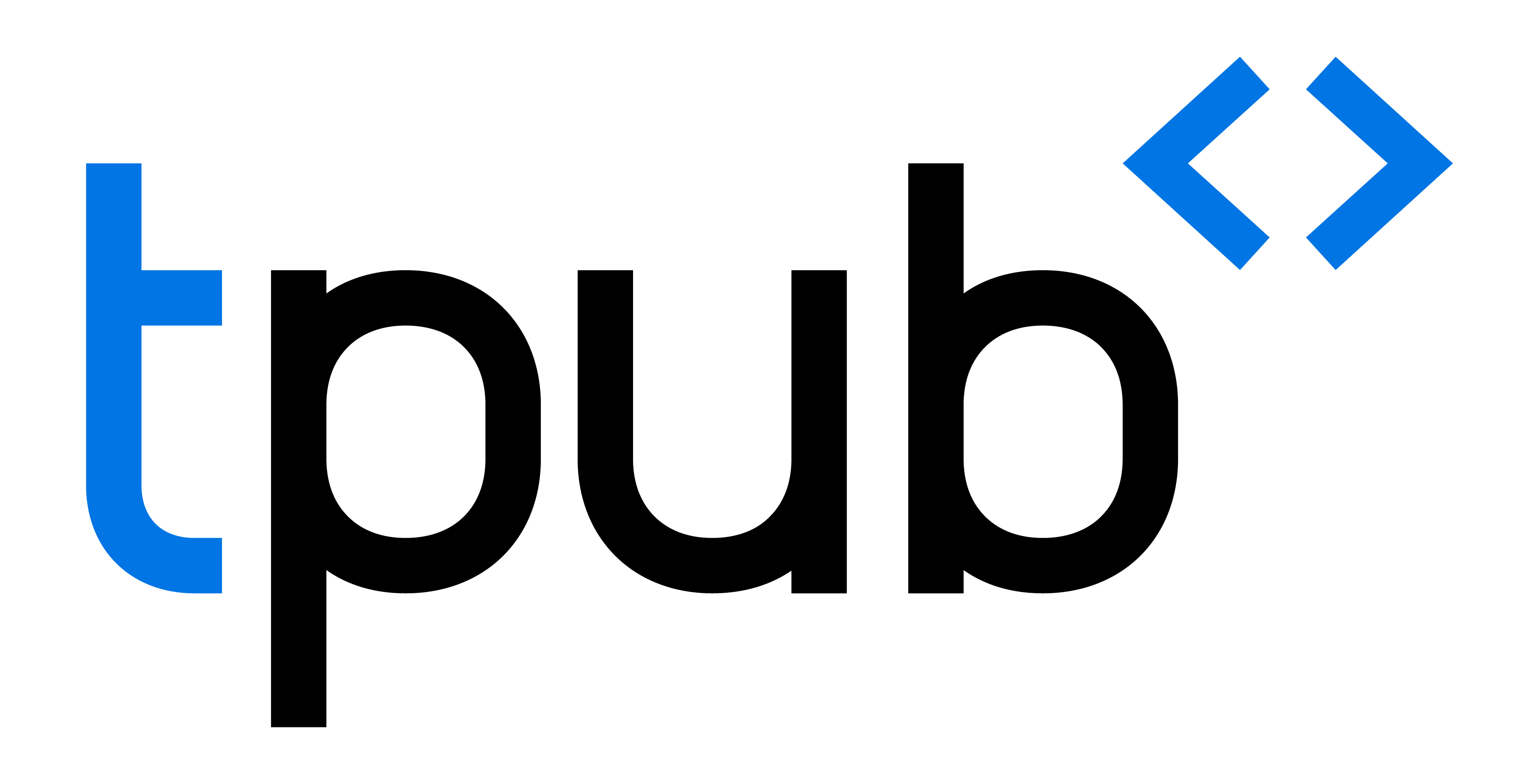 WCAG: Meerdere manieren
WCAG 2.1
Criterium 2.4.5 Meerdere manieren
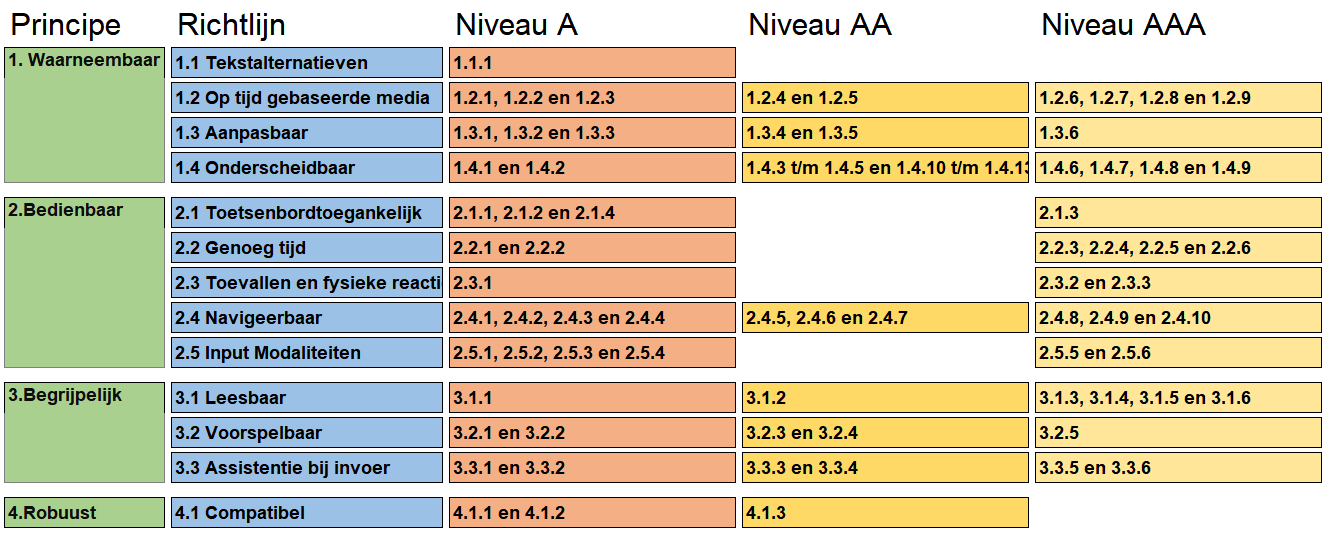 [Speaker Notes: WCAG 2.1

Principe: 	2. bedienbaar
Richtlijn: 	2.4 navigeerbaar
Criterium 2.4.6 koppen en labels
Niveau: 	AA
Zie: WCAG 2.1 – koppen en labels]
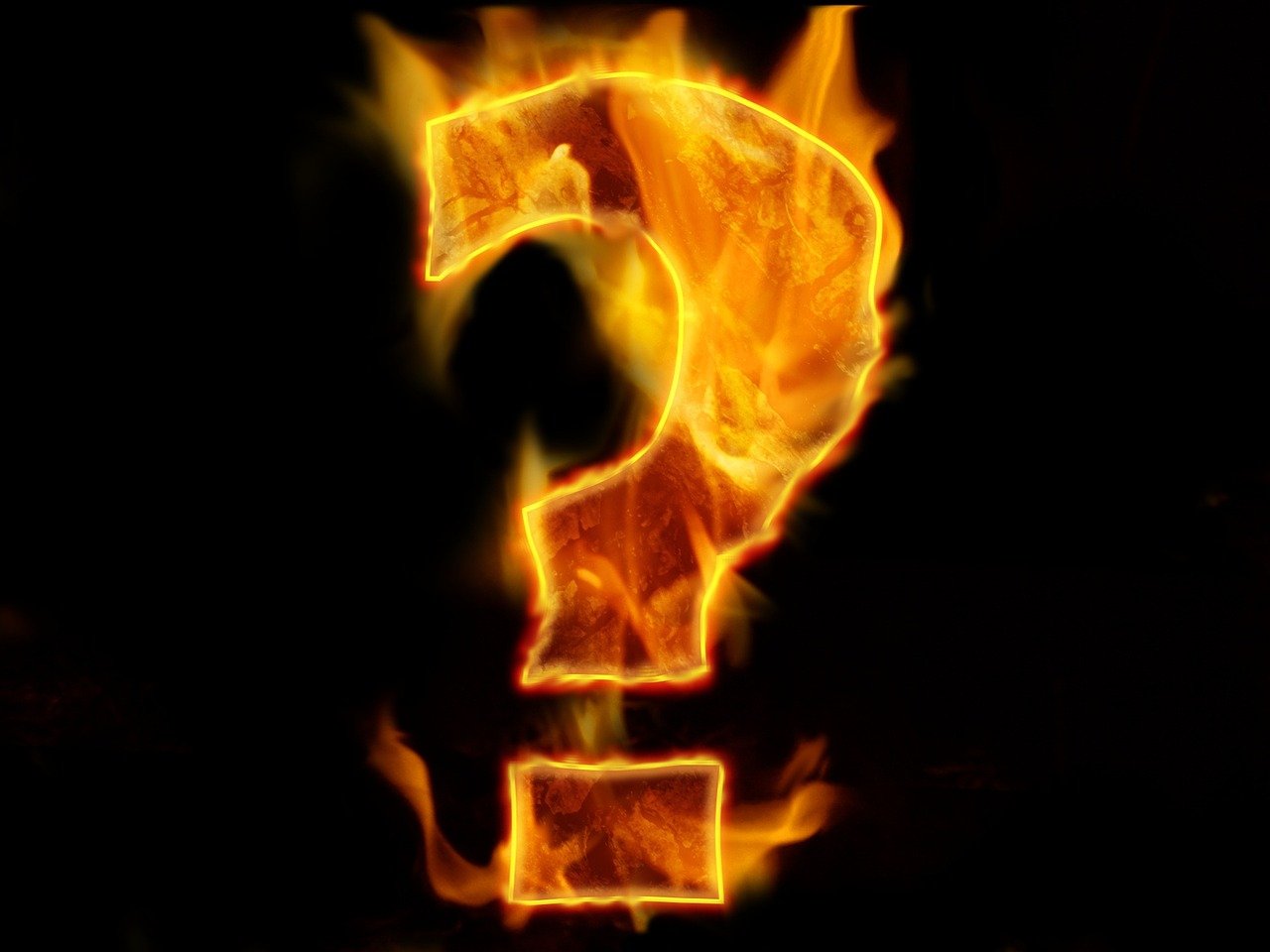 Vragen?
[Speaker Notes: Welke brandende vragen heb je?

Geen? Bij voldoende tijd kun je bijvoorbeeld vragen :
Wat is het meest blijven hangen?
Wat ga je morgen doen met de kennis van vandaag? 
Wat is je het meest opgevallen?
Welke ontdekking heb je gedaan?
Waar kun je direct wat mee in de praktijk?
Met wie ga je de kennis delen?]
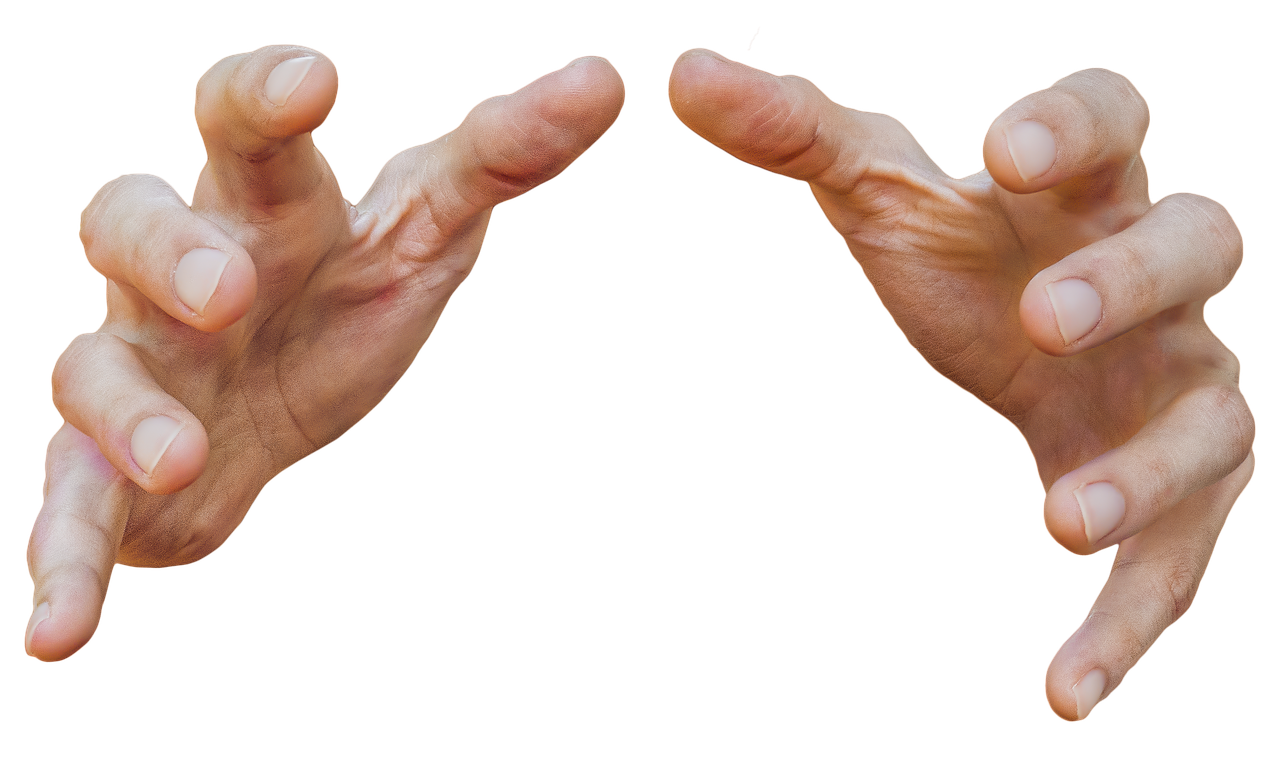 samenvatting
[Speaker Notes: Samenvatting inhoud, van wat in de workshop is behandeld]
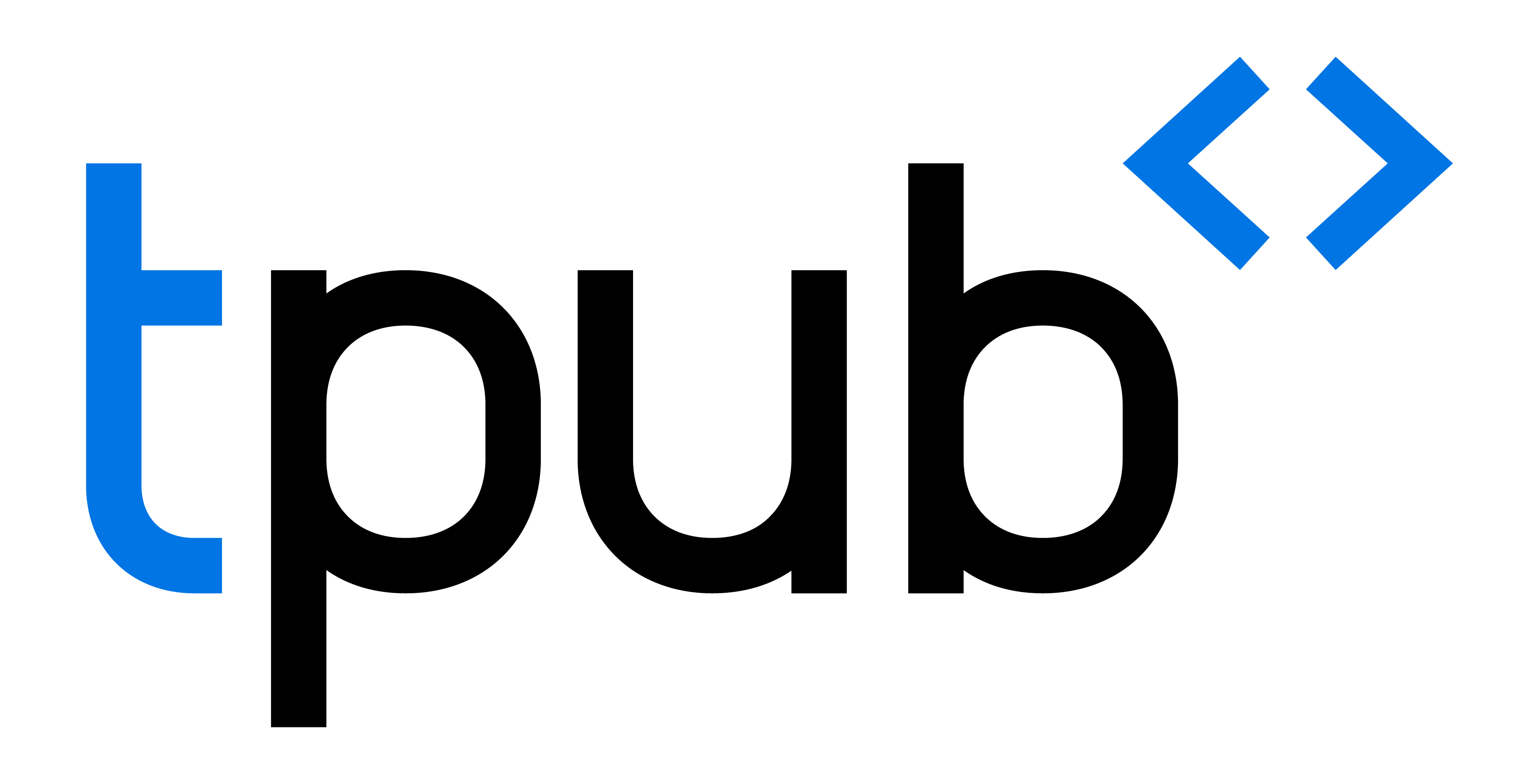 theorie: WCAG structuur 
theorie: Hulpsoftware

praktijk: Koppen, Lijsten, Tabellen
praktijk: Zintuigelijke eigenschappen
praktijk: Flitsen
praktijk: Focus volgorde, Focus zichtbaar
praktijk: Formulier foutmeldingen
praktijk: Tijdslimiet
praktijk: Zoekmachine of sitemap
workshop 2b:inhoud
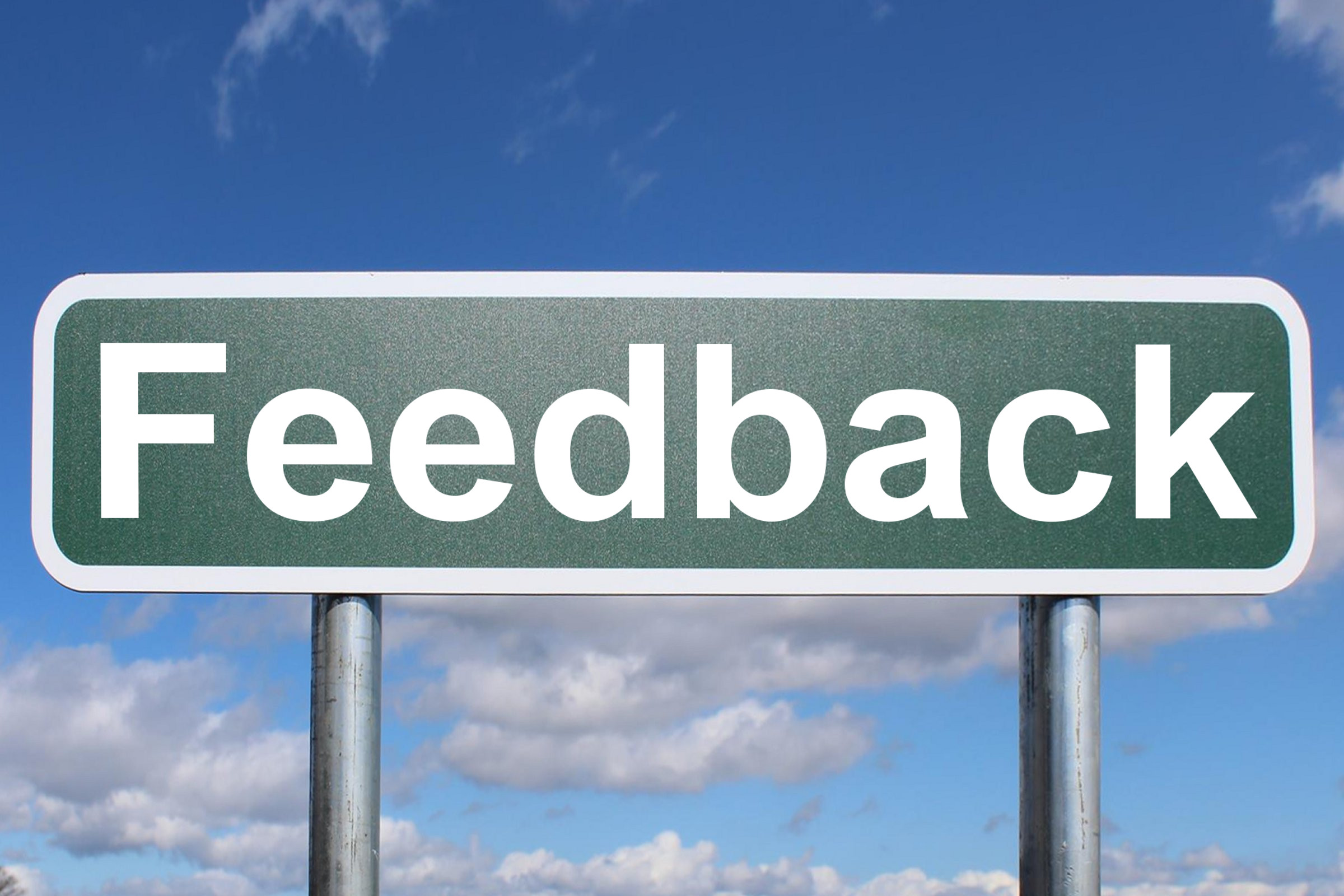 evaluatieformulier
[Speaker Notes: ### Plak link Evaluatieformulier in de chat ###
Evaluatieformulier: https://forms.office.com/r/AbKvL16s7B

Voordat we naar de vragen gaan: 
kort formulier online invullen (3 minuten)
Nuttig voor ons]
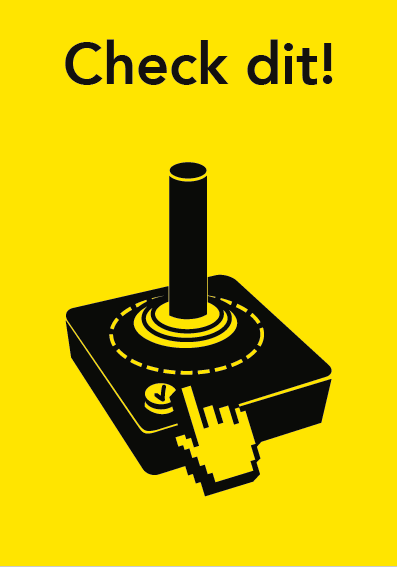 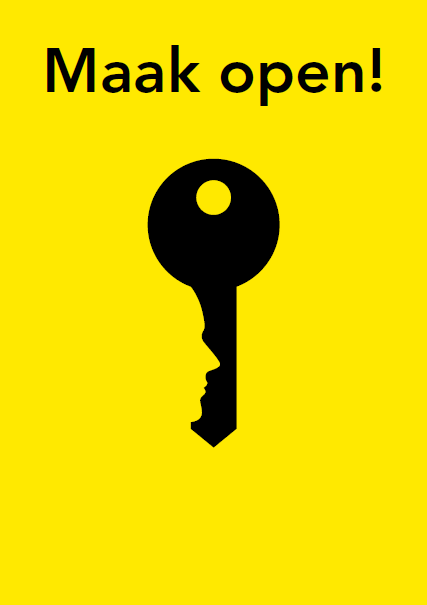 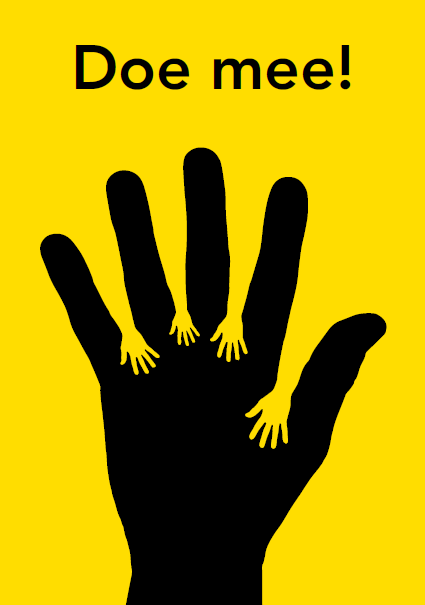 snelstartgidsen
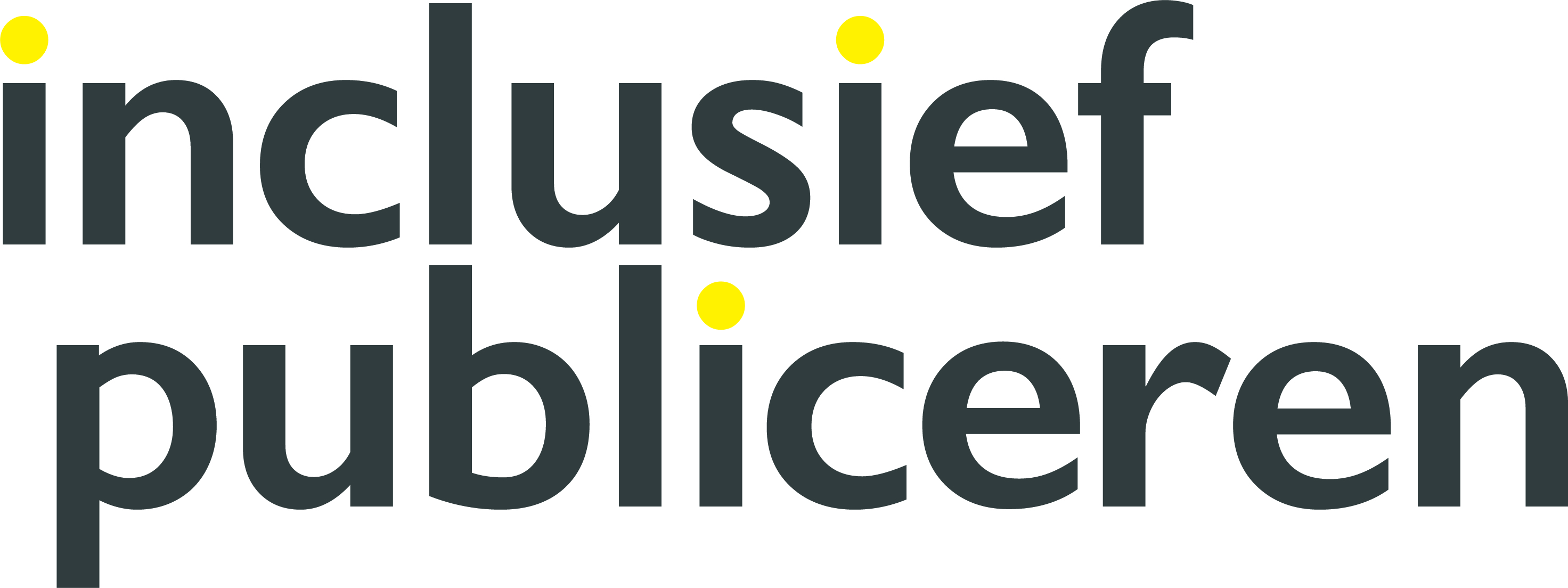 [Speaker Notes: ### Plak link inclusiefpubliceren.nl en Snelstartgidsen ###

Workshop komt op inclusiefpubliceren.nl te staan. Dit wordt na oktober. 
Hier kun je ook terecht voor:
Handige links
Inhoudelijke vragen over toegankelijkheid
Snelstartgidsen downloaden]
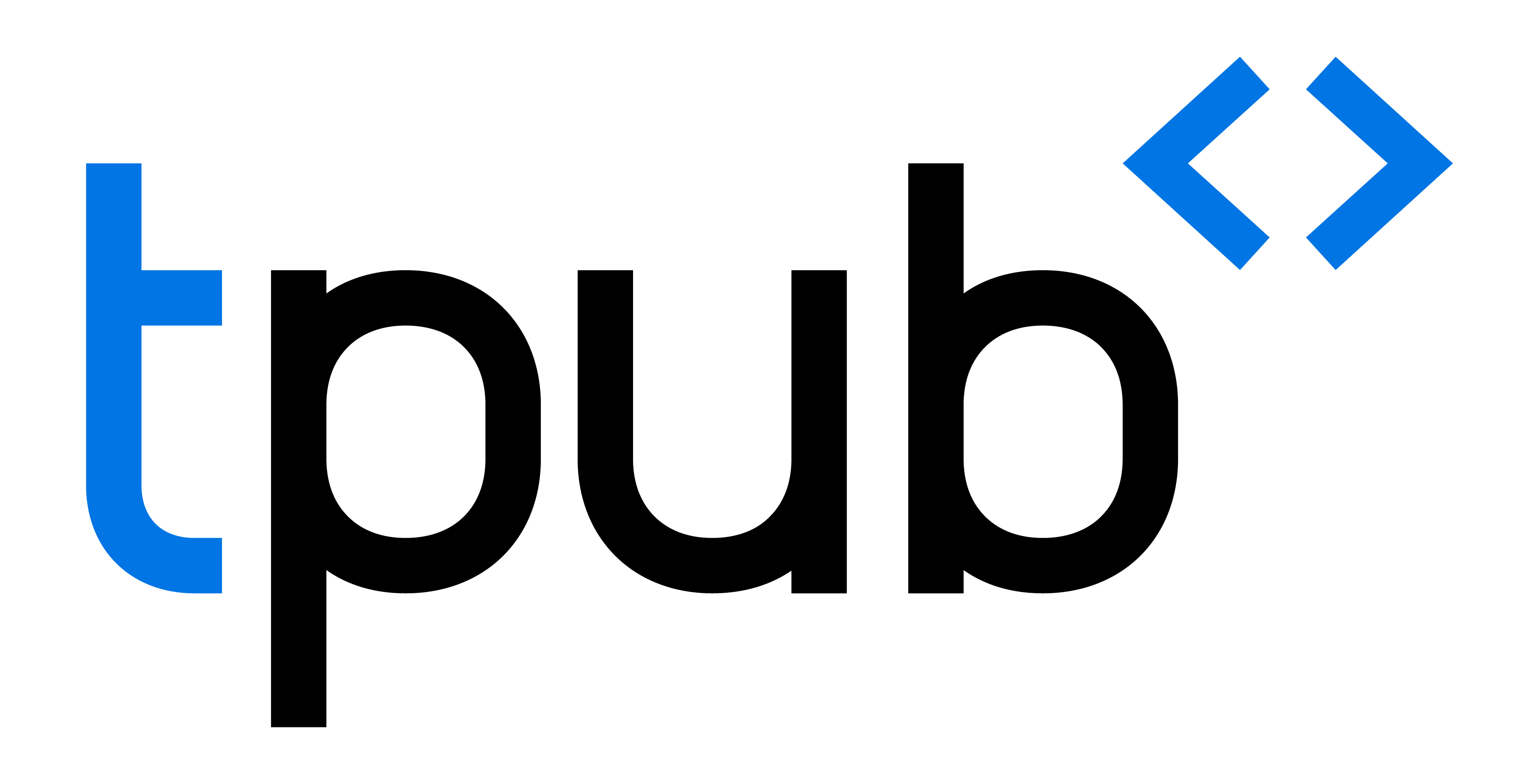 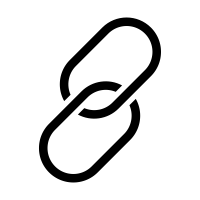 Inclusiefpubliceren.nl
Maak open!
Doe mee!
Check dit!
WCAG 2.1 geautoriseerde Nederlandse vertaling
https://www.w3.org/TR/wai-aria-1.1 
https://wave.webaim.org/ 
https://webaim.org/articles/nvda/
Workshop: links
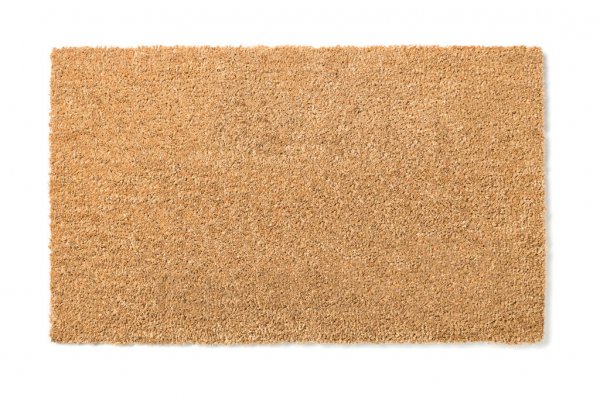 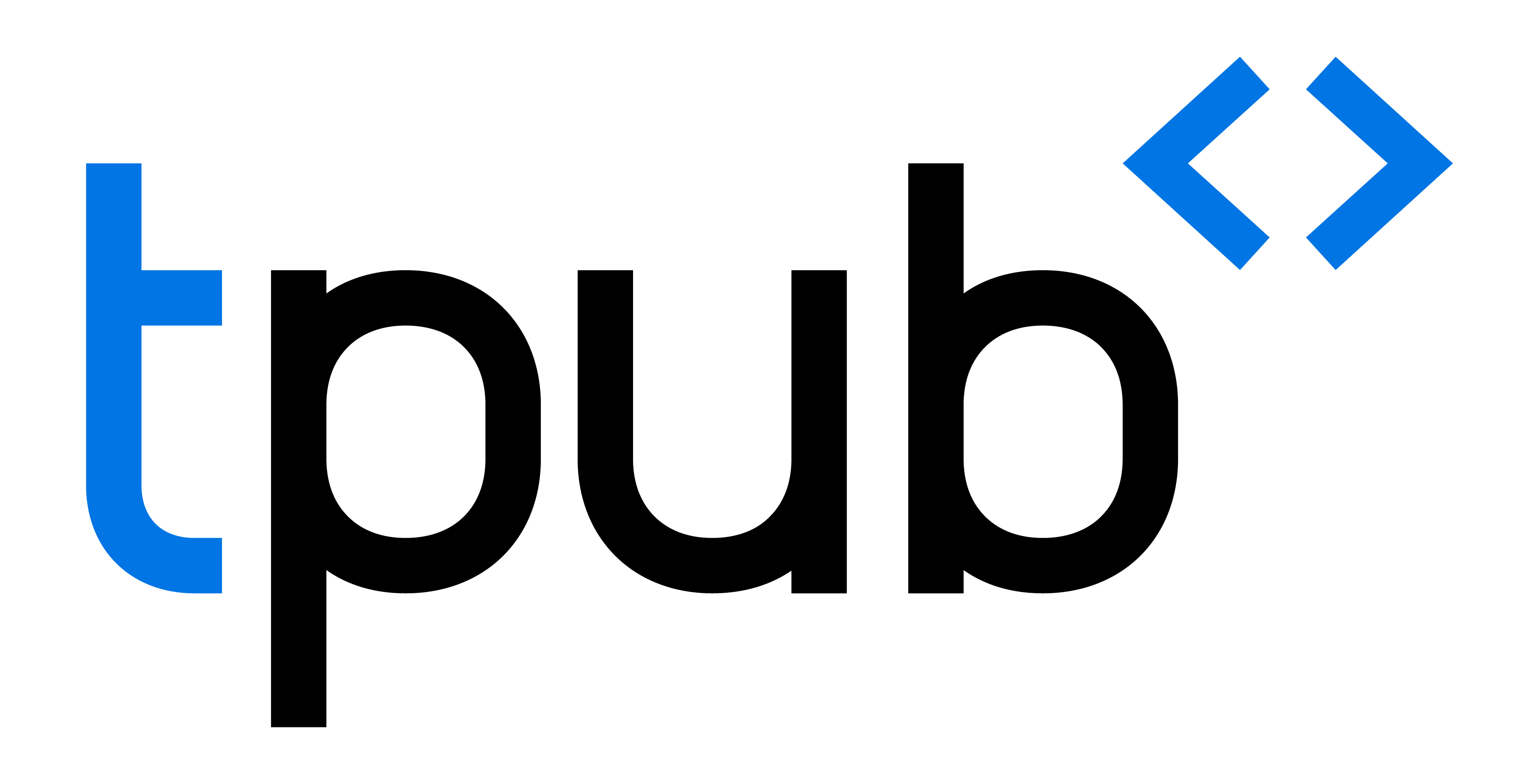 tot ziens
project: s.walraven@algemene-uitgevers.nl
inhoud: bbors@accessibility.nl
[Speaker Notes: aankondigen: vervolg module (onderwerpen, doelen en trainers)
dank en contact
contactgegevens organisatie (project)
contactgegevens trainer(s) (inhoud)]